Comportamento Organizacional
Caio Coelho
Referencias
Robbins, S., Judge, T., & Sobral, F. (2010). Comportamento organizacional: teoria e prática no contexto brasileiro. Pearson Prentice Hall. https://plataforma.bvirtual.com.br/Acervo/Publicacao/1986
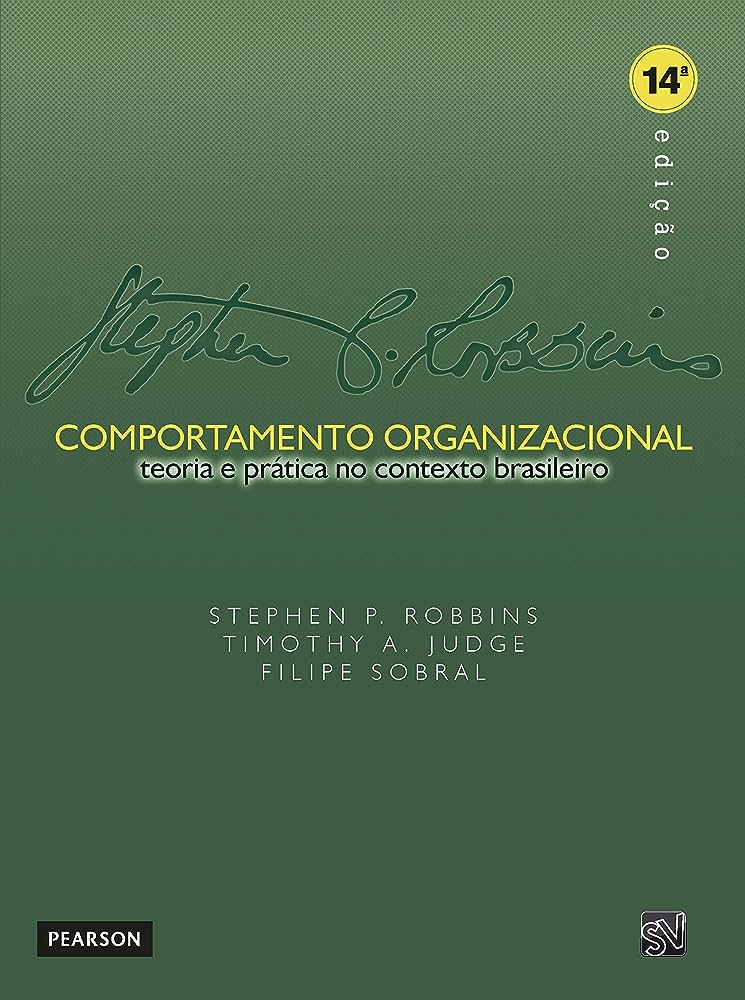 Agenda
Introdução
Capítulo 1: O que é Comportamento organizacional?
O individuo
Capítulo 2: Diversidade nas organizações
Capítulo 3: Atitudes e satisfação no trabalho
Capítulo 4: Emoções e sentimentos
Capítulo 5: Personalidade e valores
Capítulo 6: Percepção e tomada de decisão individual
Capítulo 7: Conceitos básicos de motivação
Capítulo 8: Motivação: do conceito às aplicações
O grupo
Capítulo 9: Fundamentos do comportamento em grupo
Capítulo 10: Compreendendo as equipes de trabalho
Capítulo 11: Comunicação
Capítulo 12: Liderança
Capítulo 13: Poder e política
Capítulo 14: Conflito e negociação
O sistema organizacional
Capítulo 15: Fundamentos de estrutura organizacional (Disciplina de estrutura org)
Capítulo 16: Cultura organizacional
Capítulo 17: Políticas e práticas de recursos humanos (Disciplina de gestão de pessoas)
Capítulo 18: Mudança organizacional e administração do stresse (Disciplina de estrutura org)
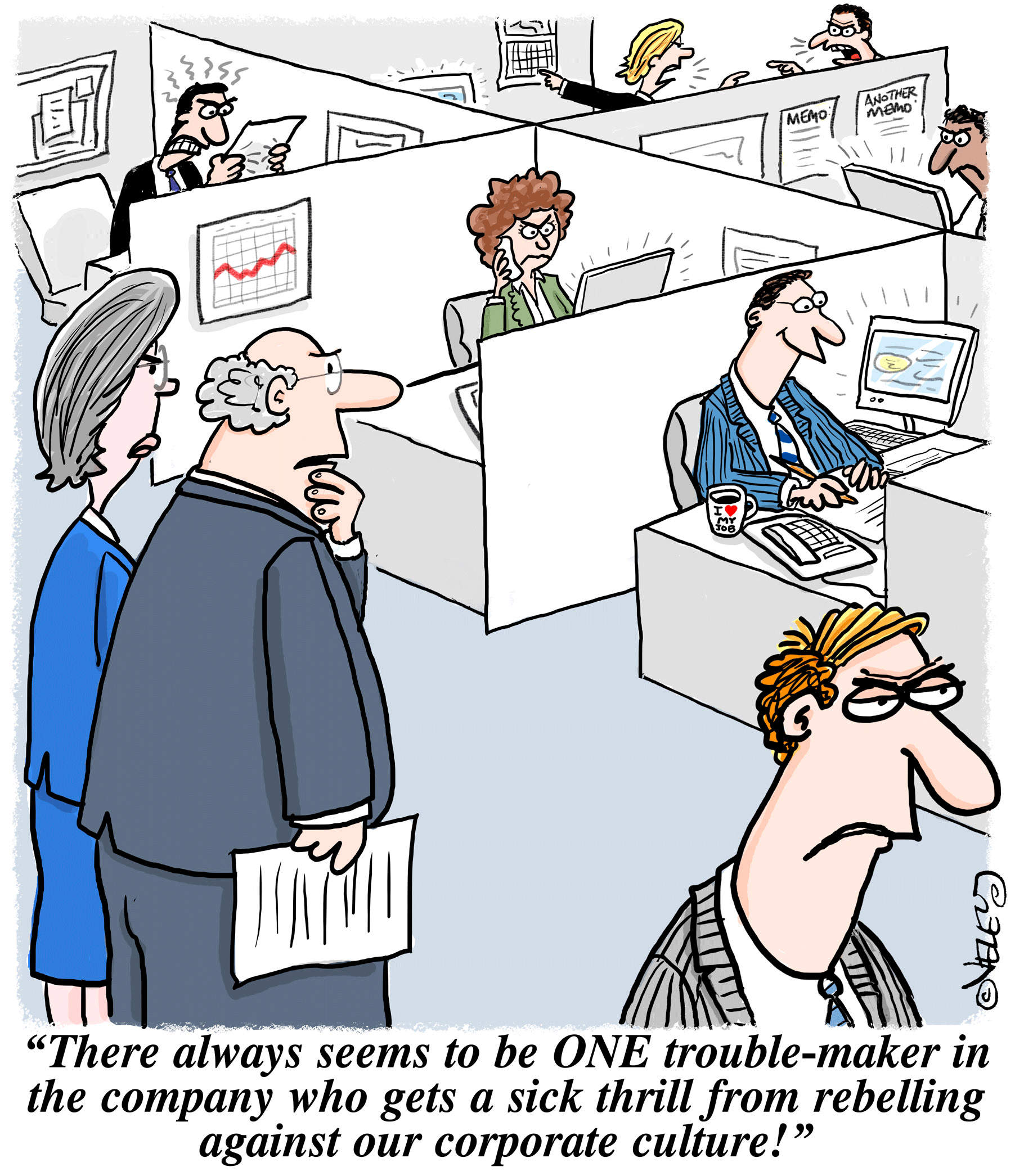 Introdução
Capítulo 1: O que é Comportamento organizacional?
O que fazem os administradores?
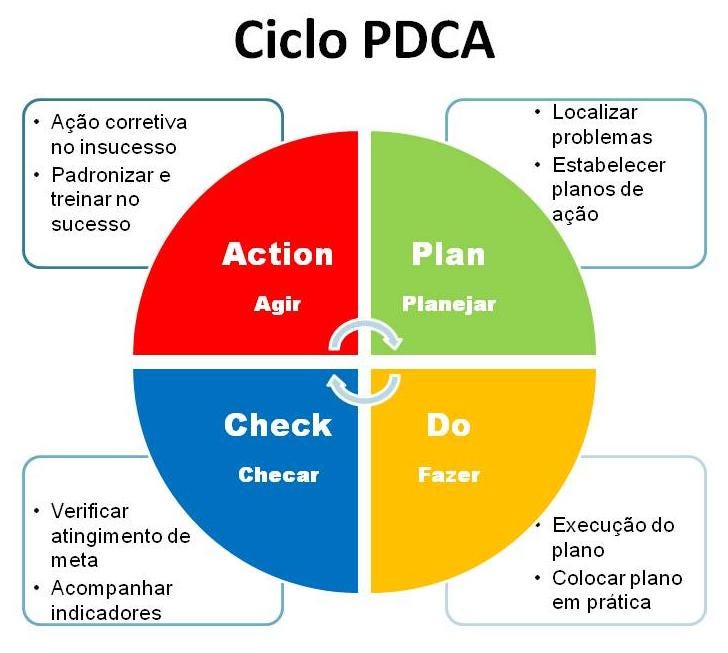 Papeis dos administradores?
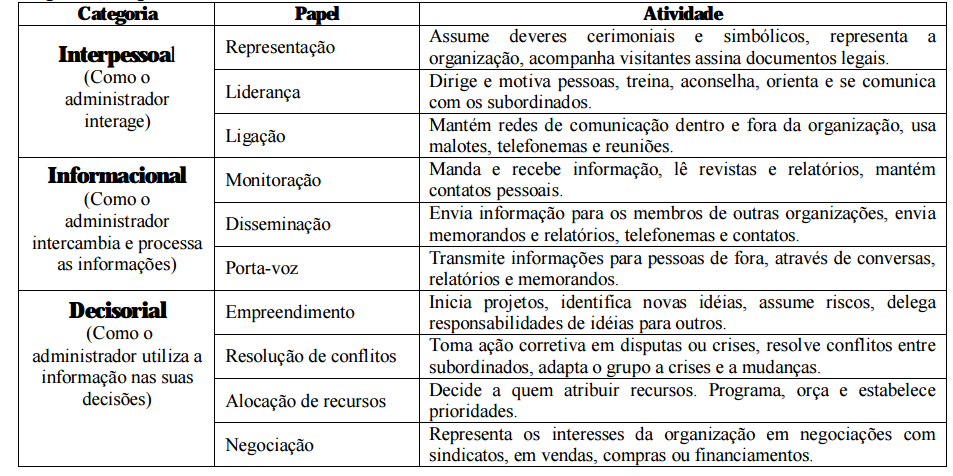 Adaptado de Mintzberg (1973)
Campo de estudos que investiga o impacto que indivíduos, grupos e a estrutura têm sobre o comportamento das pessoas dentro das organizações com o propósito de utilizar esse conhecimento para melhorar a eficácia organizacional
Comportamento organizacional
Disciplinas que contribuem para o estudo do comportamento organizacional
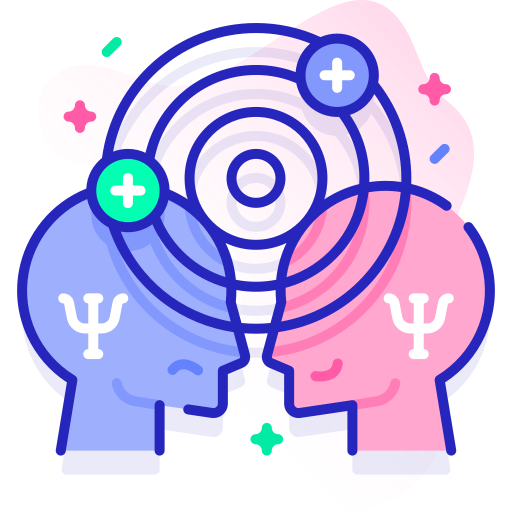 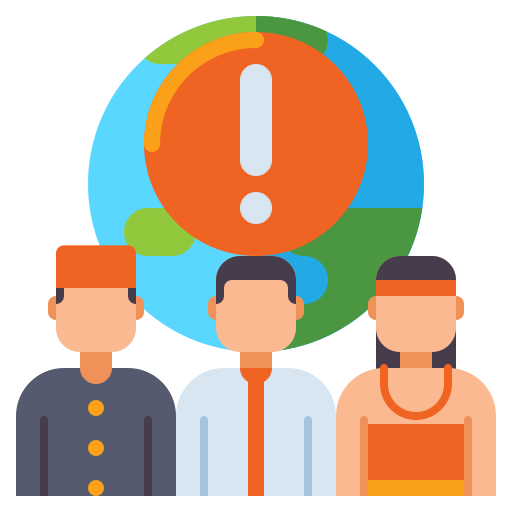 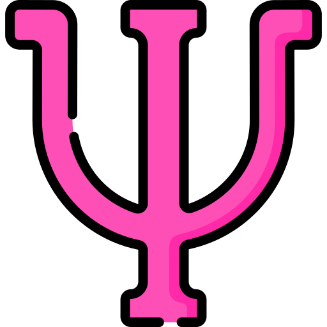 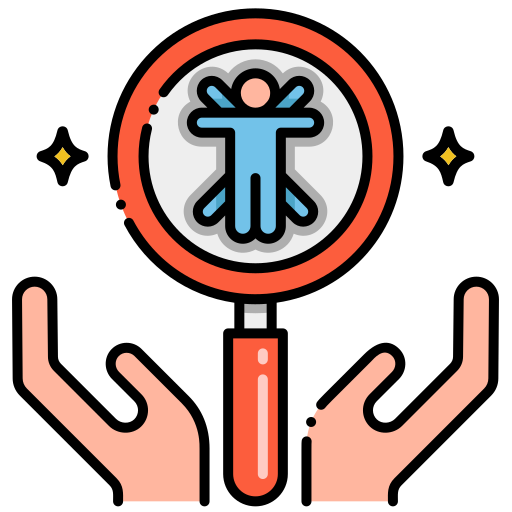 Psicologia
Sociologia
Antropologia
Psicologia social
Medir, explicar e modificar o comportamento dos seres humanos
Mistura conceitos da psicologia e da sociologia para focar a influência de um individuo sobre os outros
Estuda as pessoas em relação a seus ambientes sociais ou culturais
Estuda as sociedades para compreender os seres humanos e suas atividades
Poucas verdades são absolutas em comportamento organizacional
Desafios e oportunidades no campo do comportamento organizacional
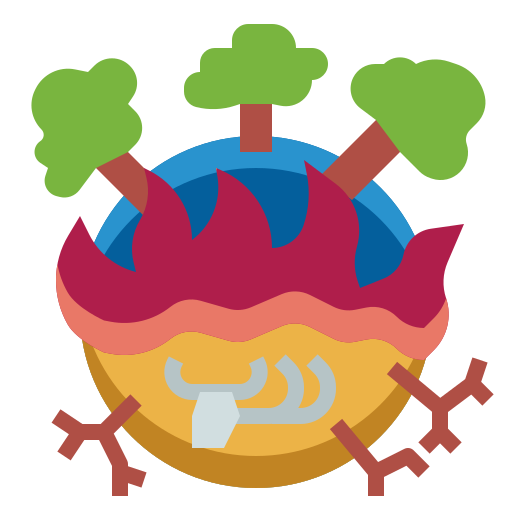 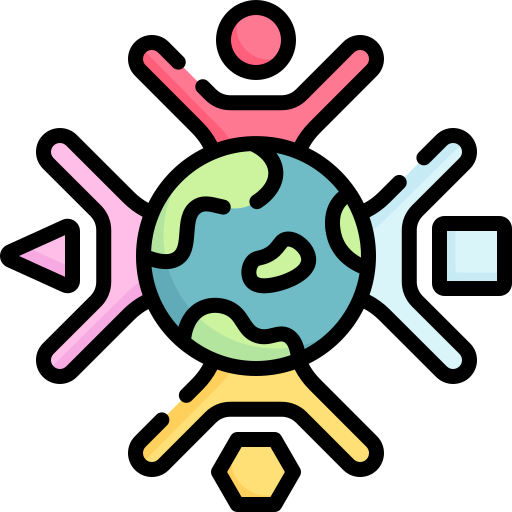 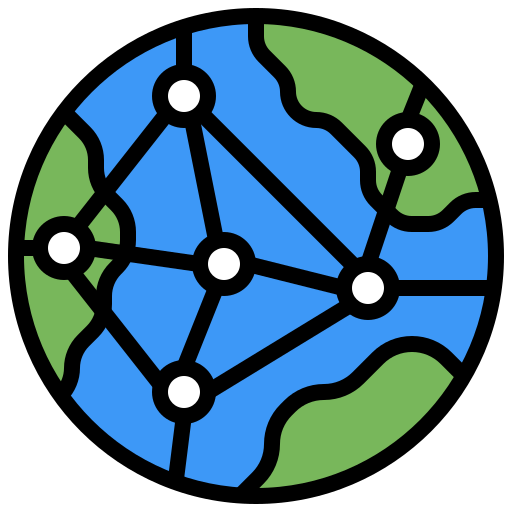 Épocas de crise
Globalização
Diversidade
Possíveis objetivos
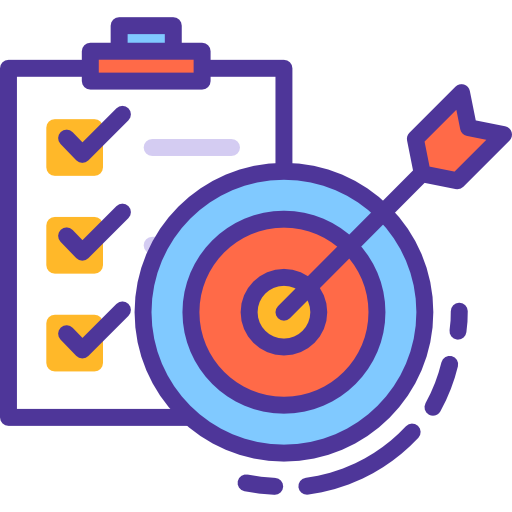 Melhorar o atendimento ao cliente
Melhorar as habilidades humanas
Estimular a inovação e a mudança
Lidar com a temporariedade
Trabalhar em organizações interconectadas
Equilibrar vida pessoal e profissional
Criar um ambiente de trabalho positivo
Melhorar o comportamento ético
Possíveis objetivos
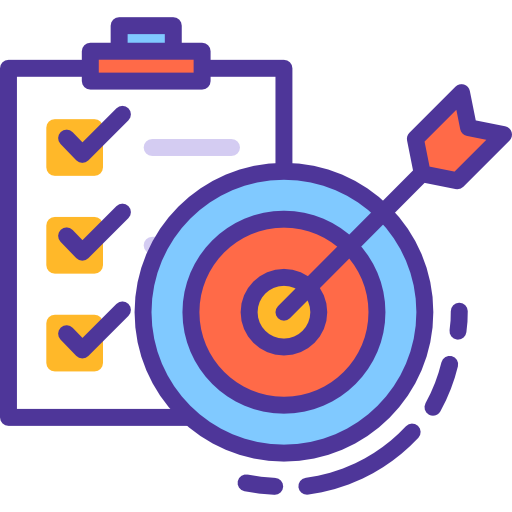 Melhorar o atendimento ao cliente
Melhorar s habilidade humanas
Estimular a inovação e a mudança
Lidar com a temporariedade
Trabalhar em organizações interconectadas
Equilibrar vida pessoal e profissional
Criar um ambiente de trabalho positivo
Melhorar o comportamento ético
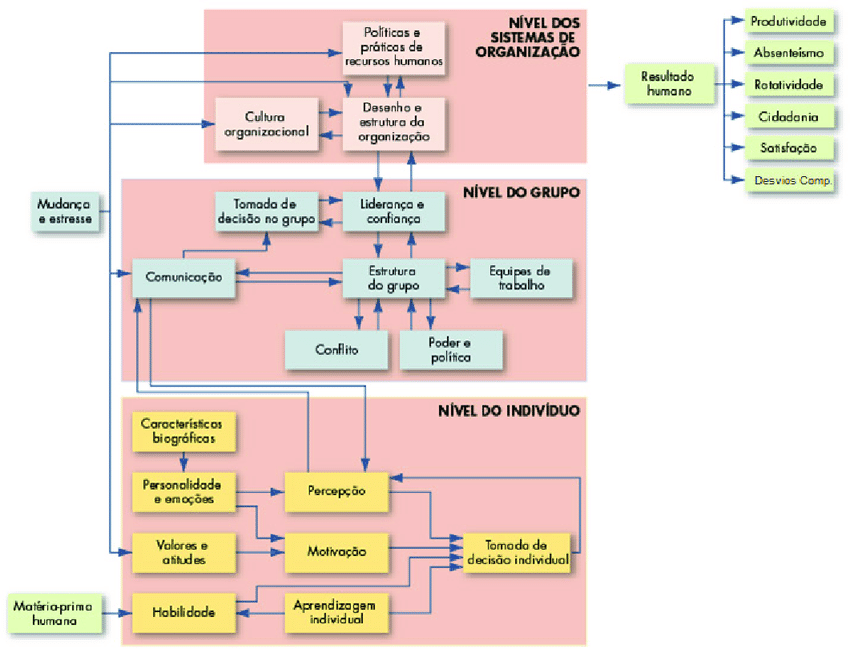 Modelo básico de comportamento organizacional
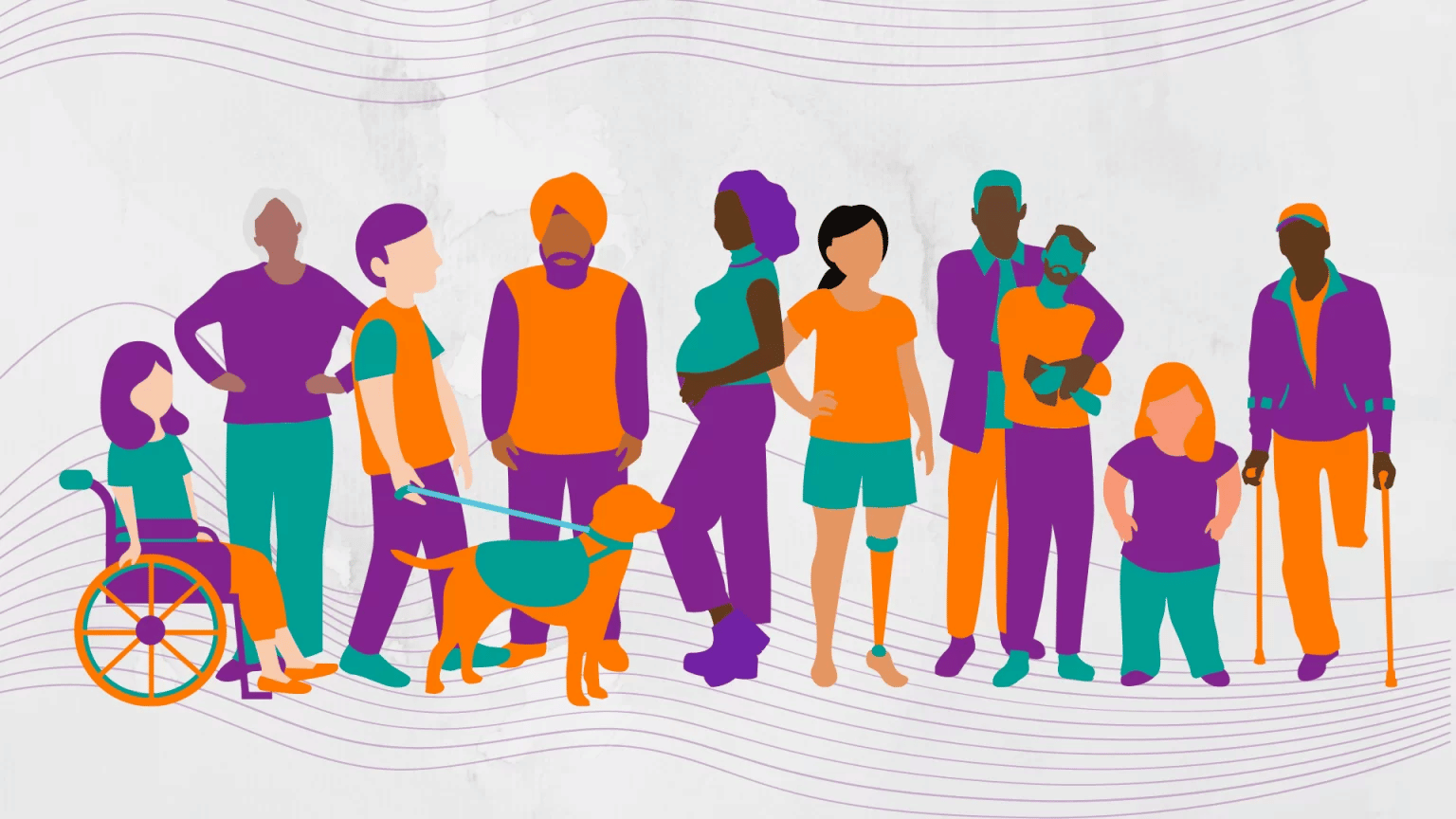 Parte 2 – O indivíduo
Capítulo 2: Diversidade nas organizações
Conceituando diversidade
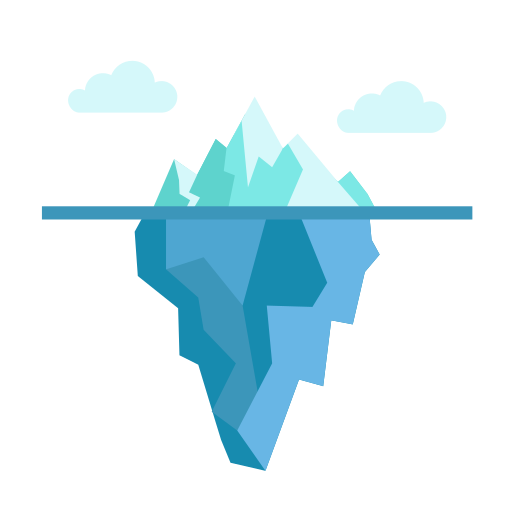 Diferenças em características facilmente identificáveis, como idade, gênero, etnia, religião, deficiência que não refletem como as pessoas pensam ou sentem, mas podem ativar certos estereótipos
Diferenças de valores, personalidades e preferências de trabalho que se tornam progressivamente mais importante por determinar similaridades à medida que as pessoas vão conhecendo umas às outras
Reconhecer uma diferença entre as coisas; deixar que nosso comportamento seja influenciado por estereótipos sobre grupos de pessoas.
Discriminação
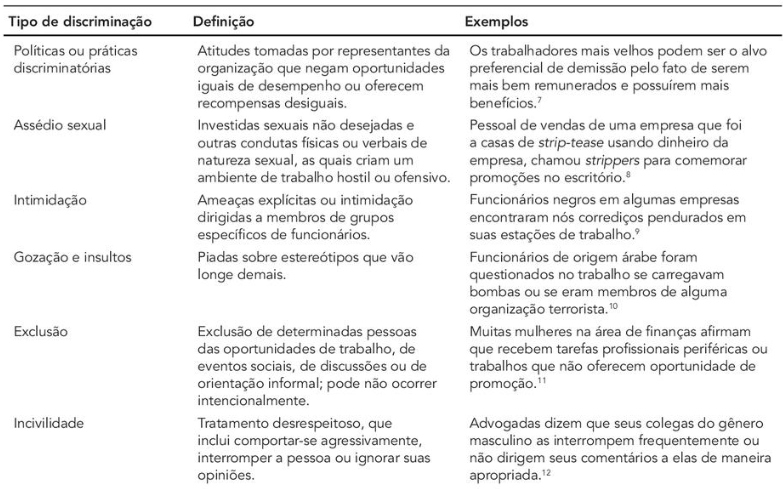 Características biográficas
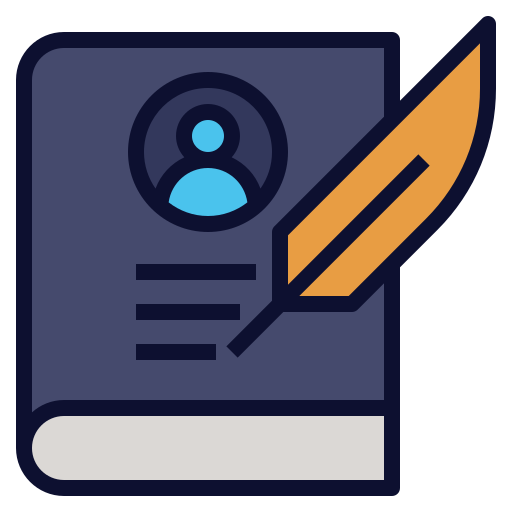 Idade
Gênero
Raça e etnia
Pessoas com Deficiências
Estabilidade no emprego
Religião
Orientação Sexual
Capacidade de um individuo para desempenhar as diversas tarefas de uma função. Avaliação geral de tudo o que o individuo pode fazer.
Habilidade
Tipos de habilidade
Habilidades intelectuais
Habilidade mental geral
Habilidades Físicas
Capacidade para desempenhar atividades mentais, tais como refletir, raciocinar e resolver problemas
Uso de testes de QI para a mensuração em diversas dimensões
Fator geral de inteligência reconhecido pelos pesquisadores por causa das correlações entre as sete dimensões da habilidade intelectual
Capacidade de desempenhar atividades que demandam resistência, destreza, força e características similares
Dimensões da habilidade intelectual
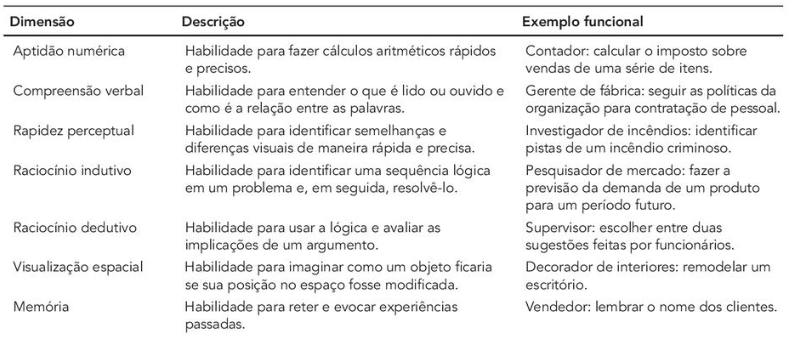 Nove habilidades físicas
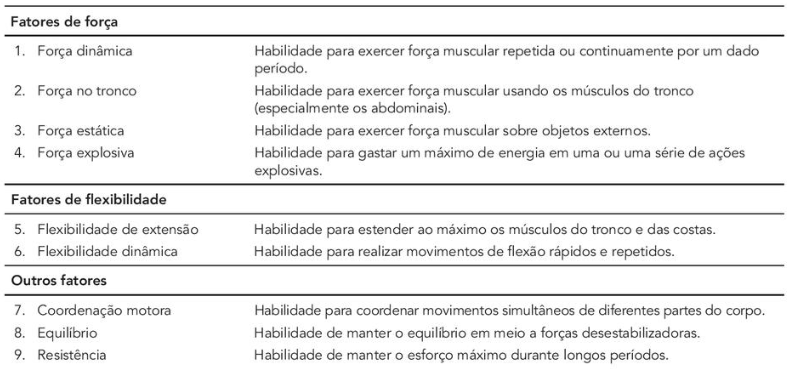 O papel das deficiências
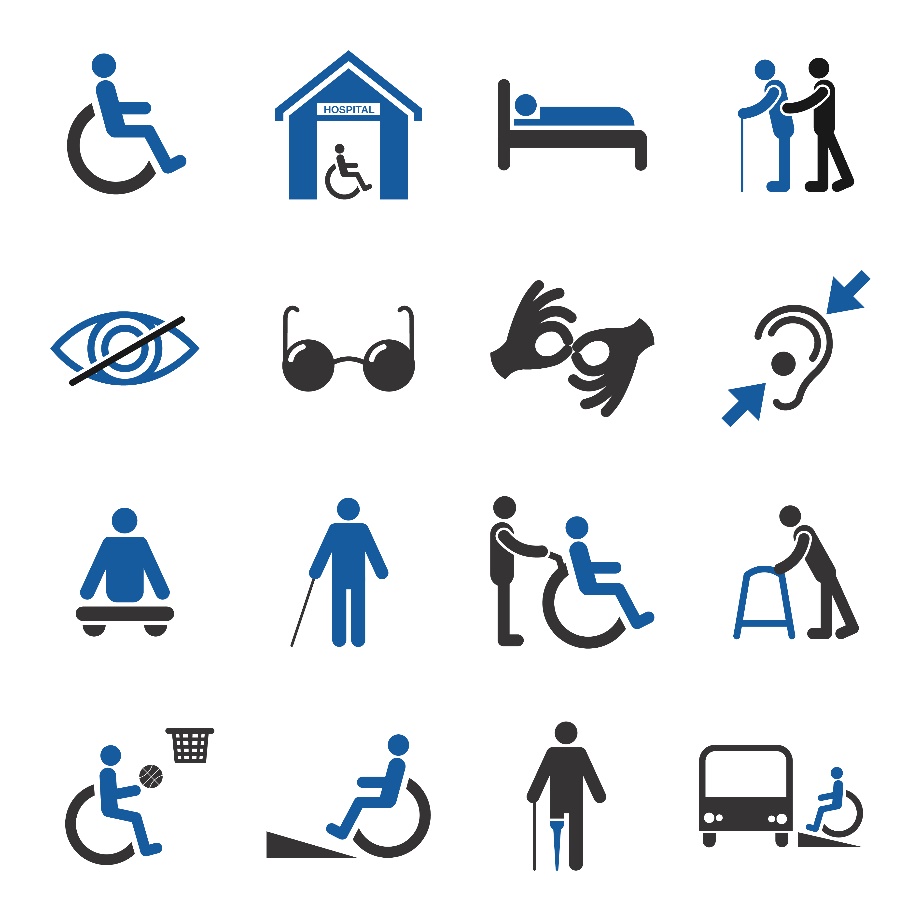 Políticas de reconhecimento de deficiência como diversidade
Reconhecer pessoas com habilidades diferentes para decidir sobre a contratação
Cuidado com as generalizações discriminatórias com base nas deficiências
Realização de adaptações do trabalho à habilidade da pessoa
O processo e os programas por meio dos quais os gestores tornam todos mais conscientes e sensíveis às necessidades e diferenças dos outros.
Gestão da diversidade
Atraindo, selecionando, desenvolvendo e retendo funcionários diversificados
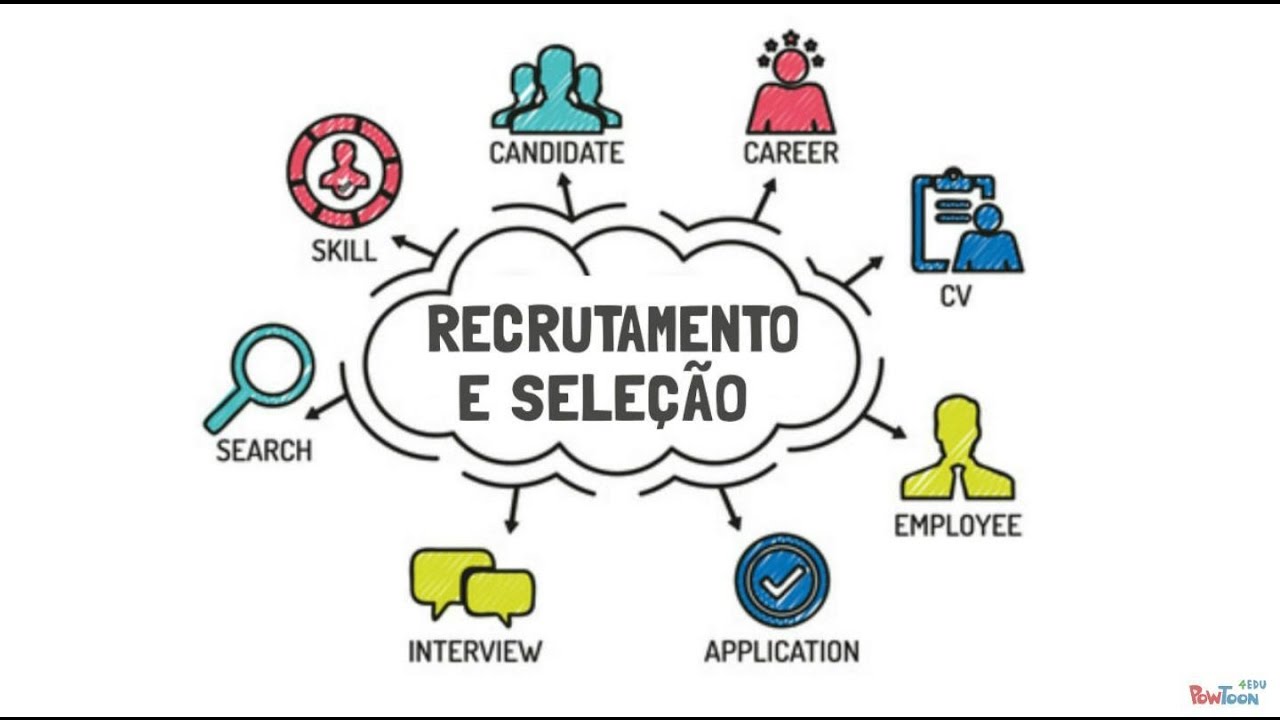 Fazer um esforço de atrair e recrutar grupos demográficos específicos que estejam mal representados
Processo de seleção justo e objetivo com políticas não discriminatórias
Criar uma cultura diversa e de permanência
Programas específicos de diversidade nas organizações
Inclusão do tema na estratégia empresarial
O caso da Magazine Luiza – Trainee para negros
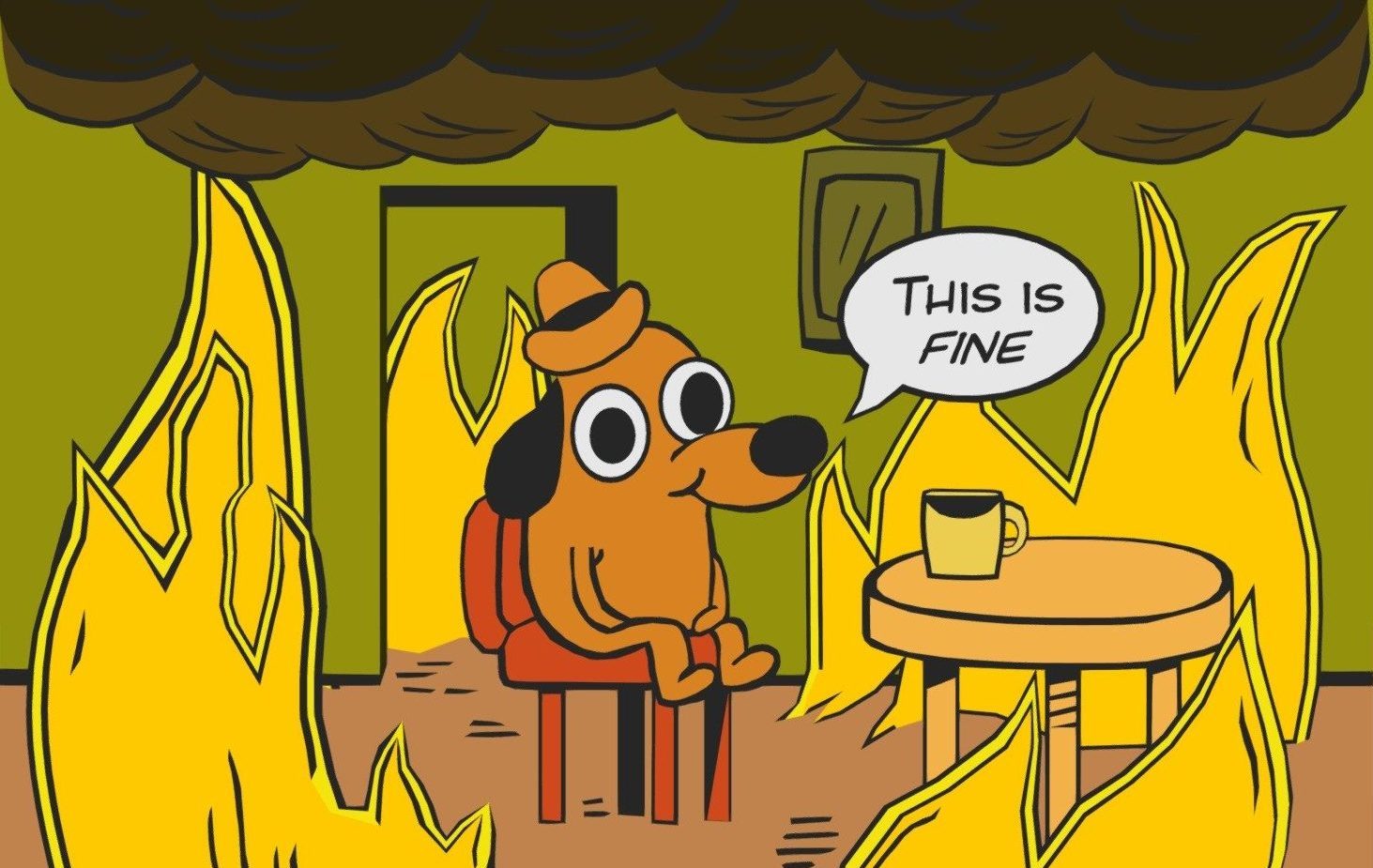 Parte 2 – O indivíduo
Capítulo 3: Atitudes e Satisfação no trabalho
Afirmações avaliativas ou julgamentos com relação a objetos, pessoas ou eventos. Predisposição individual em reação a uma situação ou fenômeno.
Atitudes
Componentes das atitudes
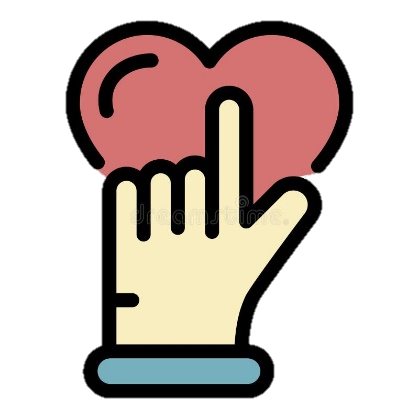 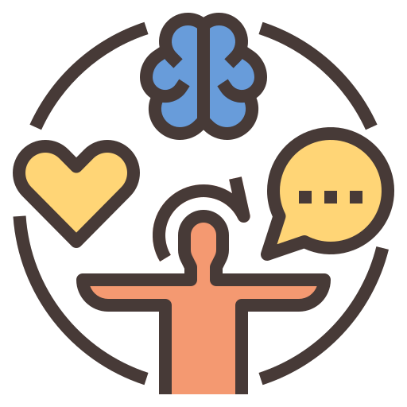 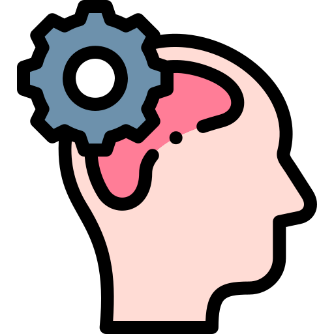 Comportamental
Cognitivo
Afetivo
Componente da atitude que se refere à crença ou opinião acerca de um objeto, pessoa ou situação
Componente da atitude que se refere ao afeto e às emoções com relação a um objeto, pessoa ou situação
Componente da atitude que se refere à intenção de comportar-se de determinada maneira com relação a alguém ou alguma coisa.
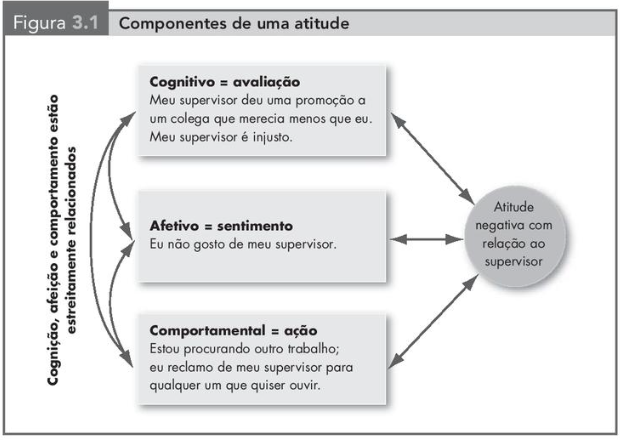 Dissonância cognitiva
Afirmações avaliativas ou julgamentos com relação a objetos, pessoas ou eventos. Predisposição individual em reação a uma situação ou fenômeno.
Você trabalharia em uma empresa que fábrica um produto no qual não acredita, por exemplo, cigarro? Armas?
Algumas definições importantes:
Comprometimento organizacional
Grau de identificação que o trabalhador tem com uma organização em particular, com os objetivos desta, e o desejo de manter-se como parte dela.
Comprometimento normativo
Comprometimento afetivo
Comprometimento instrumental
Estado psicológico de necessidade de permanência na organização.  (Importância da compensação econômica)
Vínculo emocional com a organização e crença em seus valores (Ligação emocional com a empresa e seus valores.
Obrigação de permanecer na organização por razões morais e éticas (Obrigação moral para com o projeto)
Algumas definições importantes:
Envolvimento com o trabalho
Empowerment psicológico
Satisfação no trabalho
Sentimento positivo com relação ao trabalho, resultado de uma avaliação de suas características
Grau em que uma pessoa se identifica psicologicamente com seu trabalho, e considera seu desempenho como fator de valorização pessoal.
Crença dos funcionários sobre o grau em que influenciam o ambiente de trabalho, a própria competência, a importância de seu trabalho e sua autonomia percebida.
Percepção de suporte organizacional
Engajamento do funcionário
Grau em que os funcionários acreditam que a organização valoriza suas contribuições e se preocupa com o seu bem-estar
Envolvimento, satisfação e entusiasmo de um funcionário com o trabalho que exerce
Um sentimento positivo resultante de uma avaliação das características do trabalho
Satisfação no trabalho
O que gera satisfação no trabalho?
Condições físicas do local
Colegas
Remuneração
Promoção
Supervisão
Trabalho em si
Plano e aposentadoria
PersonalidadeDemografia
Flexibilidade
Reações à insatisfação o trabalho:
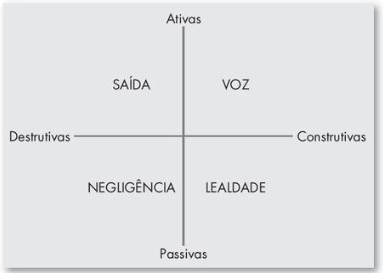 Saída: Resposta à insatisfação expressa pelo abando da organização
Voz: Resposta à insatisfação expressa por meio de tentativas ativas e construtivas de melhorar as condições de trabalho
Lealdade: Resposta à insatisfação  expressa na espera passiva de melhoria nas condições de trabalho
Negligência: Resposta à insatisfação expressa por deixar degradar o ambiente de trabalho.
Reações à satisfação no trabalho?
Cidadania organizacional
Satisfação dos clientes
Desempenho
Rotatividade
Desvios de conduta
Absenteísmo
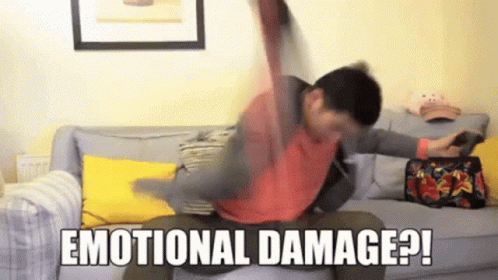 Parte 2 – O indivíduo
Capítulo 4: Emoções e Sentimentos
O mito da racionalidade
A norma no mundo do trabalho era a de reprimir e abafar as emoções. Uma organização bem administrada não permitia que um empregado expressasse frustração, medo, raiva, amor, ódio, alegria, pesar ou sentimentos semelhantes considerados a antítese da racionalidade. 
No entanto, é impossível não haver emoções no ambiente de trabalho e elas tem seu papel.
Definições
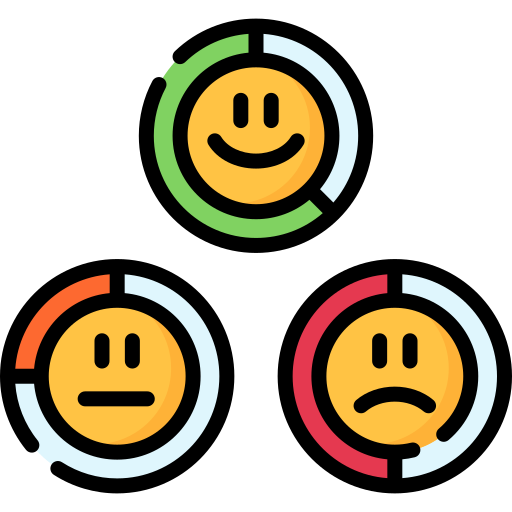 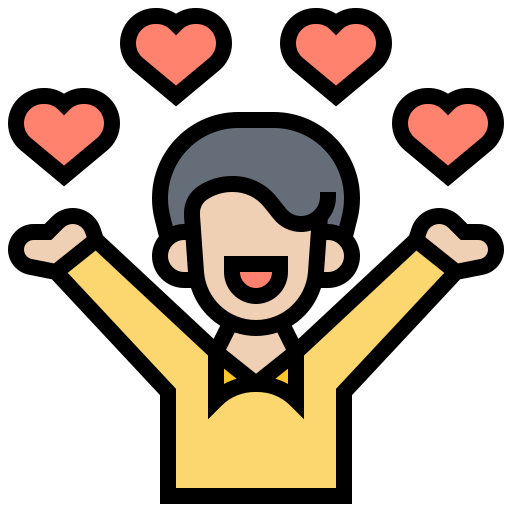 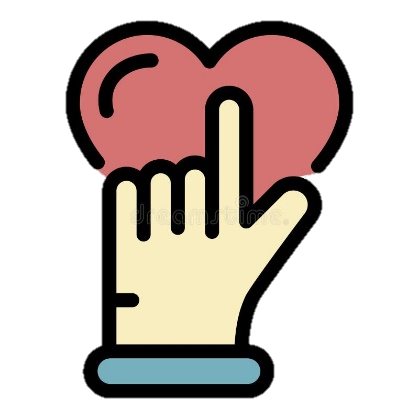 Sentimentos
Emoções
Afeto
Termo genérico que abrange grande número das sensações experimentada pelas pessoas
Expressões afetivas intensas dirigidas a alguém ou a alguma coisa.
Estados afetivos menos intensos e mais duráveis do que as emoções e que geralmente não requerem um estímulo contextual para se manifestarem
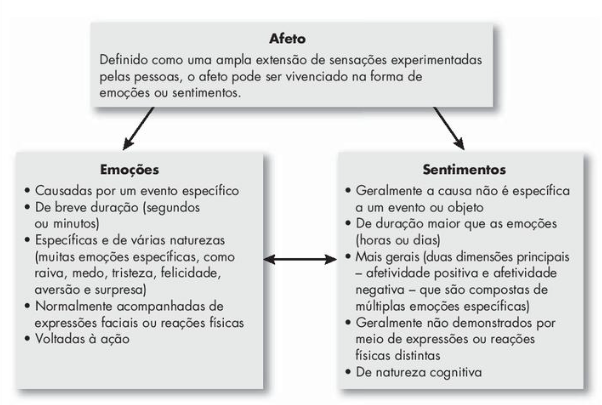 As emoções básicas
Não há consenso, mas há uma organização em um continuo.
Os sentimentos básicos
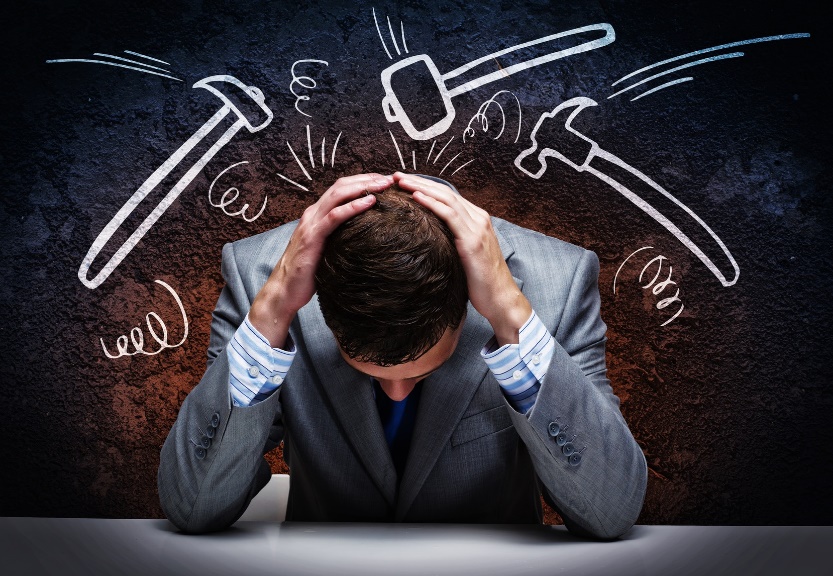 Afetividade Positiva
Dimensão dos sentimentos que consiste em emoções positivas específicas tais como entusiasmo, autoconfiança e alegria, e o mínimo de tédio, preguiça e cansaço
Afetividade negativa
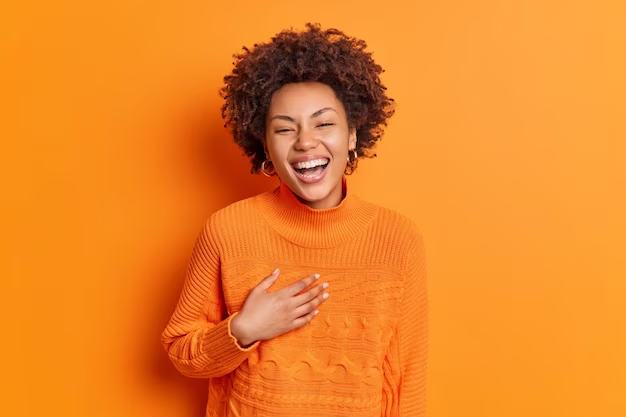 Dimensão dos sentimentos que inclui estados afetivos como nervosismo, estresse e ansiedade e o mínimo de relaxamento, tranquilidade e equilíbrio.
A estrutura dos sentimentos
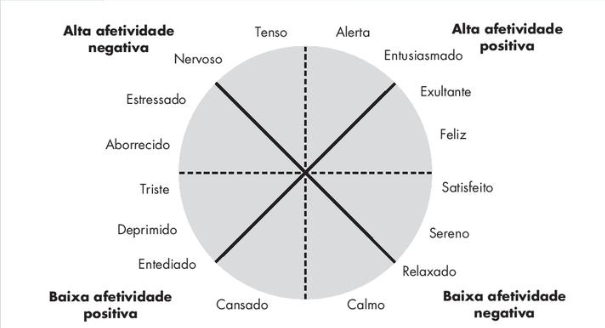 Tendência da maioria dos indivíduos e experimentar um sentimento suavemente positivo quando nada de especial está acontecendo
Compensação da positividade
A função das emoções: O curioso caso Phineas Gage
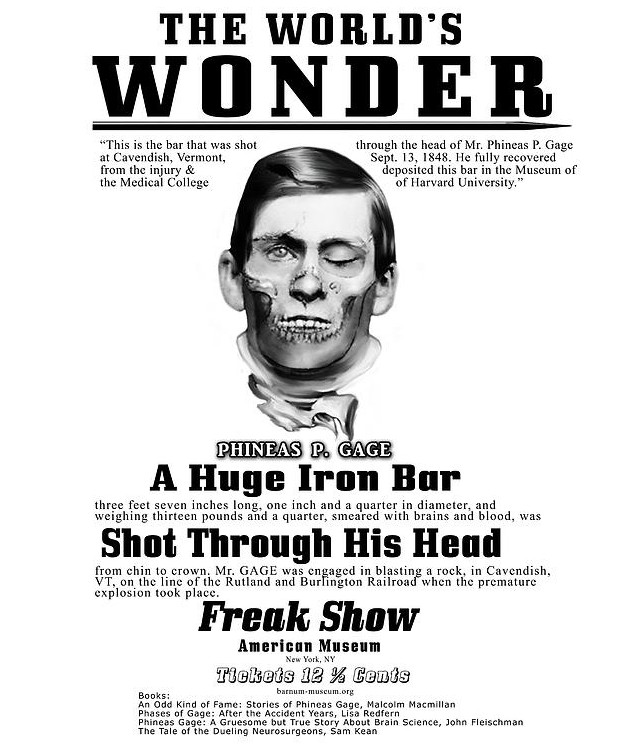 As emoções estão sempre presentes
Elas auxiliam na tomada de decisão
Fontes das emoções e estado de animo
Personalidade
Intensidade afetiva
Dia e hora
Clima – Correlação ilusória com outros eventos
Estresse
Atividades sociais
Sono
Atividade física
Idade
Gênero
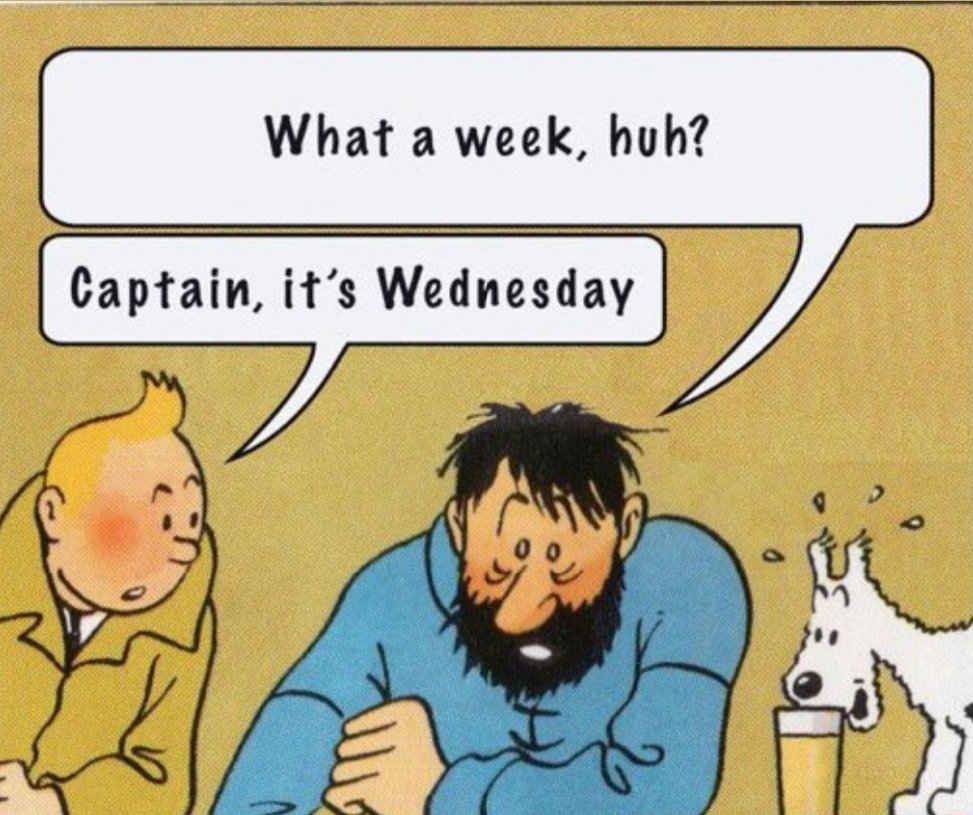 Esforço emocional
Atuar em nível superficial
Esforço emocional
Emoções sentidas
A expressão de emoções desejadas pela organização feita pelos funcionários durante os relacionamentos interpessoais de trabalho
Emoções genuínas de uma pessoa
Tentativa de esconder os sentimentos íntimos e modificar as expressões faciais em consonância com as regras de demonstração
Atuar em nível profundo
Dissonância emocional
Emoções demonstradas
Emoções requeridas pela organização e consideradas apropriadas para determinado cargo
Tentativa de modificar os verdadeiros sentimentos com base nas regras e demonstração
Inconsistências entre as emoções que sentimos e aquelas que projetamos
Teoria dos eventos afetivos
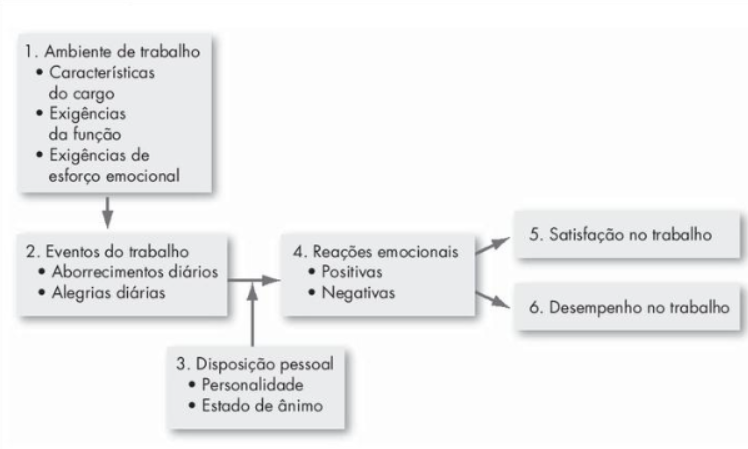 Sugere que os eventos do local de trabalho causam reações emocionais por parte dos funcionários e que influenciam as atitudes e comportamentos no local de trabalho
Teoria dos eventos afetivos
Um episódio emocional é, na verdade, um conjunto de experiências emocionais, precipitado por um único evento, contendo elementos tanto de emoção como de humor
A satisfação no trabalho é influenciada pelas emoções correntes, juntamente com a história de emoções que circundam o evento
Como os sentimentos e as emoções variam com o tempo, seu efeito sobre o desempenho também varia
Comportamentos impulsionados pela emoção são sempre de curta duração e de alta variabilidade
Como as emoções tendem a ser incompatíveis com os comportamentos requeridos para a realização das tarefas, elas costumam influenciar negativamente o desempenho.
Inteligência emocional (IE)
Ser autoconsciente do seu estado afetivo (reconhecer suas próprias emoções quando as sente)
Detectar as emoções nos outros
Administrar as pistas e informações transmitidas pelas emoções
Aplicação das emoções em comportamento organizacional
Fator de decisão no processo de seleção
Afetam os processos de tomada de decisão
O bom humor melhora a criatividade
Emoções e sentimentos melhoram a motivação
A emoção e a inteligência emocional afeta a capacidade de liderança
As emoções e sentimentos fazem parte do processo de negociação
O estado emocional afetam o atendimento ao cliente
Gera contágio emocional
Emoções e sentimentos modificam atitudes dentro e fora do trabalho
Emoções também fazem parte do processo de desvios de comportamento 
Afetividade negativa pode legar a acidentes de trabalho
A gestão dos sentimentos e emoções
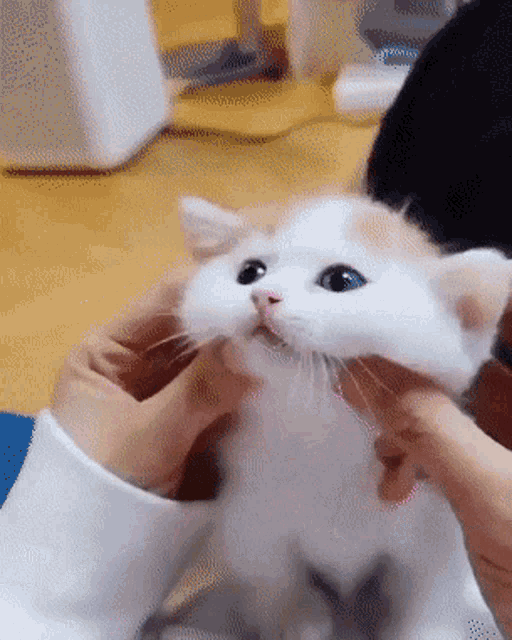 Atenção aos sentimentos e emoções dos funcionários
Buscar apreciar o trabalho da equipe
Alocar membros positivos e buscar o contágio emocional
Diferentes culturas experimentam, interpretam e demonstram emoções de forma diferente
Para buscar conhecimento:
Comunicação não violenta
GROK
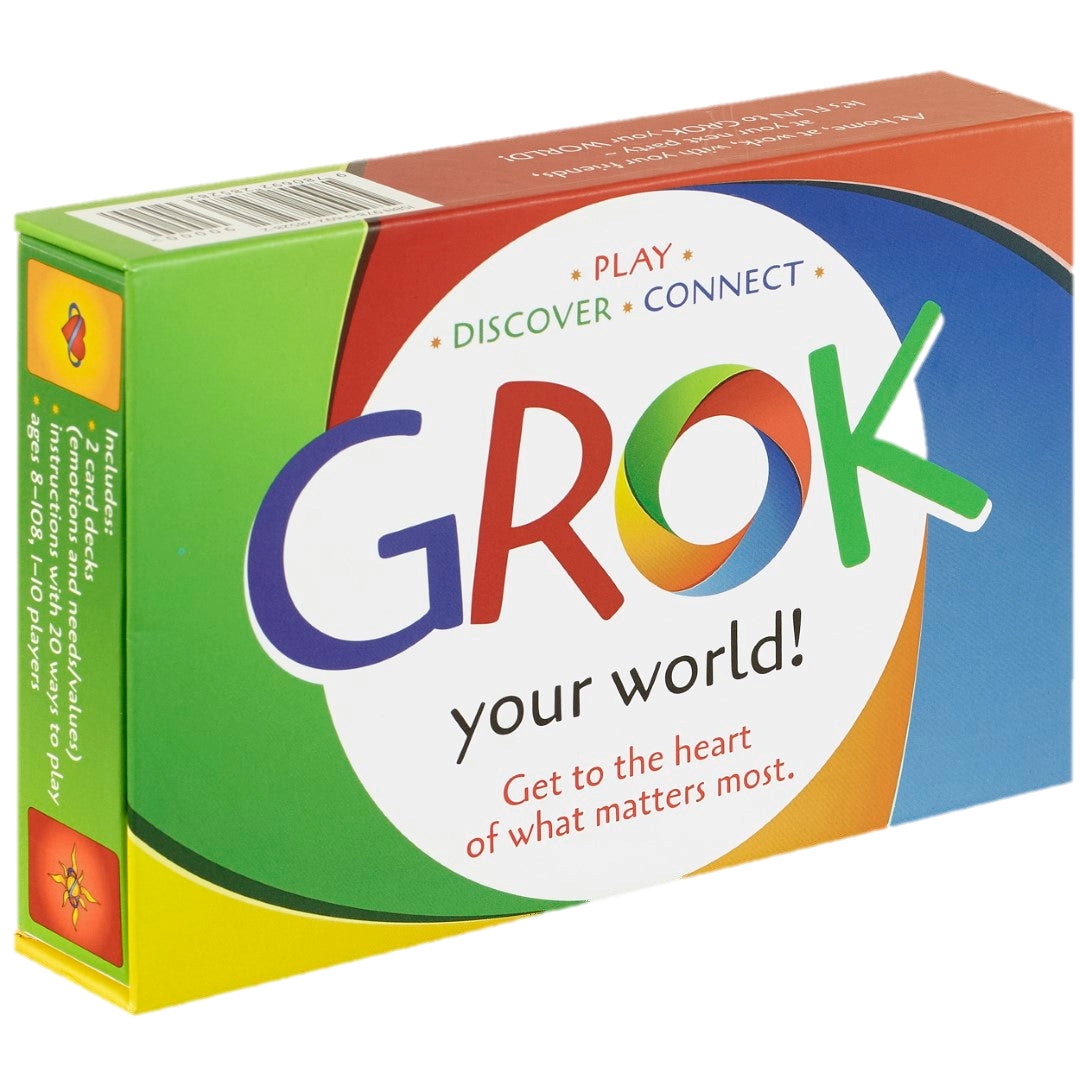 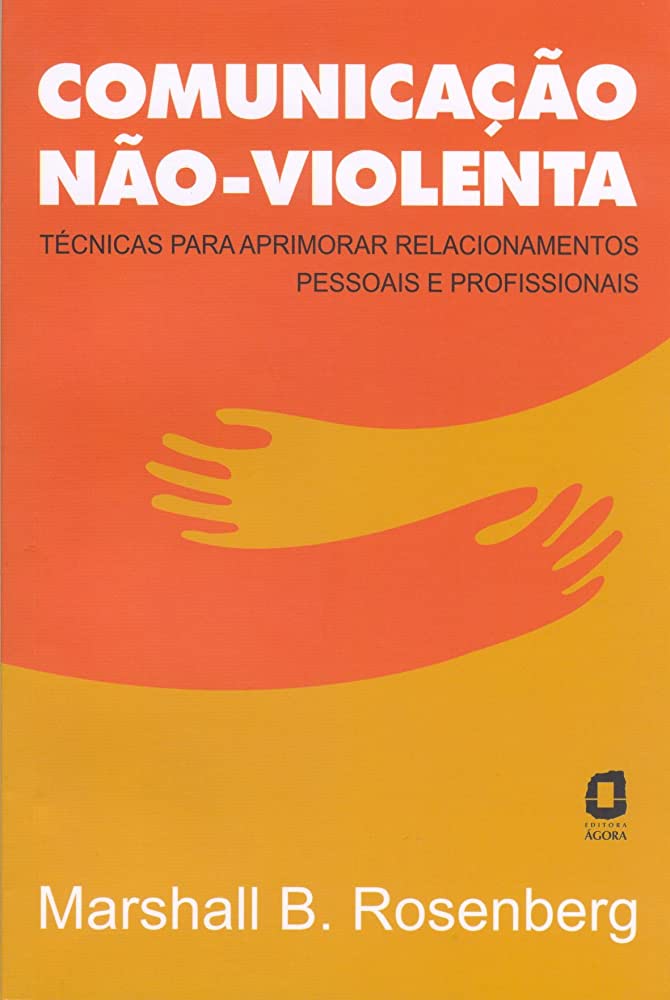 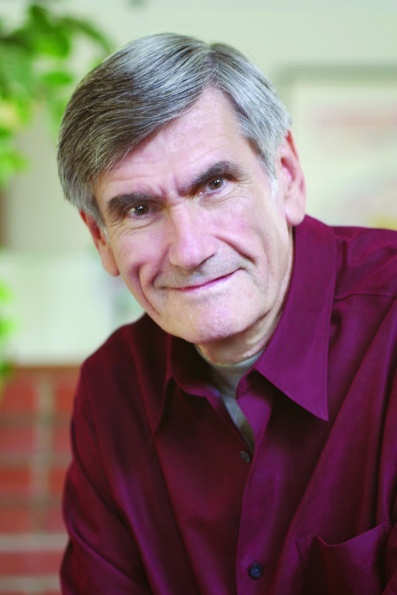 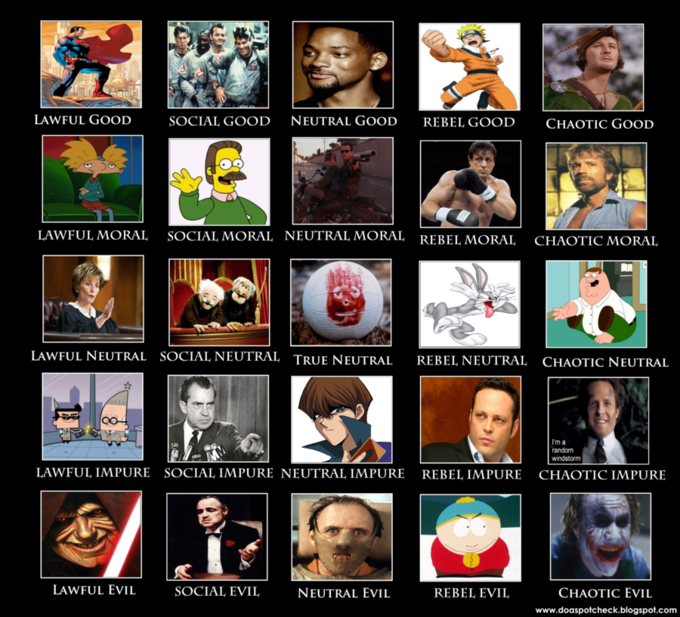 Parte 2 – O indivíduo
Capítulo 5: Personalidade e Valores
O que é personalidade?
Organização dinâmica interna daqueles sistemas psicofísicos do individuo que determinam seu ajuste individual ao ambiente.
A soma total das maneiras como uma pessoa reage e interage com as demais
Os testes são úteis na decisão de contratação
A personalidade é de difícil mensuração
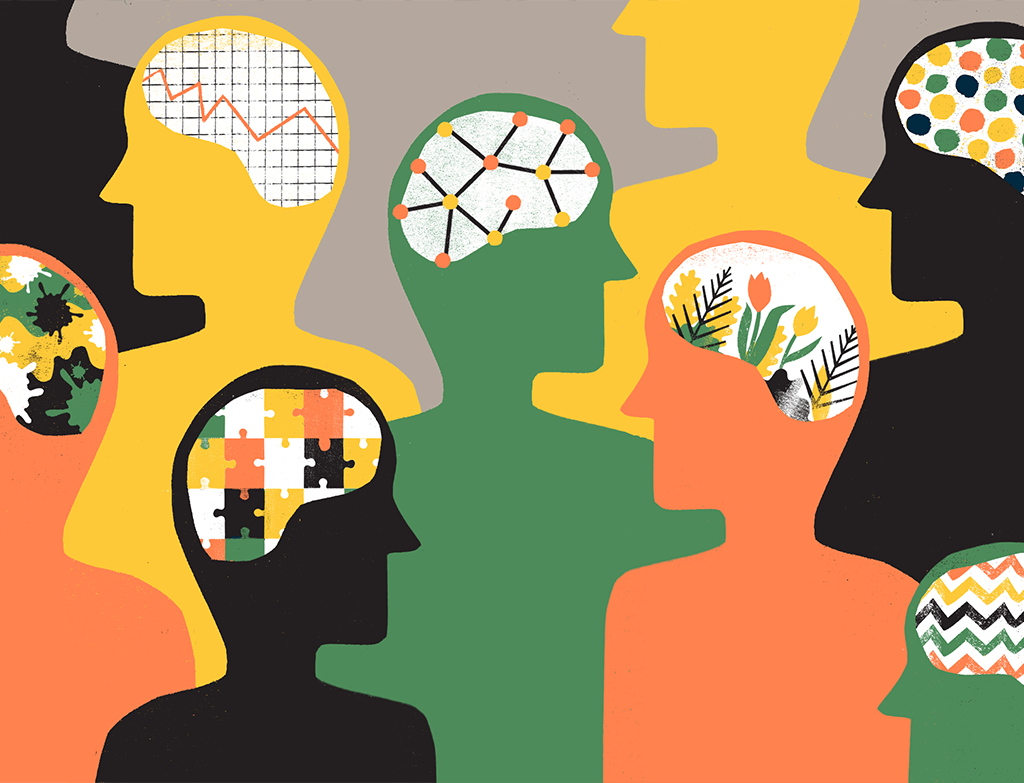 Os determinantes da personalidade
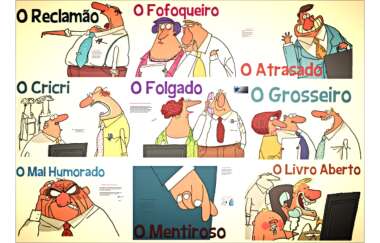 Hereditariedade
Fatores determinados pela genética dos indivíduos. Estudos com gêmeos mostram que os pais não acrescentam muito à personalidade na criação
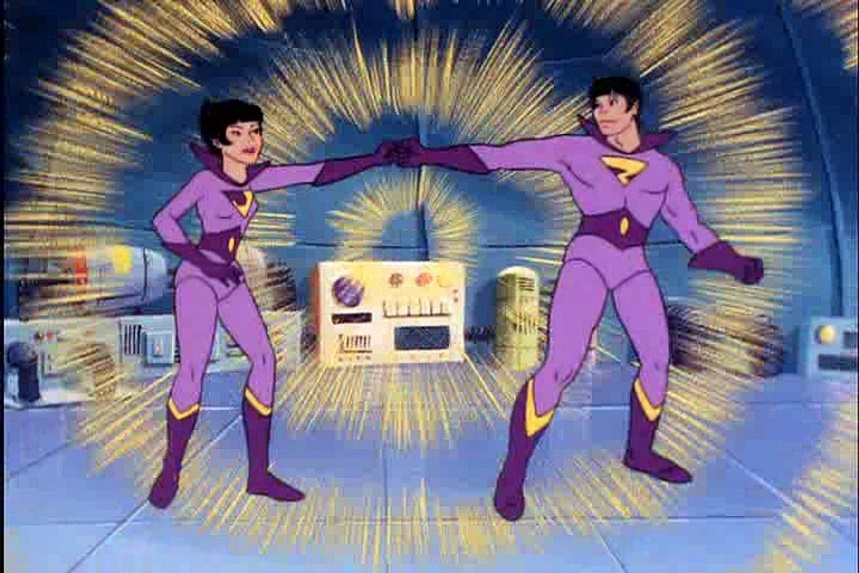 Traços de personalidade
Características duradouras que podem descrever o comportamento de uma pessoa: Quanto mais consistente e durador maior a importância do traço para definir o individuo.
O indicador de tipos de personalidade Myers-Briggs
Teste de personalidade que avalia como as pessoas agem ou se sentem em determinadas situações
O teste de Myers-briggs é famoso em todo o mundo e utilizado por muitas empresas como Apple, Citigroup, 3M.
Ele é uma ferramenta de autoconhecimento e de orientação de carreiras
Faça seu teste aqui
Críticas:
É baseado em ideias de Carl Jung
Ele apresenta a personalidade como categorias discretas e não um continuo
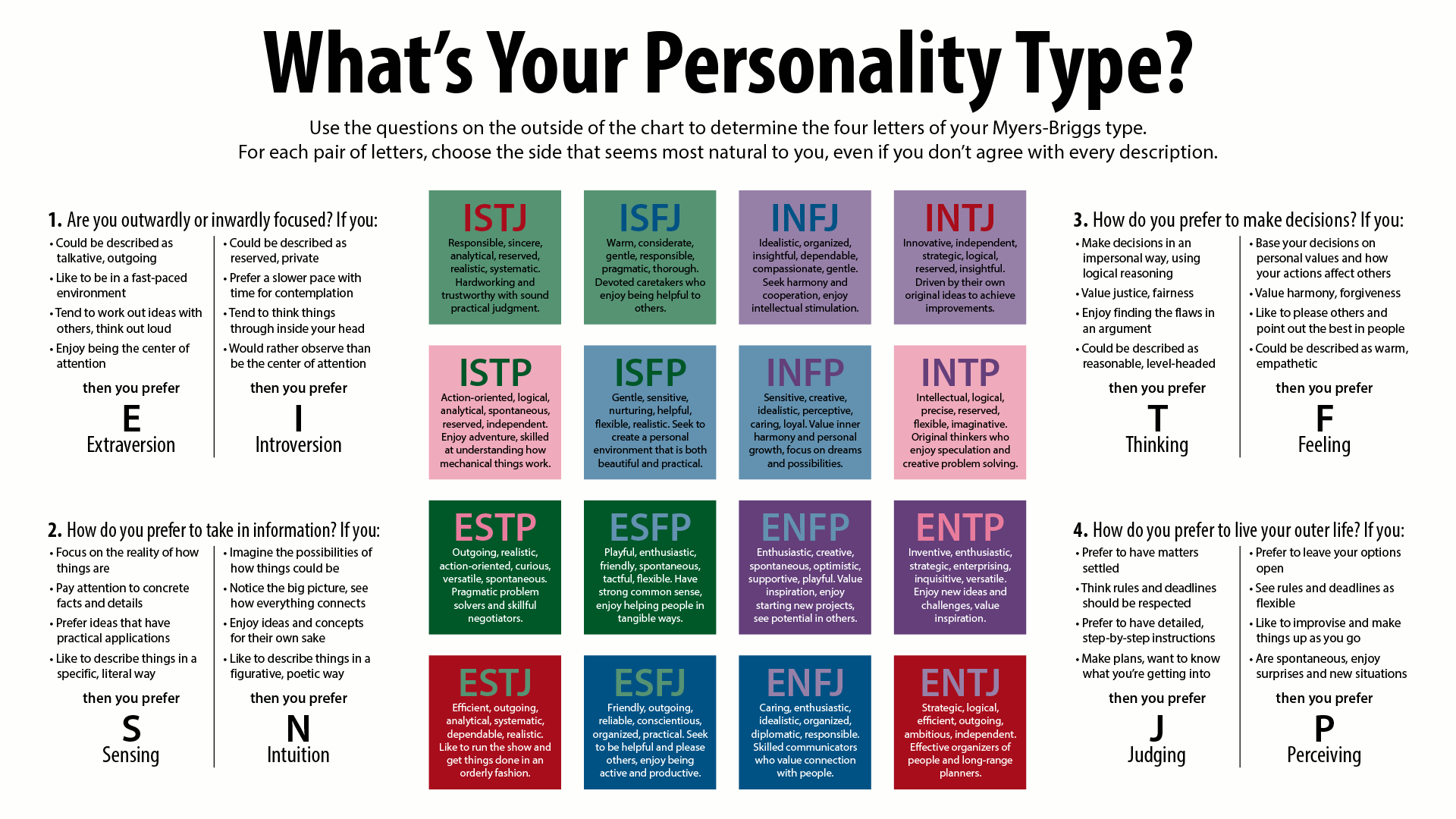 O Modelo big five de personalidades
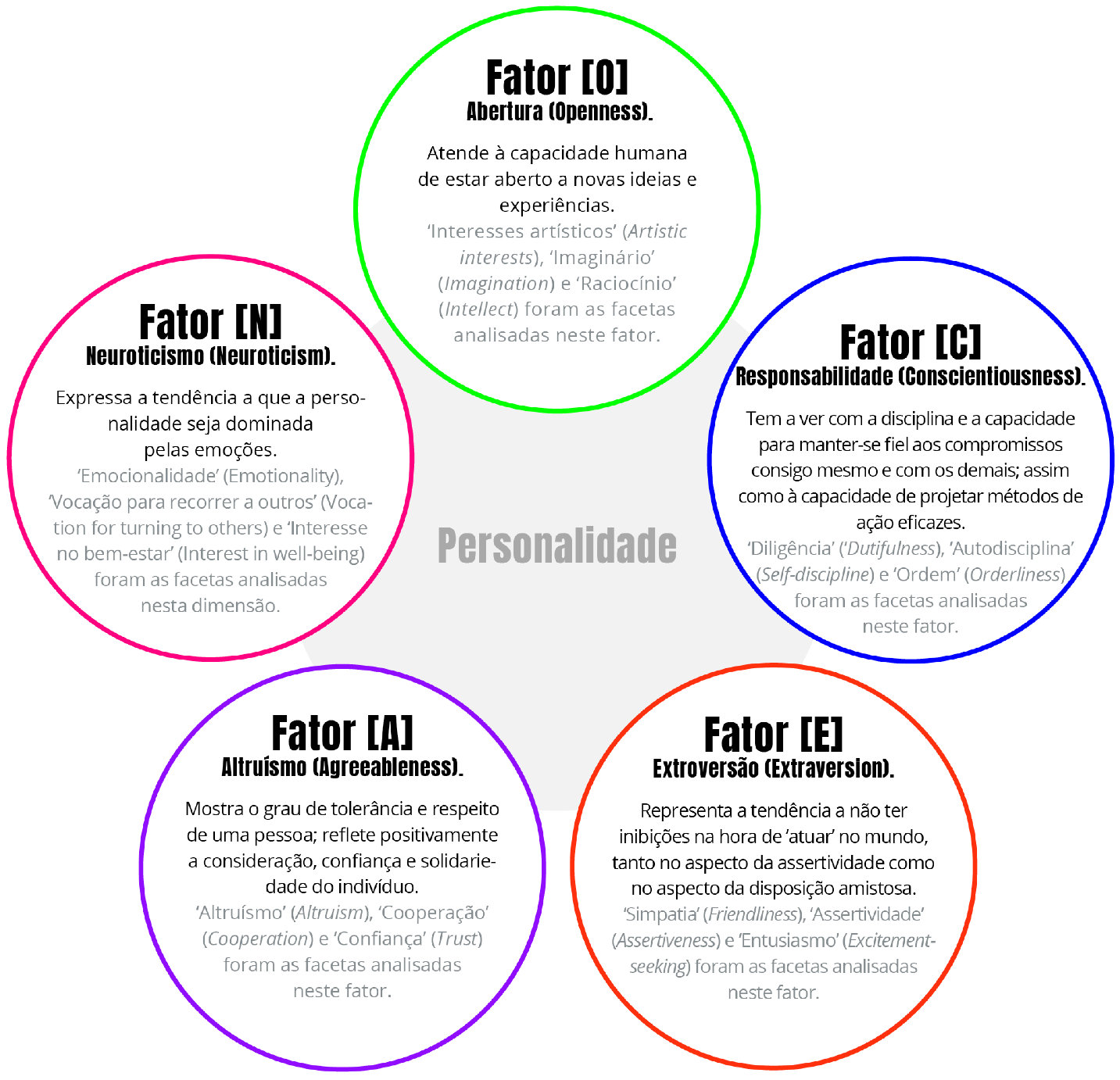 Modelo mais comprovado que mostra cinco dimensões mais significativas nas variações
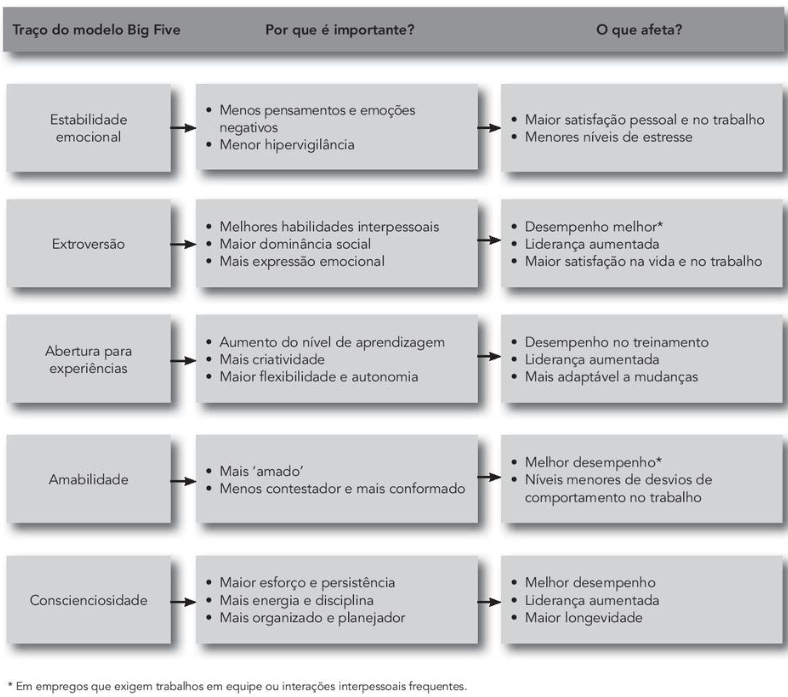 Como essas características preveem comportamentos?
Outros traços relevantes
Aversão ao risco
Autoavaliação básica
Automonitoramento
Avaliação de si próprio, sua capacidade e da forma como vivem, pode ser mais positiva ou negativa.
Capacidade de ajustar seu comportamento a fatores situacionais externos.
Reconhecer as diferenças de aversão ao risco pois modificam o processo de tomada de decisão
Personalidade pró-ativa
Personalidade tipo A
Personalidade tipo B
Nunca sofre de um sentimento de urgência e impaciência. Não se sente pressionado para obter um número crescente de coisas
Pessoas que identificam oportunidades, mostram iniciativa, agem e perseveram até que a mudança desejada ocorra
Pessoa agressivamente envolvida em uma luta crônica e incessantes pela obtenção crescente de cada vez mais coisas em cada vez menos tempo
A tríade Sombria
Traços de um individuo que é pragmático, mantém distância emocional e acredita que os fins justificam os meios
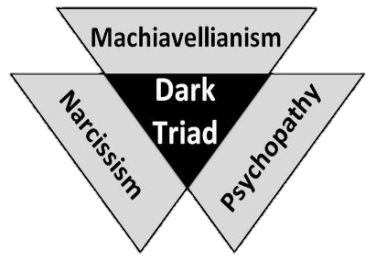 Tendência a ser arrogante, possuir senso exagerado de importância de si mesmo, exigir admiração excessiva e pensar que tem direito a tudo
É destrutivo, incapaz de demonstrar empatia, culpa ou lealdade a não ser a si mesmos
Convicções básicas de que um modo específico de conduta ou uma condição de existência é individual ou socialmente preferível ao modo oposto
Valores
Tipos de valores
Sistema de valores: Hierarquia baseada na importância relativa que uma pessoa atribui aos valores individuais
Valores instrumentais
Valores terminais
Condições de existência desejáveis relacionadas às metas que uma pessoa gostaria de atingir durante sua vida
Modos preferenciais de comportamento ou os meios para se chegar às metas dos valores terminais
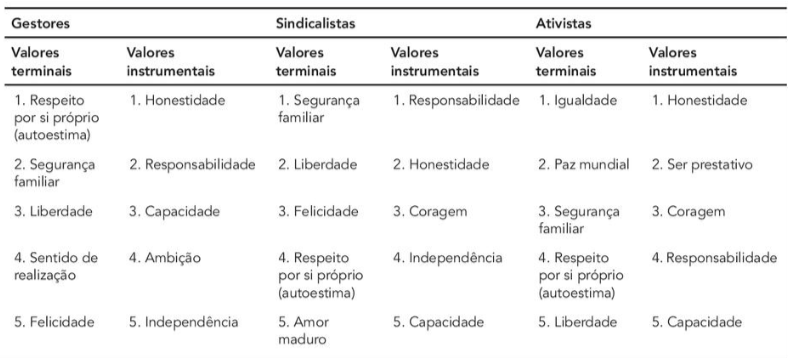 Valores Geracionais
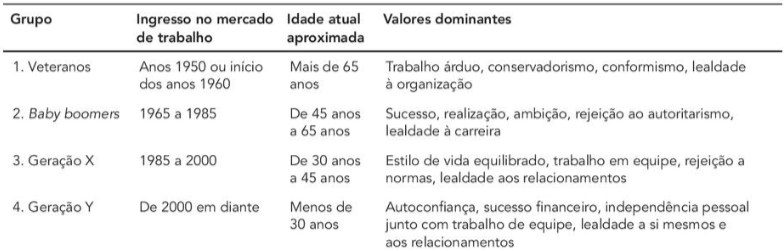 Valores geracionais
Geração Z:
Nascidos entre 1995 -2010
Estão entrando no mercado de trabalho
São mais desconstruídos quanto à diversidade
Nativos digitais
Inseguras e insatisfeitas com o trabalho normalmente precarizado
Não representa exatamente a sociedade Brasileira
Não se aplica universalmente
As categorias são imprecisas e funcionam como um continuo
Poucas pesquisas e sua gestão é mais intuitiva
Adequando personalidade e os valores de um individuo ao local de trabalho
Teoria de adequação da personalidade ao trabalho: Teoria que propõe que a satisfação e a propensão em deixar um emprego dependem do grau em que os indivíduos alinham suas personalidades ao trabalho que desenvolvem.
Adequar a pessoa ao trabalho, gerenciando a cultura organizacional.
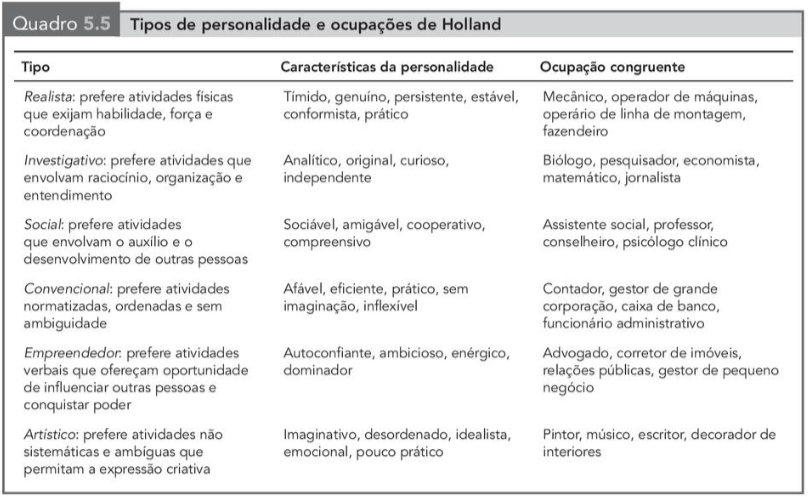 Trabalhando globalmente
Distância do poder
Longo prazo
Masculinidade
Individualismo
Grau em que as pessoas em um país aceitam que  poder seja distribuído de forma desigual
Grau em que as pessoas preferem agir isoladamente a agir como membros de grupos
Grau em que a cultura favorece as funções masculinas tradicionais como realização, poder e controle
Grau em que a cultura olha para o futuro e valoriza a prosperidade, a persistência e a tradição
Feminilidade
Curto prazo
Coletivismo
Aversão à incerteza
Grau em que determinada cultura vê poucas diferenças entre as funções masculinas e femininas, tratando as mulheres como iguais aos homens sob todos os pontos de vista
Grau em que determinada cultura valoriza o presente, aceita as mudanças mais prontamente e não vê as obrigações como impedimentos às mudanças
Grau em que os indivíduos esperam que os membros do grupo ao qual pertencem cuidem-se e protejam-se mutuamente
Grau em que as pessoas em uma sociedade preferem situações estruturadas em detrimento das desestruturadas
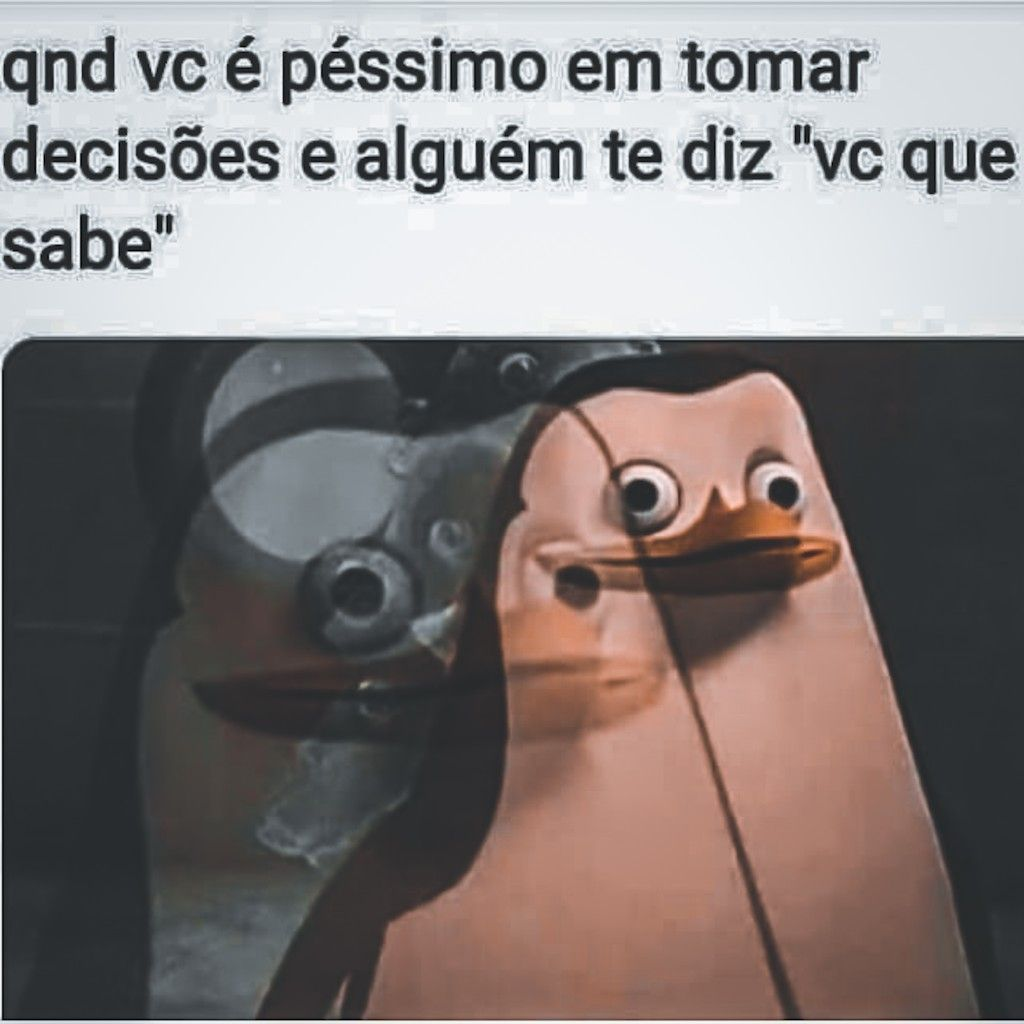 Parte 2 – O indivíduo
Capítulo 6: Percepção e tomada de decisão individual
Processo pelo qual os indivíduos organizam e interpretam suas impressões sensoriais com a finalidade de dar sentido ao seu meio.
Percepção
O mundo que importa para o comportamento é o mundo na forma em que é percebido
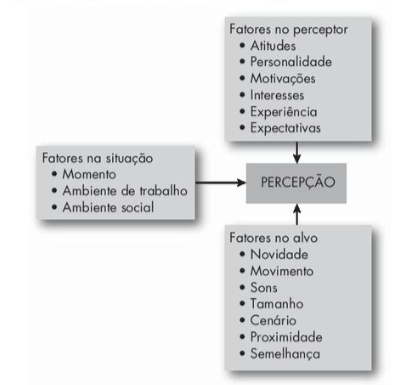 Fatores que influenciam na percepção
Teoria da atribuição
Tentativa de determinar se o comportamento de um indivíduo tem causa interna ou externa. (Individuo se atrasou a causa foi interna – festa no dia anterior – ou externa – teve um engarrafamento)

Diferenciação: individuo mostra ou não comportamentos diferentes em situações diversas. (O individuo tem sido alvo de reclamações por ser folgado)
Consenso:  Todas as pessoas que enfrentam uma situação tem o mesmo comportamento (Todos se atrasariam então é uma atribuição externa)
Consistência: O preceptor vê sempre a mesma resposta: (Se atrasa sempre, é uma causa interna)

Erro fundamental de atribuição: Tendência de subestimar a influência dos fatores externos e superestimar a influência dos fatores internos ao julgar o comportamento dos outros

Viés de auto conveniência: Tendência de os indivíduos atribuírem o próprio sucesso a fatores internos e colocarem a culpa dos fracassos em fatores externos.
Teoria da atribuição
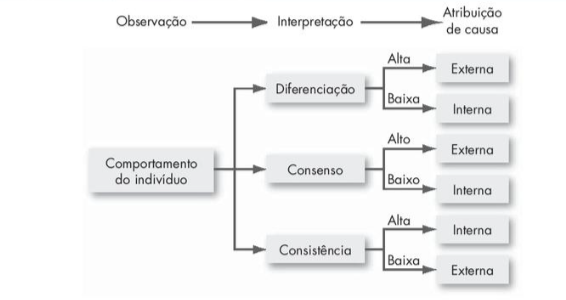 Simplificações no julgamento das outras pessoas
Percepção seletiva
Efeito Halo
Tendência que as pessoas têm de interpretar seletivamente o que veem, com base nos próprios interesses, experiências e atitudes
Tendência de formar uma impressão geral de alguém com base em uma única característica.
Efeito de contraste
Estereotipagem
Julgamento de uma pessoa com base na percepção sore o grupo ao qual ela pertence.
Tendência de comparar as características de um individuo com as de outras pessoas
Atividade de reflexão
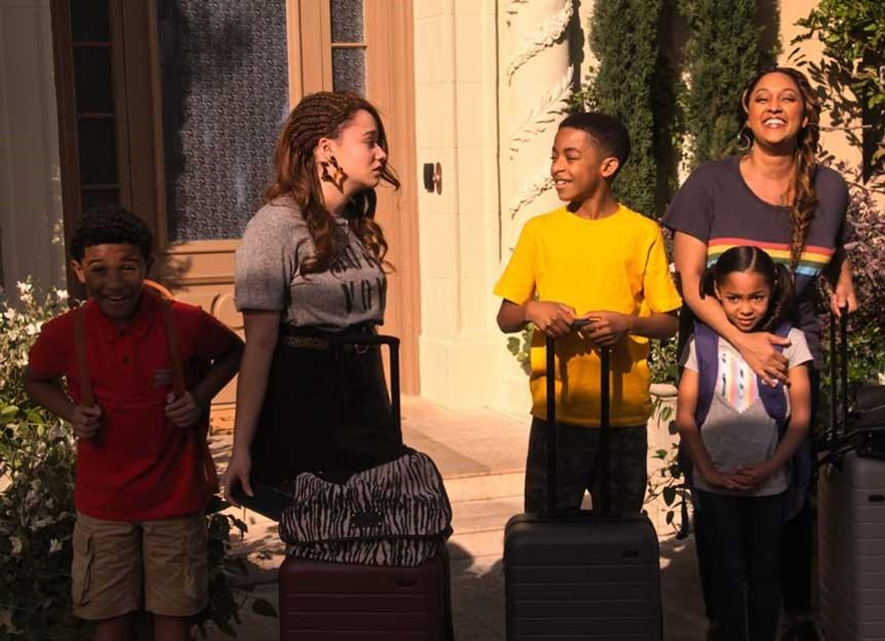 Anote em um papel o que você observa nessa foto. Preste atenção aos detalhes e descreva as percepções que você tem sobre os sentimentos de cada uma destas pessoas e pense nos motivos dos sentimentos delas.

Peça que outra pessoa faça o mesmo e comparem os resultados.
Aplicações nas organizações
Entrevista de seleção
Expectativas sobre o desempenho
Avaliação de desempenho
Entrevistadores fazem julgamentos de percepção. Se valem das primeiras impressões.
Um bom candidato é caracterizado pela ausência de características desfavoráveis
As pessoas tentam validar suas percepções da realidade. Profecias autorrealizáveis: Uma percepção distorcida de uma pessoa faz que o comportamento de outra seja coerente com essa percepção
Toda avaliação dos funcionários depende de percepção
A percepção e a tomada de decisão
Decisão: Escolha que se faz entre duas ou mais alternativas
Todos os funcionários tomam decisões que impactam a organização e elas dependem de suas percepções

Problema: Uma discrepância entre o estado atual das coisas e o estado desejável
Todas as decisões exigem interpretação e avaliação de informações

Modelos de tomada de decisão:
Racionalidade X Intuição.
Modelos de tomada de decisão
Tomada de decisão intuitiva
Racional
Modelo racional de decisão
Racionalidade limitada
Pessoa que faz escolhas consistentes para maximizar o valor dentro de limitações específicas
Modelo que descreve como os indivíduos devem se comportar para maximizar determinados resultados
Processo de tomar decisões construindo modelos simplificados que extraem os aspectos essenciais dos problemas sem capturar toda a sua complexidade
Processo cognitivo inconsciente gerado pelas experiências vividas
Erros e vieses na tomada de decisão
Excesso de confiança
Viés da disponibilidade
Evidência confirmadora
Ancoragem
Superestimar a capacidade de desempenho. Otimismo impede o planejamento e a evitar problemas
Tendência de ancorar o julgamento em uma informação inicial, o que dificulta o ajuste diante de informações posteriores
Tendência a buscar informações que corroborem escolhas anteriores e descartar as que contestem julgamentos prévios
Tendência de julgar as coisas com base nas informações mais facilmente disponíveis
Aversão ao risco
Viés da compreensão tardia
Erro de aleatoriedade
Escalada do comprometimento
Tendência a preferir um ganho certo de uma quantidade moderada a u resultado mais arriscado, mesmo que este tenha uma compensação mais alta.
Tendência a achar que sabíamos antecipadamente o resultado de u evento depois de ele ter ocorrido
Tendência individual de acreditar que se pode prever o resultado de eventos aleatórios
Apego a uma decisão anterior, a despeito de informações negativas
Influências na tomada de decisões: Diferenças individuais e restrições organizacionais
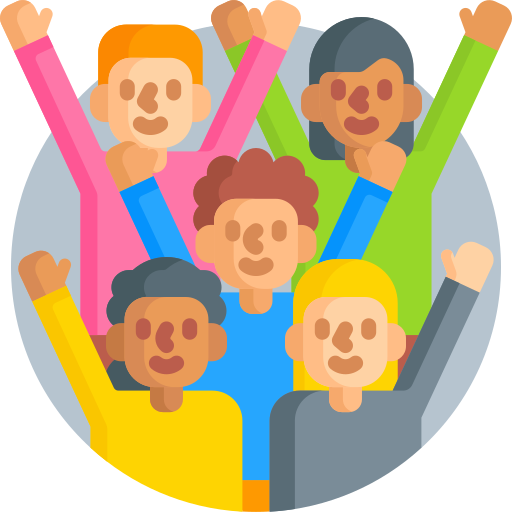 Diferenças individuais 
Personalidade
Gênero
Habilidades mentais
Restrições organizacionais:
Avaliação de desempenho, 
Recompensas, 
Regulamentações
Limites de tempo
Precedentes históricos
A ética no processo decisório
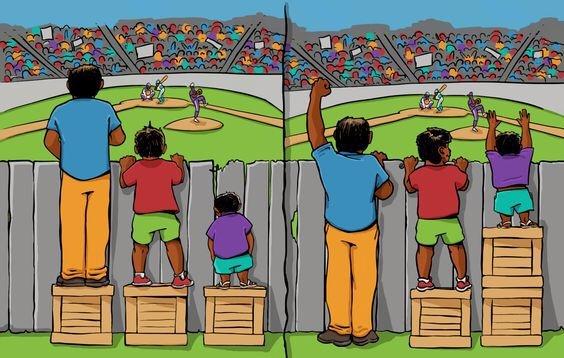 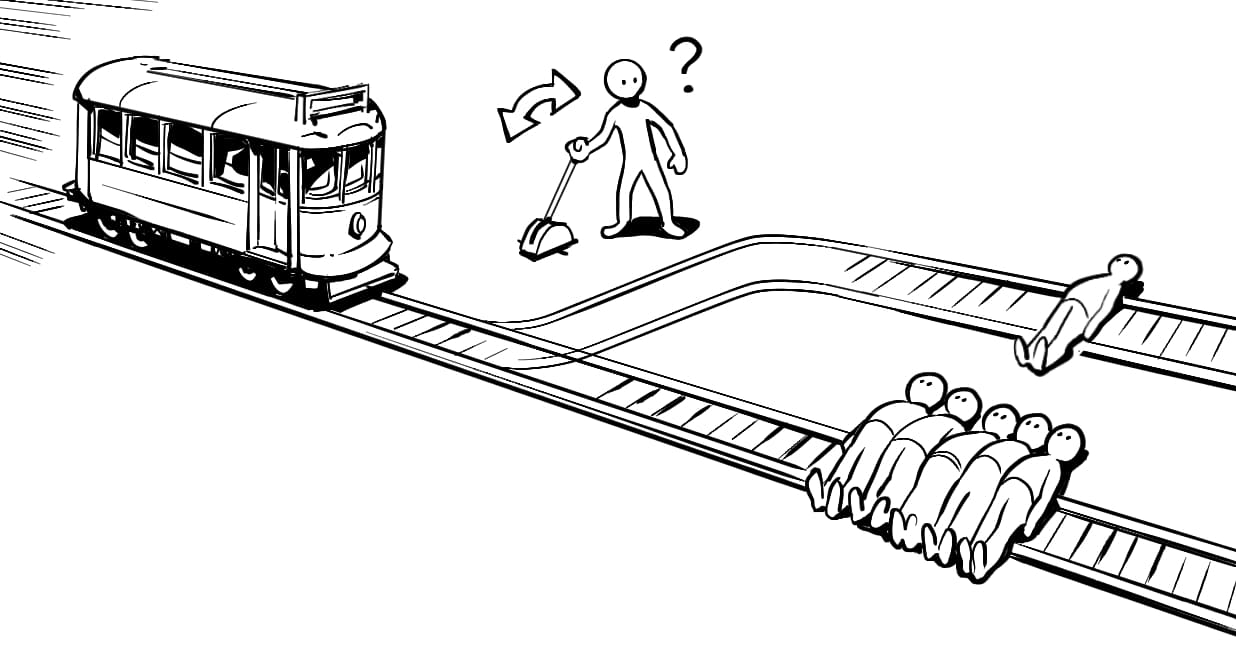 Em busca do direito
Toda decisão busca ser coerente com os direitos básicos e fundamentais como liberdade, liberdade de expressão, privacidade, vida, etc.
Utilitarismo
Dedos-duros
Em busca de justiça
Decisões corretas são tomadas no sentido de proporcionar a maior utilidade para o maior número de pessoas
Indivíduos que reportam práticas antiéticas de seus empregadores para pessoas de fora da organização
Fazer cumprir regras justas e imparciais.
A criatividade na tomada de decisão
Habilidade de criar ideias novas e úteis
Sair das rotas psicológicas pré-traçadas para pensar sobre um problema de forma diferente
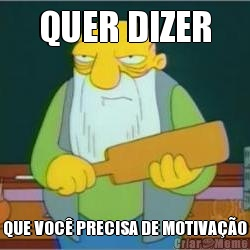 Parte 2 – O indivíduo
Capítulo 7: Conceitos básicos de motivação
Processo responsável pela intensidade, direção e persistência dos esforços de uma pessoa para o alcance de determinada meta
Motivação
Teorias Clássicas de motivação
Teoria da hierarquia das necessidades
Teoria X e Teoria Y
Teoria dos dois fatores
Teoria das necessidades
Teoria da hierarquia das necessidades (Maslow)
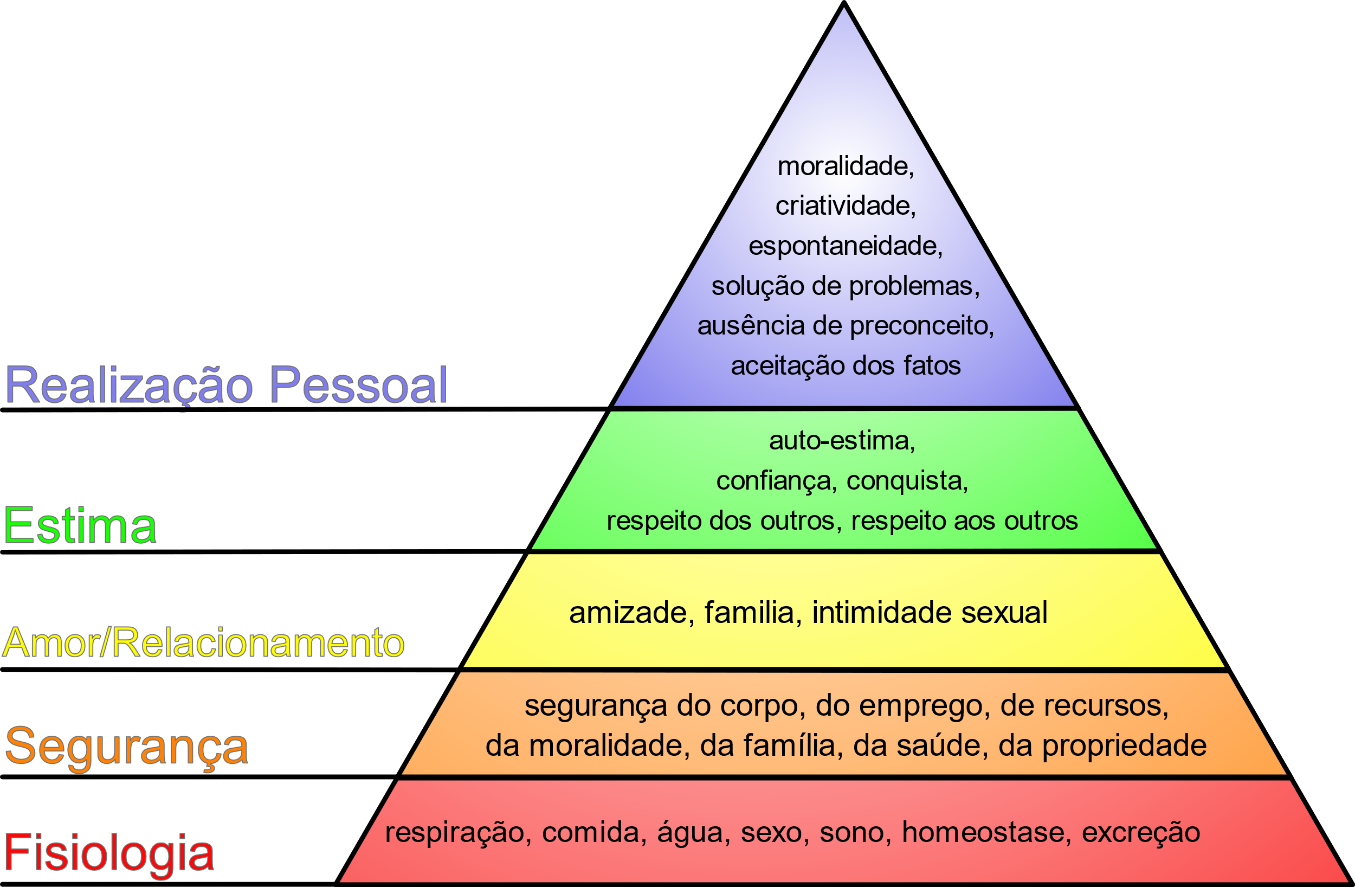 Pirâmide de Maslow

A medida que as necessidades básicas são satisfeitas passasse para próxima

Critica: é possível inverter
Teoria X e Teoria Y (McGregor)
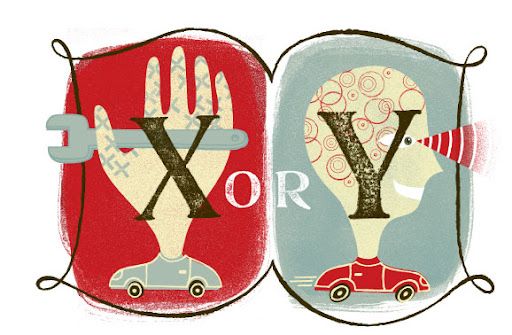 Teoria Y
Teoria X
Funcionários não gostam de trabalhar, são preguiçosos e evitam a responsabilidade
Funcionários gostam de trabalhar, são criativos, buscam responsabilidades e podem se autodirecionar
Teoria dos dois fatores (Herzberg)
Fatores intrínsecos (motivacionais) estão relacionados à satisfação, fatores extrínsecos (Higiênicos) estão relacionados à insatisfação
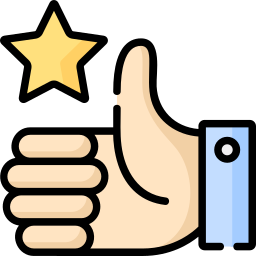 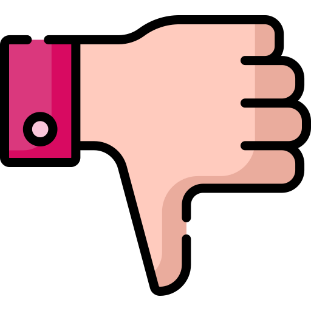 Fatores higiênicos
Fatores motivacionais
Fatores que quando adequados tranquilizam os trabalhadores ou seja as pessoas não ficarão insatisfeitas (Remuneração, políticas)
Fatores que quando adequados geram motivação (Reconhecimento, realização, progresso)
Teoria da hierarquia das necessidades (McClelland)
Realização, poder e afiliação são três necessidades importantes que ajudam a explicar motivação
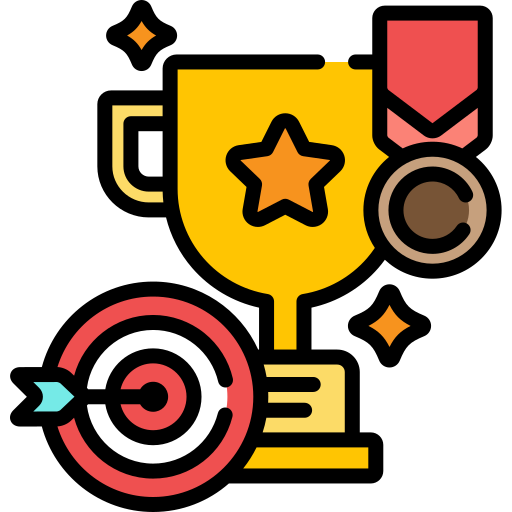 Necessidade de Poder
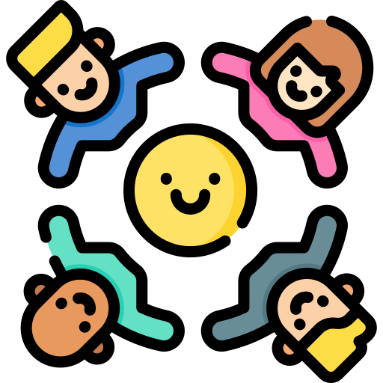 Fazer que os outros se comportem de um modo que não fariam naturalmente
Necessidade de realização
Necessidade de afiliação
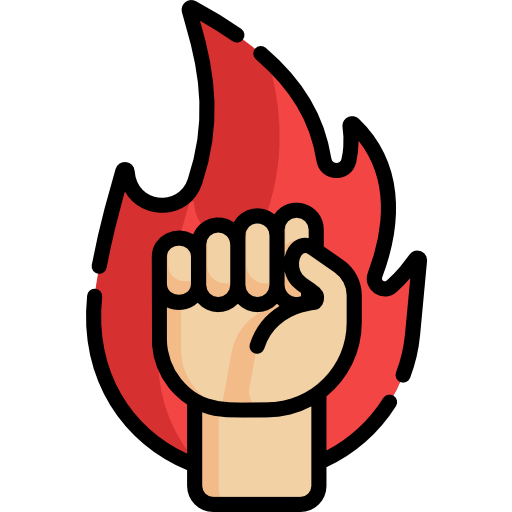 Busca da excelência, de se realizar com relação a determinados padrões, lutar pelo sucesso
Desejo de relacionamentos interpessoais próximos e amigáveis
Teorias Contemporâneas de motivação
Teoria da Avaliação cognitiva
Teoria do estabelecimento de objetivos
Teoria da auto eficácia
Teoria do reforço
Teoria da equidade/Justiça Organizacional
Teoria da expectativa
Teoria da Avaliação cognitiva
Ao destinar recompensas externas a comportamentos que já foram recompensados intrinsecamente tende a diminuir o nível geral de motivação caso elas sejam vistas como controle
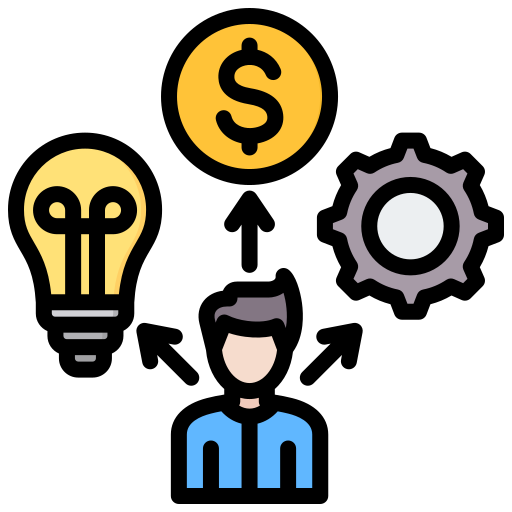 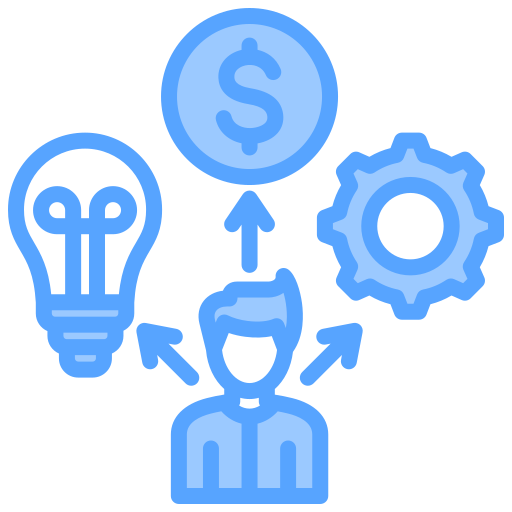 Autodeterminação
Autoconcordância
Grau em que as razões das pessoas para perseguir objetivos são coerentes com seus interesses e valores essenciais
Os efeitos benéficos da motivação intrínseca e efeitos nocivos da determinação extrínseca
Teoria do estabelecimento de objetivos
Teoria que sustenta que objetivos específicos difíceis, com feedback, conduzem a melhores desempenhos
Administração por objetivos
Programa que engloba objetivos específicos, decisão participativa, por um periódo explícito, com feedback do progresso do desempenho
Teoria da auto eficácia
Crença de um individuo de que pode desempenhar determinada tarefa
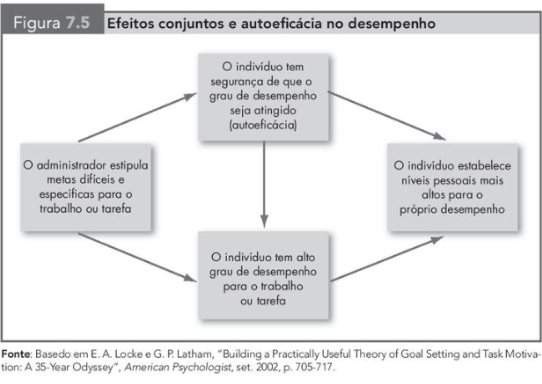 Formas de aumentar a eficácia:
Mestria prática
Aprendizagem por observação
Persuasão verbal
Excitação emocional
Você sabia: síndrome do impostor e efeito Dunning-Kruger
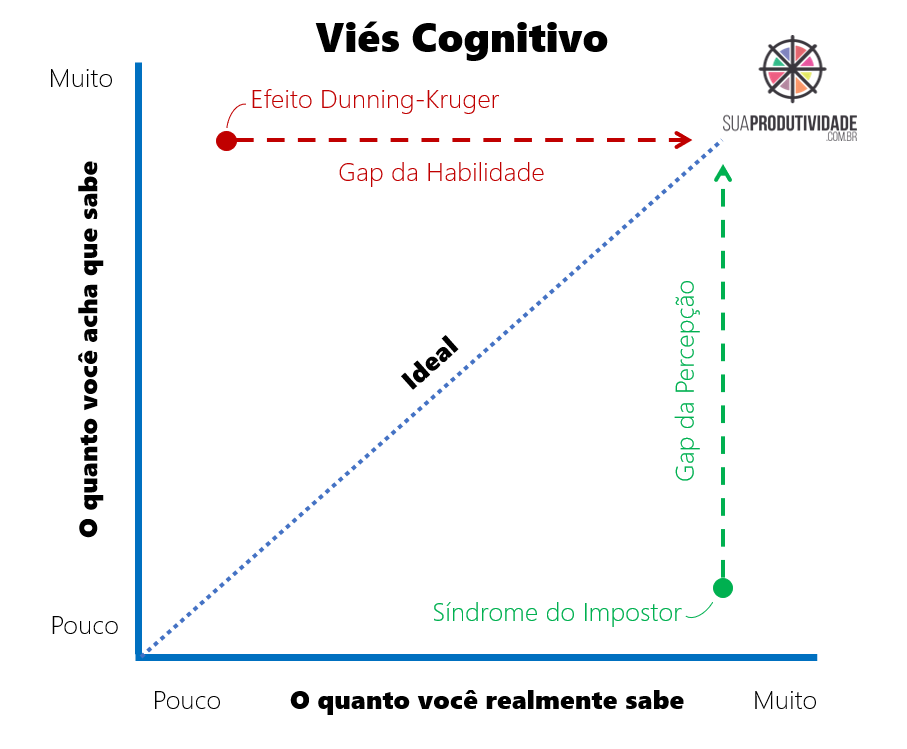 Teoria do Reforço
Teoria que estabelece que o comportamento é função de suas consequências
Reforço é uma importante influência no comportamento, mas não é a única
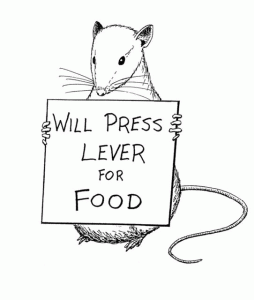 Teoria da aprendizagem social
Podemos aprender tanto por meio da observação quanto por meio da experiência dieta
Teoria da equidade/justiça organizacional
Teoria da equidade: Indivíduos comparam esforços realizados e as recompensas obtidas de seu trabalho com aqueles de outros funcionários e respondem de maneira a eliminar quaisquer injustiças percebidas
Depende do ponto de referencia:
Próprio interno: As experiências do funcionário em outra posição dentro da mesma  organização
Próprio externo: As experiências do funcionário em uma situação fora da organização
Outro interno: Outra pessoa da mesma organização
Outro Externo: Outra pessoa de fora da organização
Modelo da Justiça Organizacional
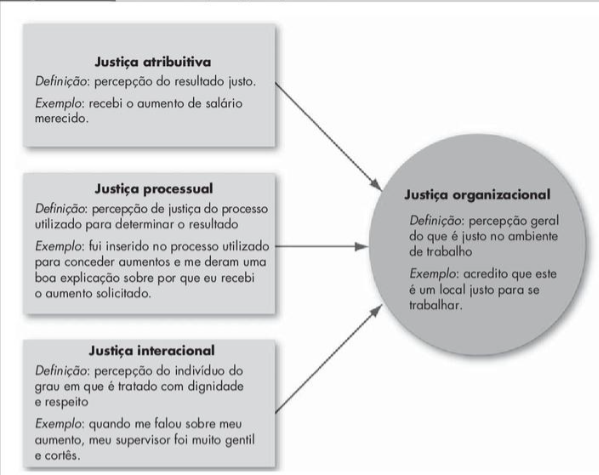 Teoria da expectativa
Teoria que afirma que a força da tendência para agir de determinada maneira depende da força da expectativa de que essa ação trará certo resultado e da atração que esse resultado exerce sobre o individuo.
Probabilidade de que determinado esforço levará ao desempenho
Grau em que o individuo acredita que determinado nível de desempenho levará a um resultado desejado
Grau em que as recompensas organizacionais satisfazem as metas pessoais ou as necessidades do individuo e a atração que essas recompensas exercem sobre ele
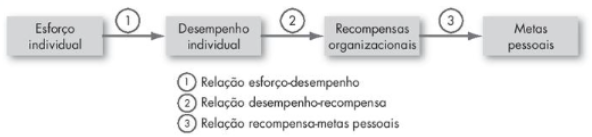 Integração das teorias contemporâneas sobre motivação
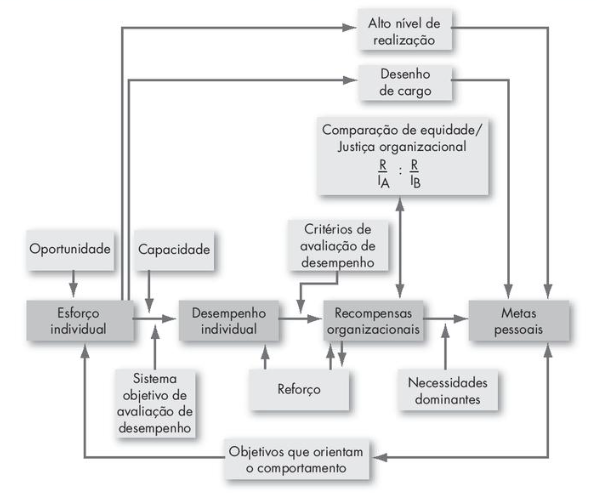 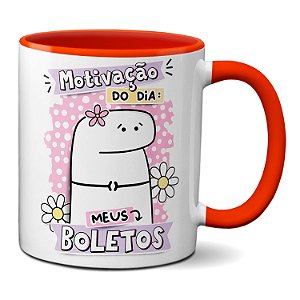 Parte 2 – O indivíduo
Capítulo 8: Motivação: do conceito às aplicações
Forma como os elementos de um trabalho estão organizados. Pode aumentar ou diminuir o esforço.
Desenho de cargos 
(job description)
O modelo de características de trabalho (Hackman e Oldham)
Um modelo que propõe que qualquer trabalho pode ser descrito em cinco dimensões essenciais:
Variedade de habilidades
Significância da tarefa
Grau em que o trabalho possui impacto substancial sobre a vida ou sobre o trabalho de outras pessoas
Grau em que uma função exige recursos e diversas habilidades e competências
Identidade da tarefa
Autonomia
Feedback
Grau em que o trabalho requer finalização de uma porção inteira identificável
Grau em que um trabalho proporciona liberdade substancial e independência para que o individuo planeje seu trabalho e determine os procedimentos para executá-lo
Grau em que a prática das tarefas exigias por um trabalho gera informação direta e clara sobre a eficácia ou o desempenho do funcionário
O modelo de características de trabalho (Hackman e Oldham)
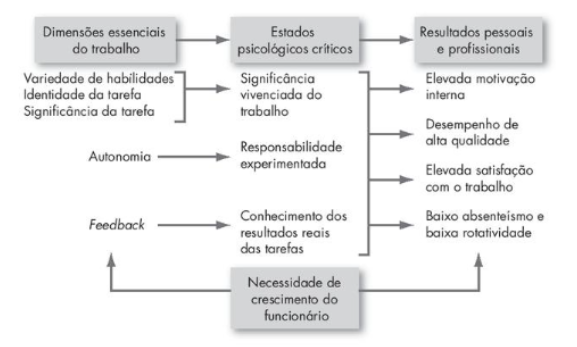 O redesenho dos trabalhos
Compartilhamento de tarefas
Rodízio de tarefas
Enriquecimento do trabalho
Transferência periódica dos funcionários de uma tarefa para outra
Expansão vertical das funções aumentando o grau em que o trabalhador controla o planejamento, a execução e a avaliação do seu trabalho.
Acordo que permite a dois ou mais indivíduos dividirem um trabalho tradicional de 40h semanais
Homeoffice
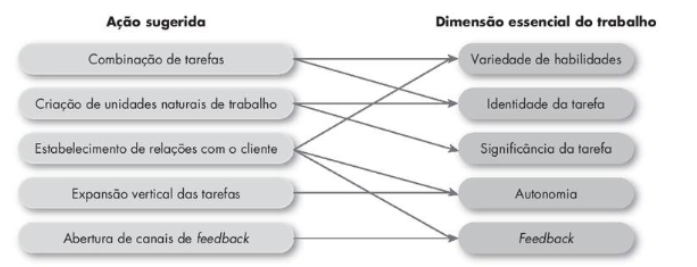 Horário flexível
Ambiente Físico
Contexto social
Envolvimento dos funcionários
Processo participativo que usa a capacidade dos funcionários para aumentar seu comprometimento com o sucesso da organização
Programas de envolvimento do funcionário
Gestão participativa: Subordinados compartilham algum poder de decisão com seus chefes imediatos
Participação por representação: Trabalhadores participam da tomada de decisões por meio de representantes
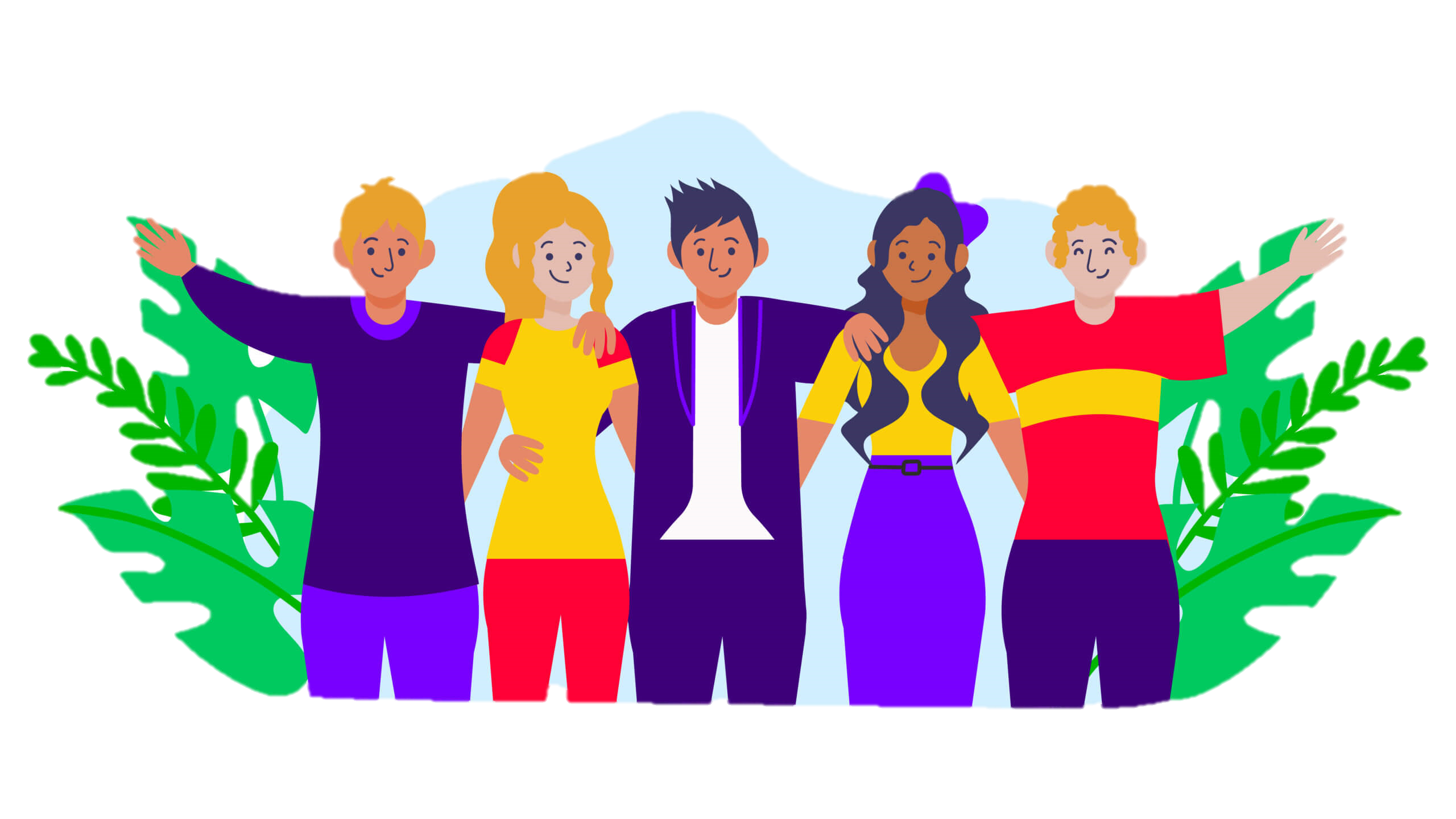 Remuneração
Programa de remuneração variável
Planos de remuneração por unidade produzida
Plano de pagamento com base no mérito
Participação nos lucros e resultados (PLR)
Bônus
Remuneração por habilidades
Participação nas melhorias
Planos de participação acionária para funcionários
Benefícios flexíveis
Programas de reconhecimento: Recompensas intrinsecas
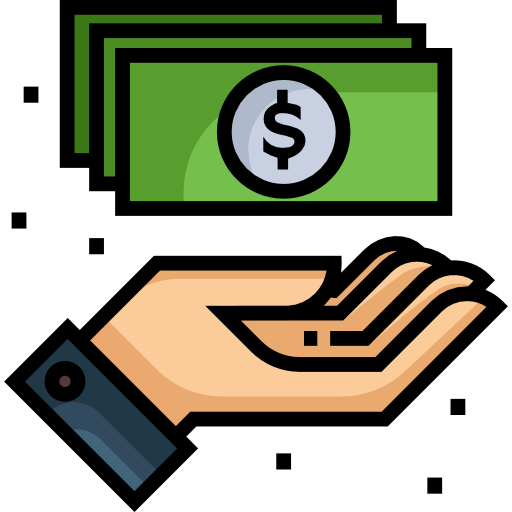 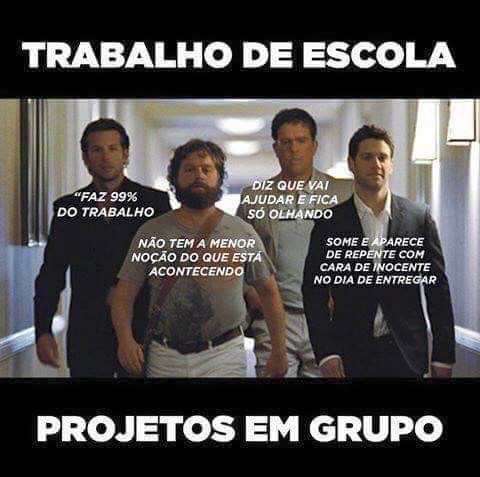 Parte 3 – O Grupo
Capítulo 9: Fundamentos do comportamento em grupo
Definindo e classificando grupos
Grupo: Dois ou mais indivíduos interdependentes e interativos, que se reúnem visando à obtenção de determinado objetivo
Grupo informal
Grupo formal
Grupo não estruturado formalmente nem determinado por uma organização, mas que surgem em resposta à necessidade de interação social
Grupos de trabalho definido pela estrutura da organização
Grupo de comando
Grupo de amizade
Grupo de tarefa
Grupo formado de indivíduos que se reportam diretamente a um superior hierárquico
Grupo de pessoas que trabalham em conjunto para atingir um objetivo comum, relacionado com cada uma delas
Grupo de pessoas que se uniram por compartilharem uma ou mais características
Por que as pessoas formam grupos?
Teoria da identidade social
Propõe que as pessoas apresentam reações emocionais ao fracasso ou sucesso de seu grupo, porque sua autoestima fica ligada ao desempenho dele.
Favoritismo intra-grupo
Vemos os membros de nosso grupo como melhores que os outros e as pessoas de fora como todos iguais
Identidade social
Similaridade, distinção, status, redução de incerteza
Estágios de desenvolvimento de grupos
Modelo dos cinco estágios
Formação: Incerteza
Tormenta: Conflitos entre os membros
Normatização: Proximidade nos relacionamentos e coesão
Desempenho: Grupo totalmente funcional
Interrupção: Conclusão das atividades
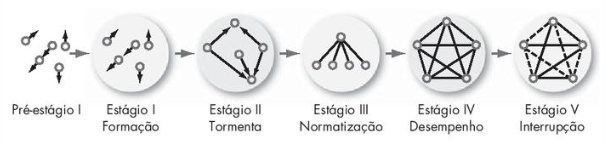 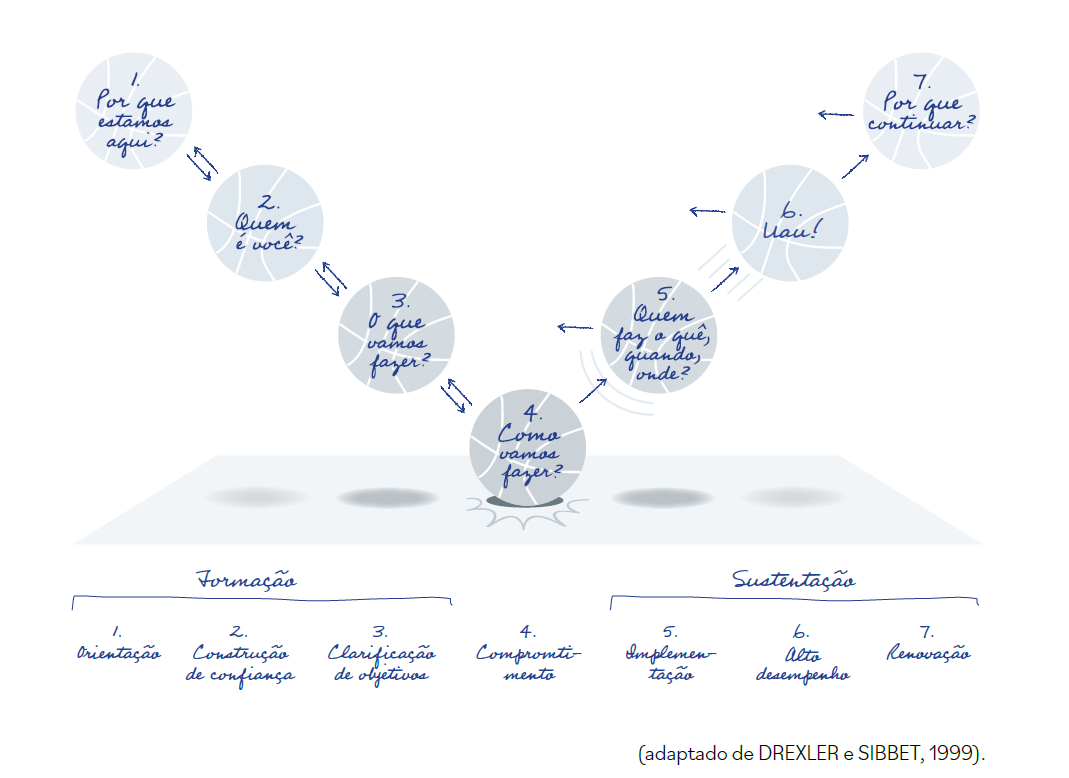 Estrutura dos grupos: Papéis
Conjunto de padrões de comportamentos esperados, atribuídos a alguém que ocupa determinada posição em uma unidade social
Percepção do papel: Visão que temos sobre como devemos agir em determinada situação
Expectativas do papel: Visão que os outros tem de como devemos agir em determinada situação
Contrato psicológico: Acordo tácito entre empregadores e empregados sobre as expectativas que tem entre si
Conflito de papeis: Situação em que uma pessoa é confrontada por diferentes expectativas associadas a seus papéis
Estrutura dos grupos: Normas
Padrões aceitáveis de comportamento compartilhados pelos membros do grupo
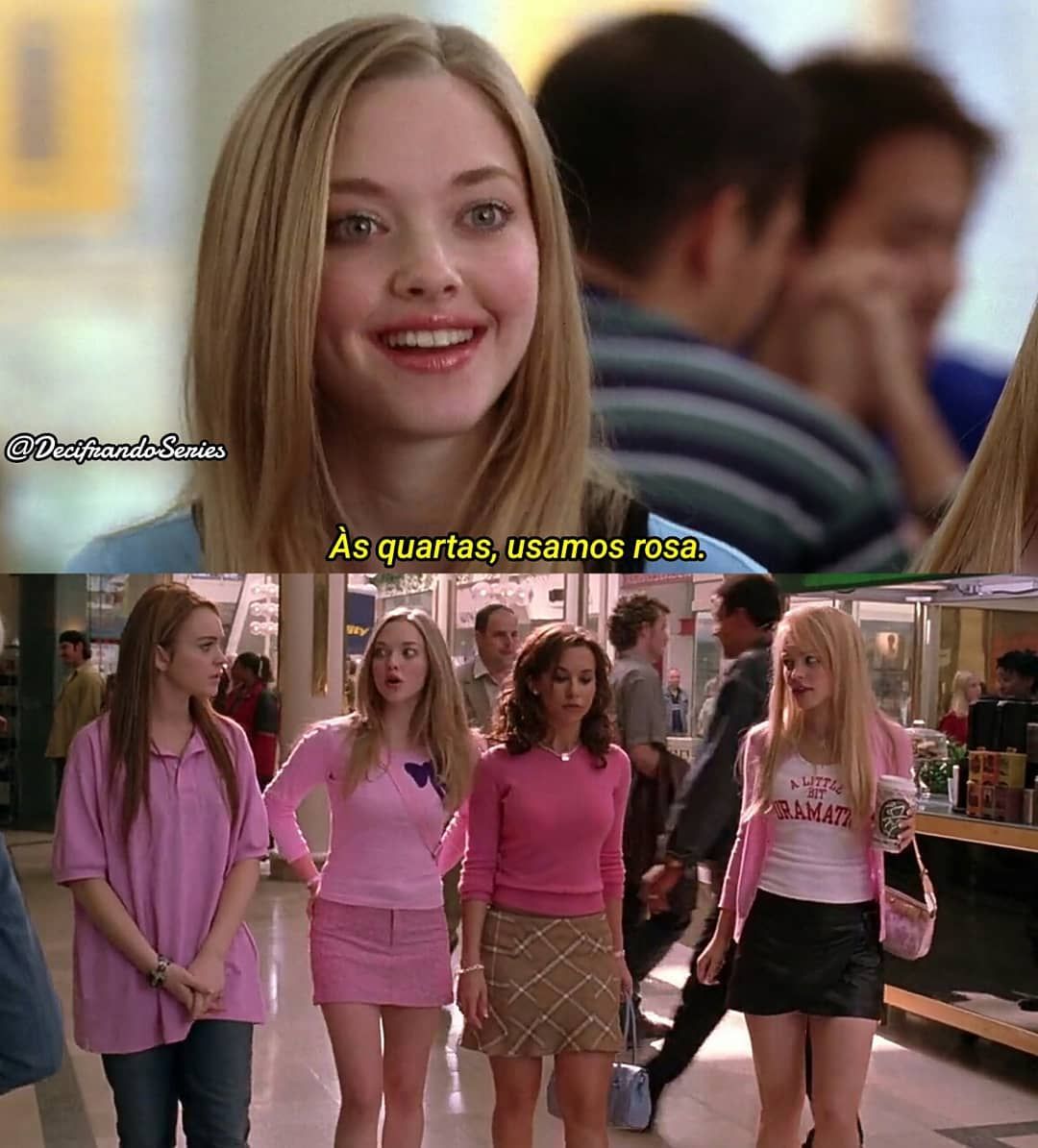 Conformidade: Ajuste do comportamento para que um individuo se alinhe às normas do grupo
Grupo de referencia: Grupos importantes aos quais as pessoas pertencem ou gostariam de pertencer e com cujas normas concordam
Desvios de comportamento no ambiente de trabalho:
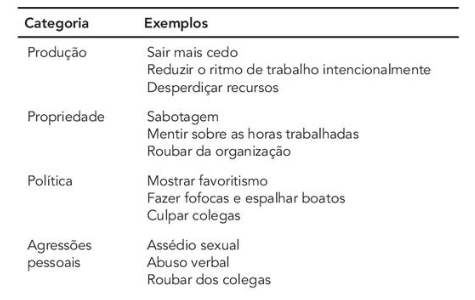 Comportamento que viola importantes normas organizacionais e, dessa forma, ameaça o bem-estar da organização ou de seus membros. Também chamado de comportamento antissocial ou incivilidade
Estrutura dos grupos: Status
Posição social definida ou atribuída pelas pessoas a um grupo ou a seus membros
Teoria de características do status:
O poder que uma pessoa exerce sobre s outras, a capacidade de contribuição para as metas do grupo e as características pessoais do individuo geram hierarquia de status dentro dos grupos
O status tem efeito sobre as normas, interação coletiva e deve ser percebido como justo.
Estrutura dos grupos: Tamanho
Folga sociai: Tendência que as pessoas têm de se esforçar menos ao trabalhar em grupo do que se estivessem trabalhando sozinhas
Estabeleça metas dos grupos para que tenham um projeto para o qual se empenhar
Aumente a competitividade entre os grupos
Encarregue-se de criar avaliações pelos pares de modo que cada pessoa possa avaliar a contribuição de cada membro do grupo
Selecione membros que tenham motivação alta e prefiram trabalhar em grupo
Distribua recompensas aos grupos, baseadas, em parte, na contribuição exclusive de cada membro.
Forma como os elementos de um trabalho estão organizados. Pode aumentar ou diminuir o esforço.
Desenho de cargos 
(job description)
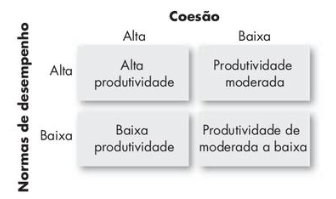 Estrutura dos grupos: Coesão
Grau em que os membros são atraídos entre si e motivados a permanecer como grupo
Tomada de decisão em grupos
Pensamento de grupo
Pensamento de grupo (Group thinking)
Situação em que as pressões por conformidade impedem que o grupo avalie as alternativas de ação de maneira racional e crítica
Mudança de posião do grupo (Groupshift)
Tendência do grupo em exacerbar as posições iniciais dos seus membros, podendo levar ao conservadorismo extremo ou a uma postura demasiado arriscada.
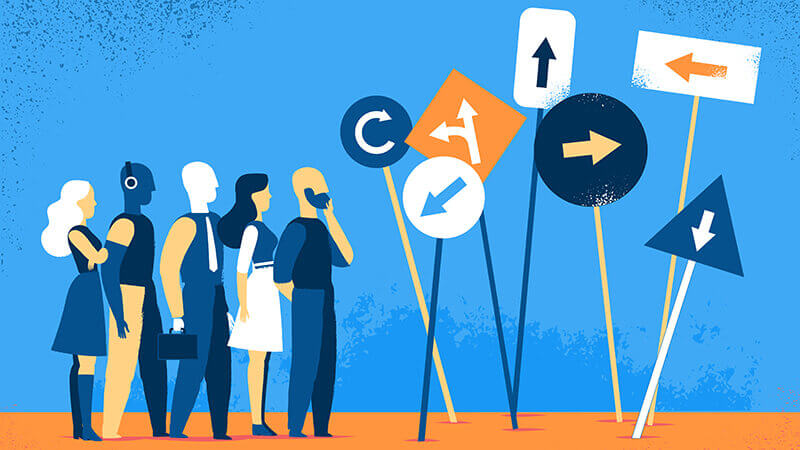 Métodos de tomada de decisão em grupo
Decisão por ausência de resposta
Decisão pela autoridade formal
Decisão por auto permissão ou por minoria (gerar ação antes de consideração da decisão)
Decisão por maioria
Decisão por consenso
Decisão por unanimidade
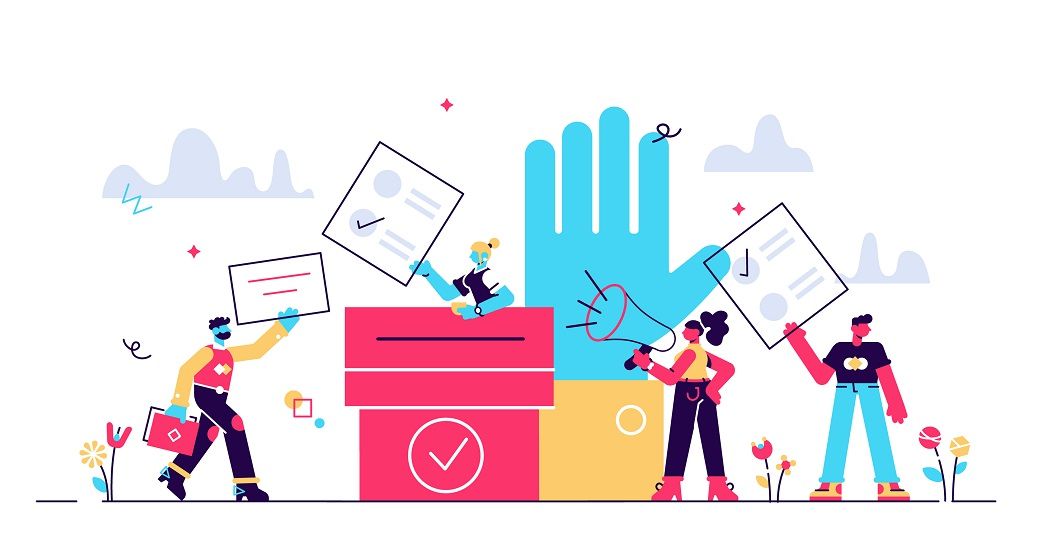 (SCHEIN, 2008)
Técnicas de tomada de decisões em grupo
Grupo de interação
Reunião eletrônica
Brainstorming
Técnica de grupo nominal
Reunião na qual os participantes interagem por meio de computadores permitindo o anonimato dos comentários e da votação de cada um.
Processo de geração de ideias que estimula as pessoas a expressarem toda e qualquer alternativa ao mesmo tempo em que impede crítica a elas
Grupos típicos nos quais os membros interagem entre si face a face
Método de decisões em rupo no qual os membros se reúnem para escolher uma solução de maneira sistemática, porém independente.
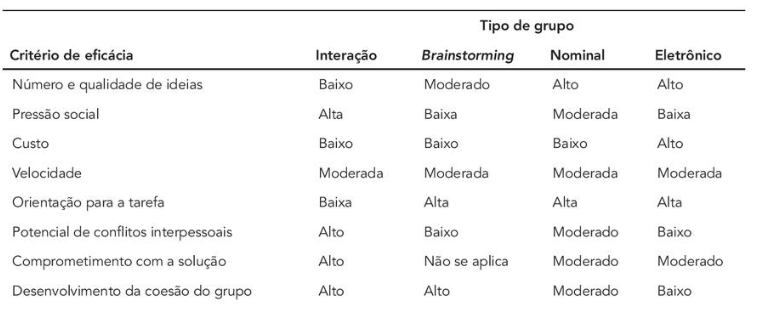 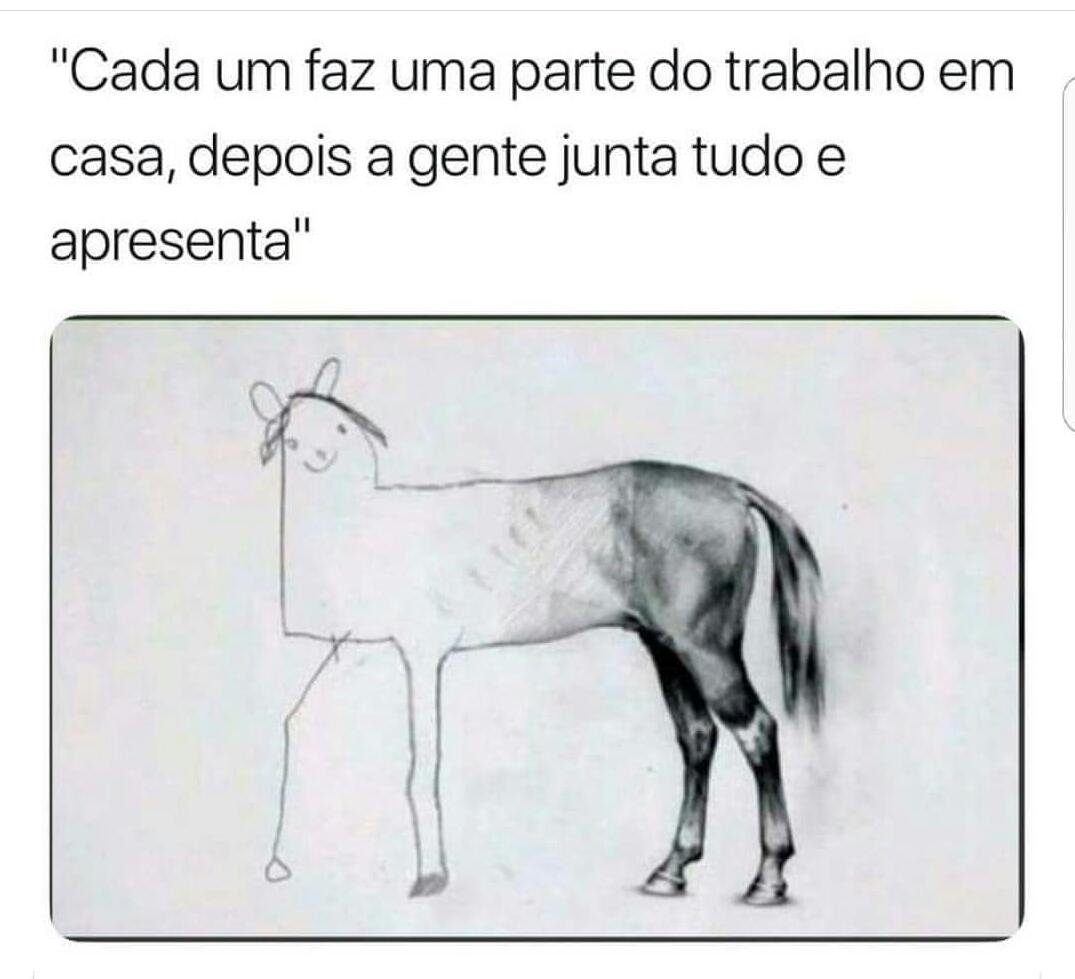 Parte 3 – O Grupo
Capítulo 10: Compreendendo as equipes de trabalho
Grupos VS Equipes
Equipe de trabalho
Grupo de trabalho
Grupo interage, basicamente, para compartilhar informações e tomar decisões para ajudar cada membro em seu desempenho na área de responsabilidade
Grupo em que os esforços individuais resultam em um nível de desempenho maior do que a soma das contribuições individuais
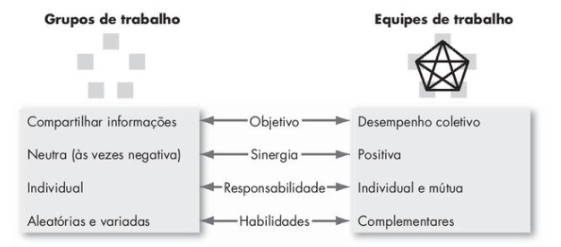 Tipos de Equipes
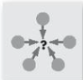 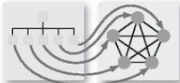 Equipes multifuncionais
Equipes de resolução de problemas
Funcionários de mesmo nível hierárquico , mas de diferentes setores da empresa que se juntam para cumprir uma tarefa
5 a 12 funcionários do mesmo departamento, que se reúnem algumas horas por semana para discutir formas de melhorar a qualidade, a eficiência e o ambiente de trabalho
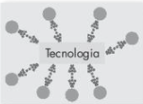 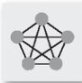 Equipes autogerenciadas
Equipes virtuais
10 a 15 funcionários que assumem muitas das responsabilidades de seus antigos supervisores
Usam TI para reunir seus membros, fisicamente dispersos, e permitir que eles atinjam um objetivo comum
Criando equipes eficazes
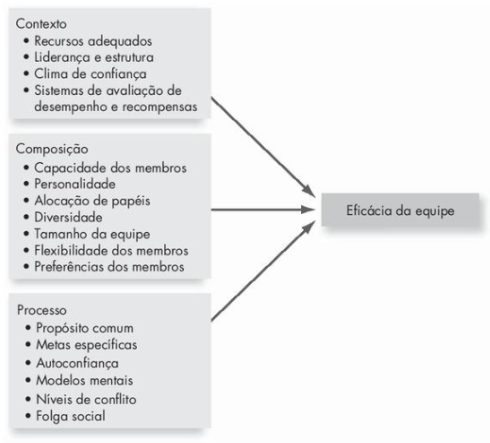 Equipes eficazes englobam medidas objetivas de produtividade, avaliação em relação ao desempenho e satisfação entre os membros.Depende de fatores contextuais, composição da equipe e processo
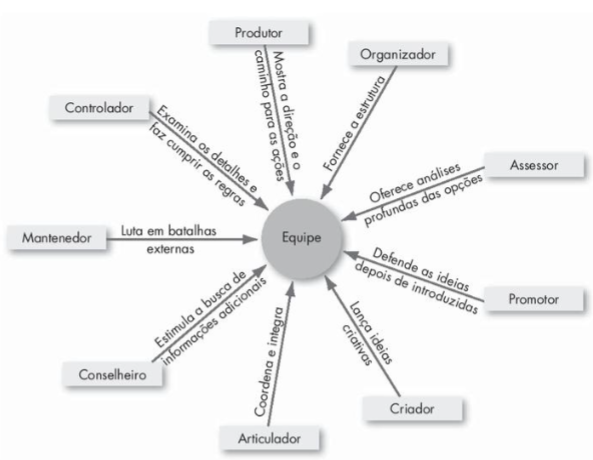 Papéis básicos dentro dos grupos
Transformando indivíduos em membros de equipe
Seleção de indivíduos capazes de trabalhar em equipe
Treinamento do time
Oferecimento de recompensas para o trabalho em equipe
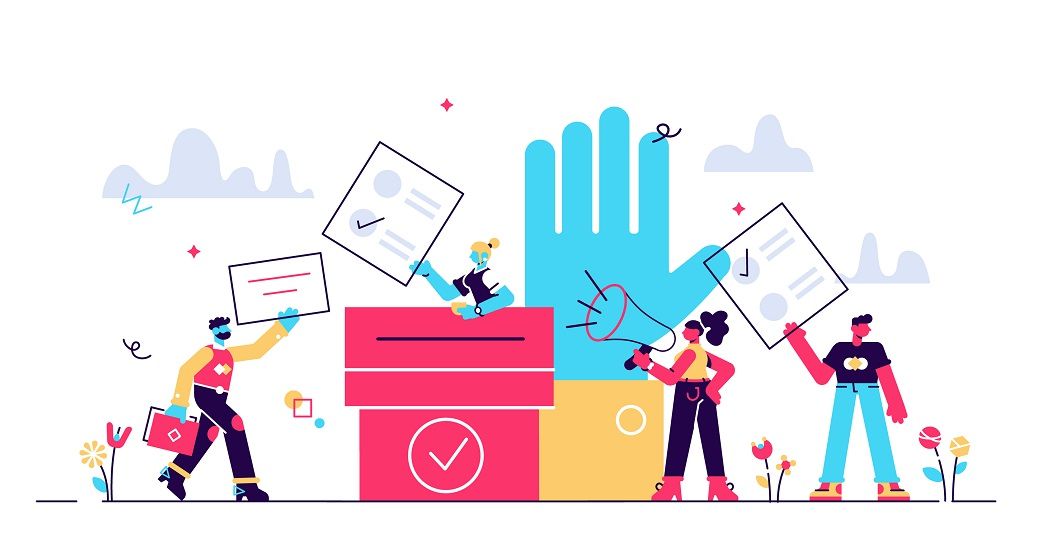 (SCHEIN, 2008)
Todo o trabalho deve ser realizado em equipe?
Equipes gastam mais tempo e recursos do que o trabalho individual. Se pergunte:
O trabalho pode ser mais bem realizado por mais de uma pessoa?
A tarefa cria um propósito comum ou conjunto de metas para os membros da equipe maior do que a soma de seus objetivos indivíduos?
Os membros do grupo são interdependentes?
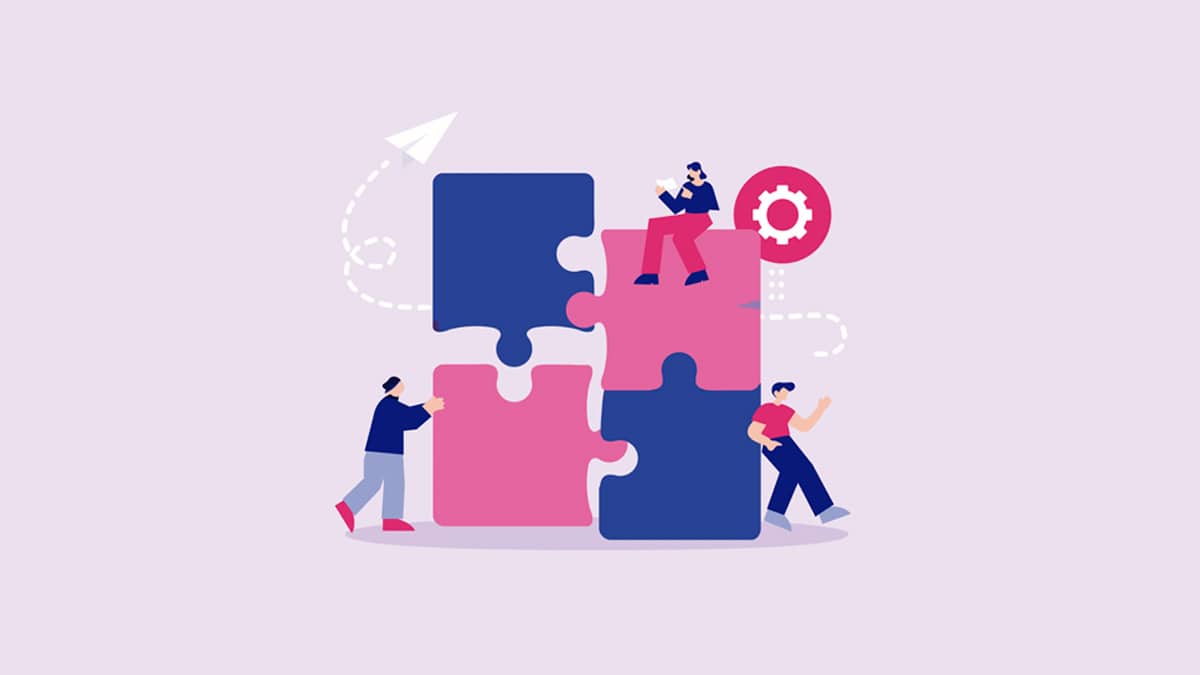 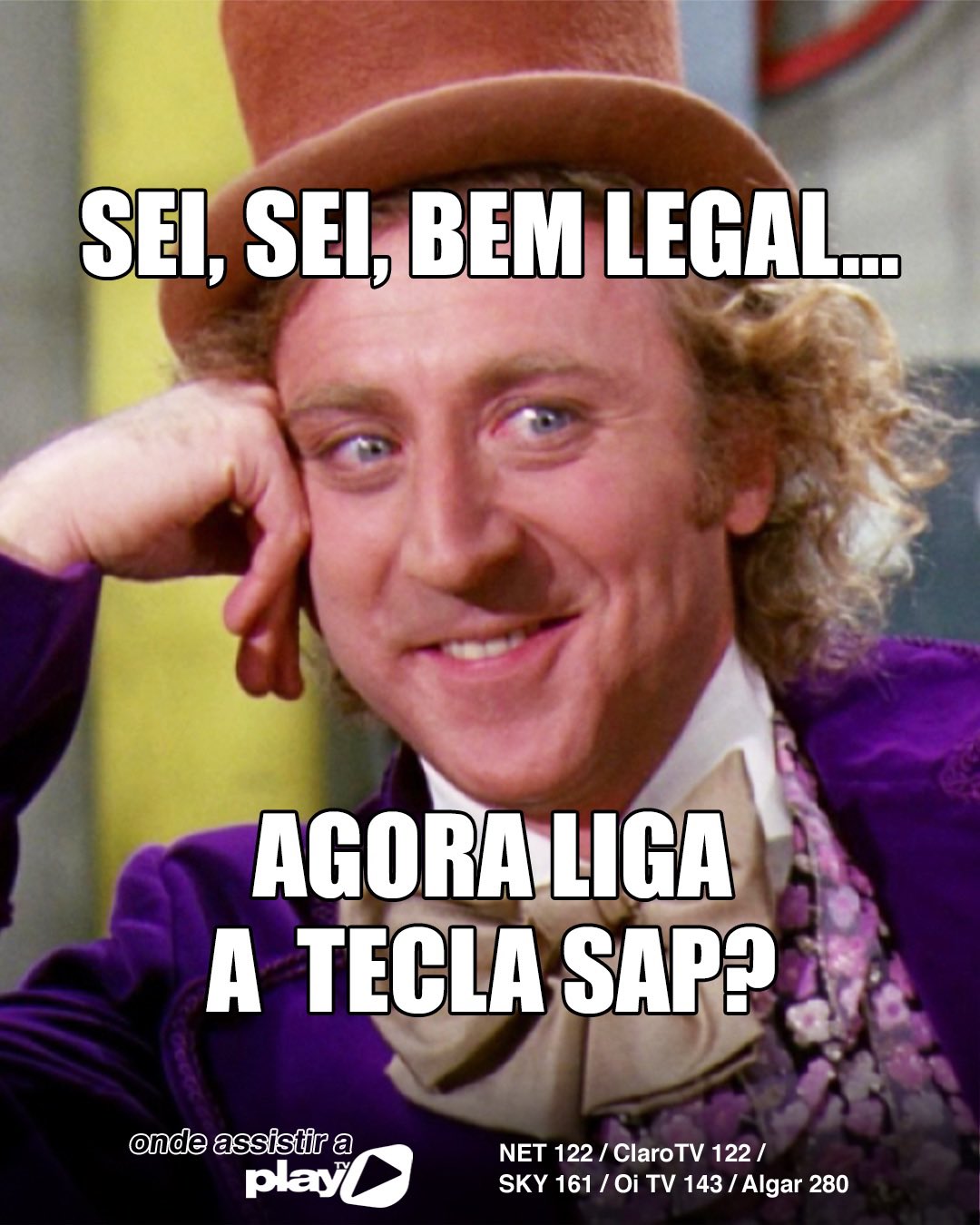 Parte 3 – O Grupo
Capítulo 11: Comunicação
Transferência e compreensão de significado
Comunicação
Funções da comunicação
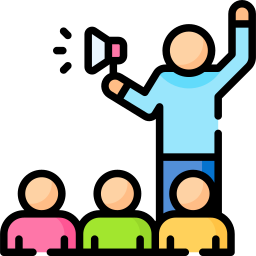 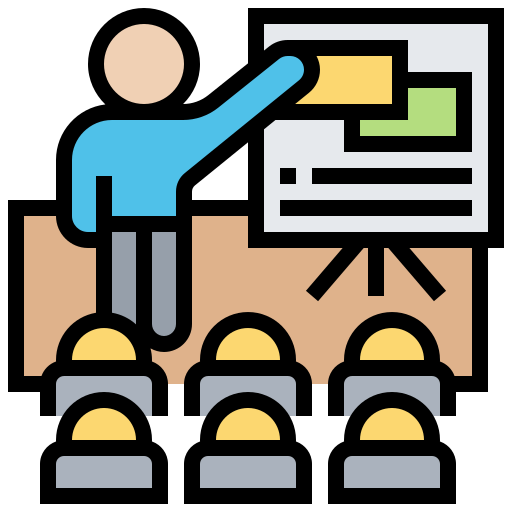 Controle
Motivação
Hierarquia e orientação formal e informal como controle de comportamento
Esclarecer metas e feedback
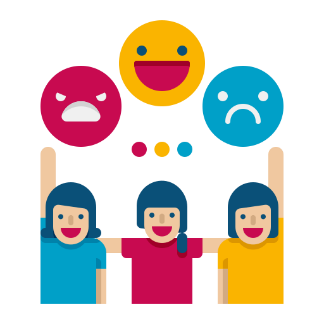 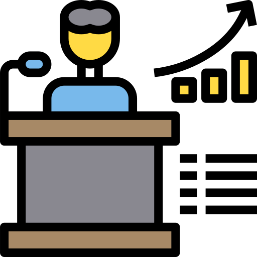 Expressão emocional
Informação
Grupo de trabalho como fonte de interação social
Facilitar a tomada de decisão
O processo de comunicação
Processo de comunicação
Canais formais
Canais informais
Canais de comunicação estabelecidos pela organização que transmitem mensagens referentes às atividades relacionadas com o trabalho de seus membros
Canais de comunicação criados espontaneamente que surgem como resposta às escolhas individuais
Os passos entre uma fonte e um receptor que resultam na transferência e compreensão de um significado
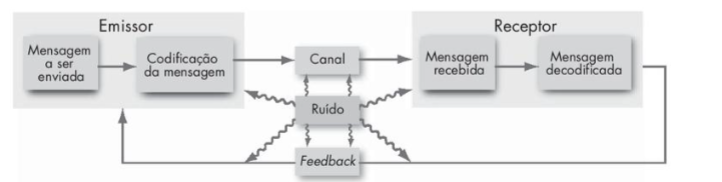 Direção da comunicação
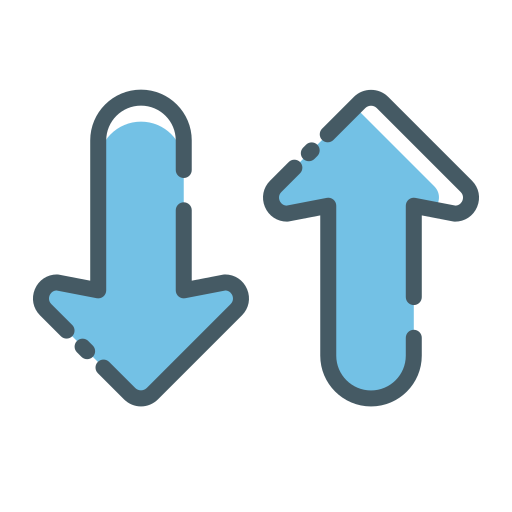 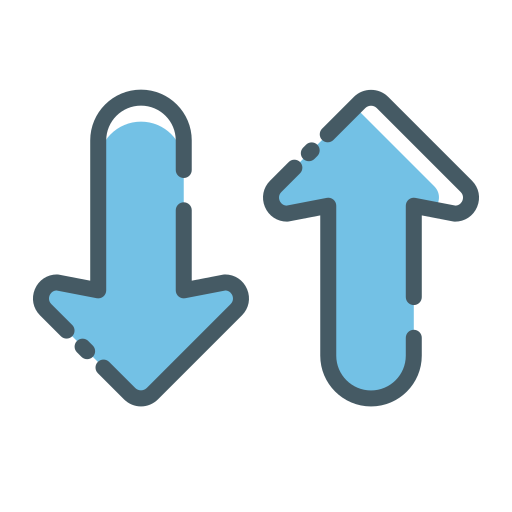 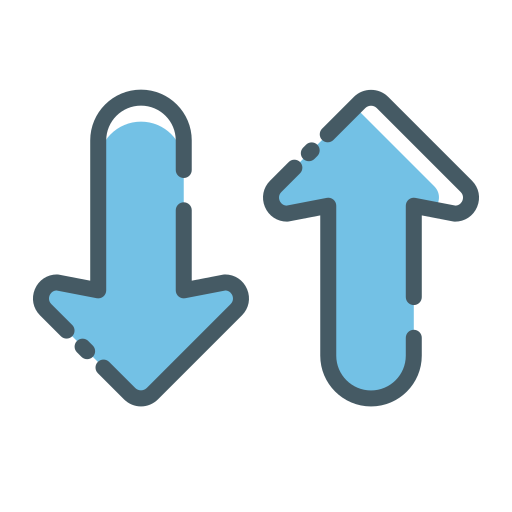 Comunicação Ascendente
Comunicação descendente
Comunicação Lateral
Se dirige aos escalões mais altosFornece feedback
Superior sem tempo para escutar
Comunicação deve ser planejada
Dos níveis mais altos para os mais baixosNecessidade de explicar as motivações
Geralmente unilateral
Entre pares
Economiza tempo e facilita a coordenação
Pode ser formal ou informal
Comunicação interpessoal
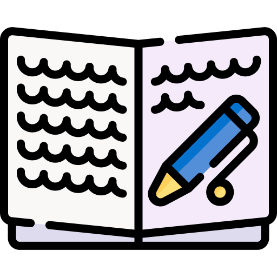 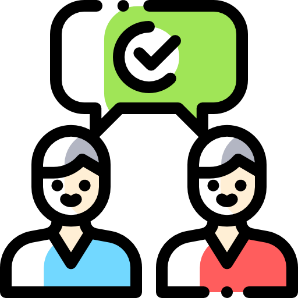 Comunicação escrita
Comunicação oral
Tangível e verificável
Consomem mais tempo
Ausência de feedback imediato
Ausência de entonação
Rapidez
Permite feedback
Difícil comunicar para várias pessoas
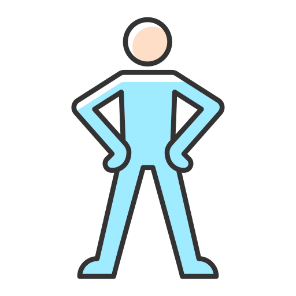 Comunicação não verbal
Transmite mais do que a mensagem trazendo o impacto e a entonação
Nem sempre é clara
Comunicação organizacional
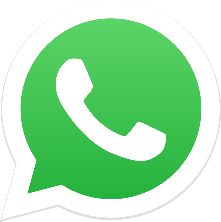 Redes formais e pequenos grupos
Redes de rumores (informal)
Comunicação eletrônica
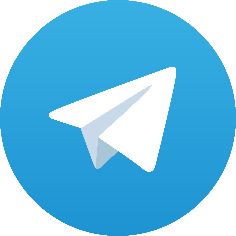 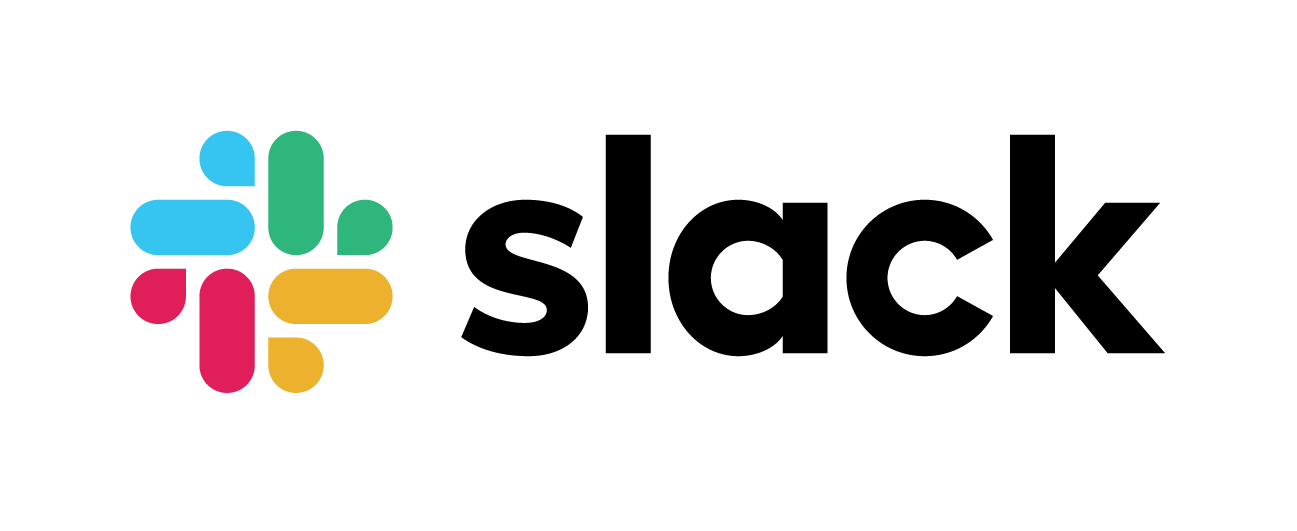 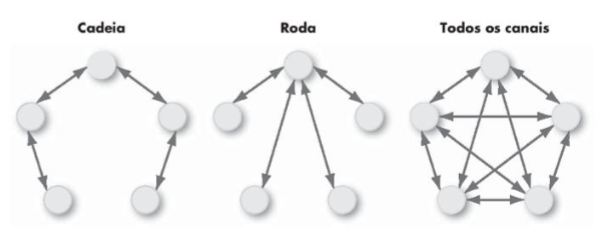 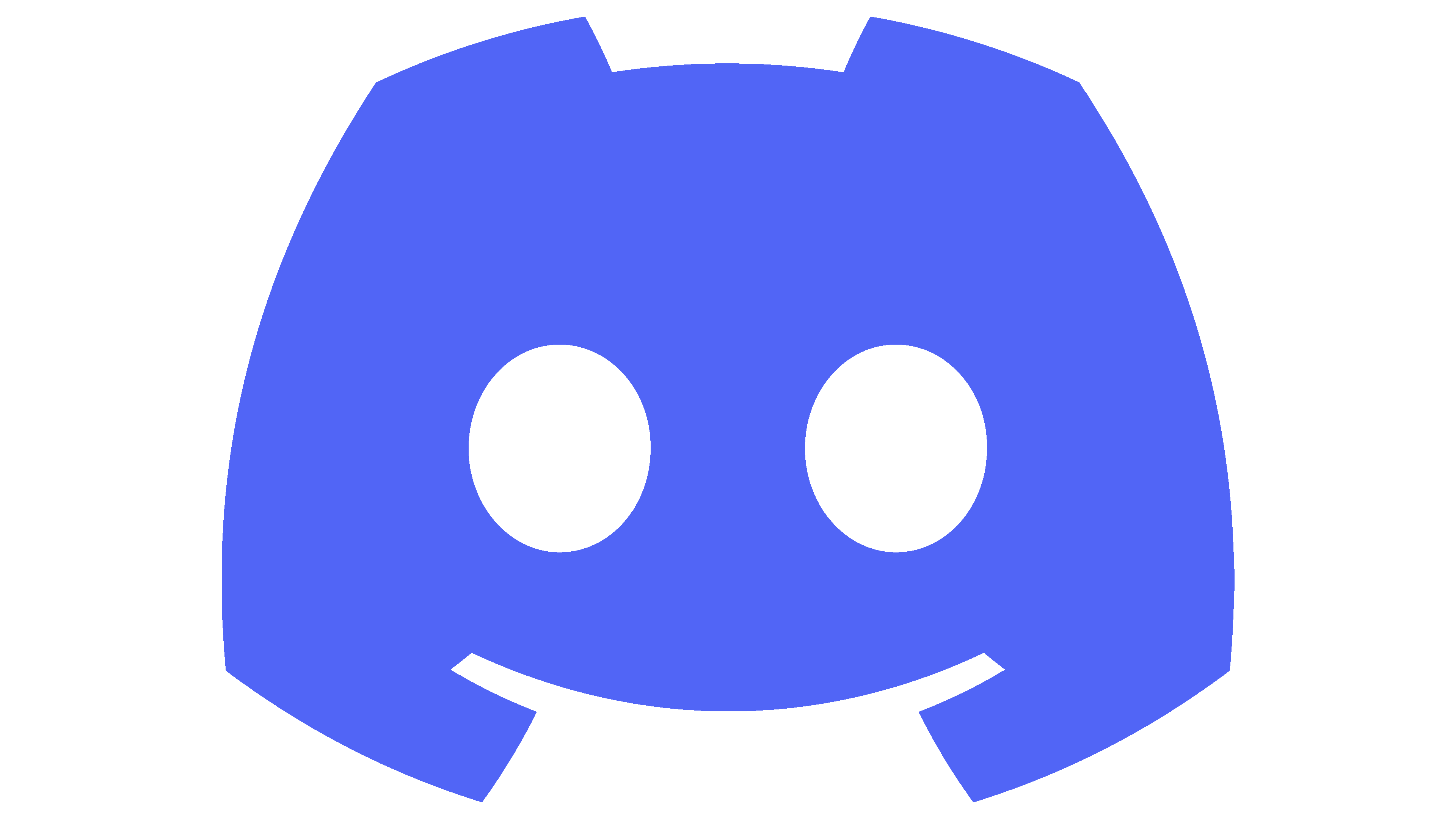 Comunicação nas organizações
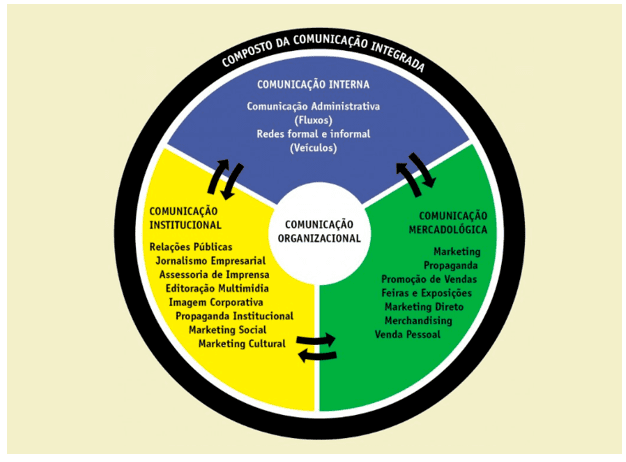 Problemas:
Interpretação
Mensagens negativas
Tempo
Emoções
Privacidade
Gestão da informação:
Excesso 
Segurança
O canal de comunicação
Riqueza de canal
Quantidade de informação que pode ser transmitida durante um episódio de comunicação
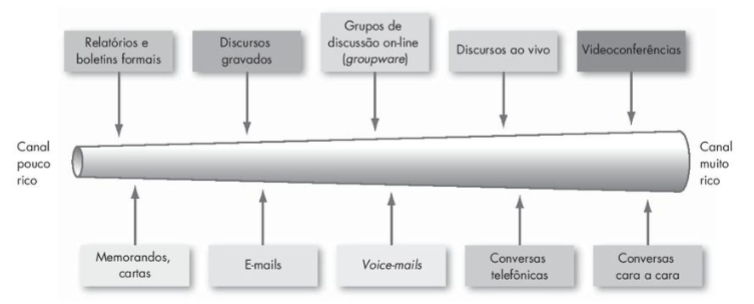 Barreiras para a comunicação eficaz
Filtragem
Emoções
Sobrecarga de informação
Percepção seletiva
Manipulação da informação pelo emissor para que ela seja vista de maneira mais favorável pelo receptor
Receptor vê e escuta seletivamente com base na sua subjetividade
Capacidade finita de processamento e gerenciamento de informações
Interpretação da mensagem depende dos estados emocionais
Silêncio
Medo da comunicação
Diferenças de gênero
Idioma
Falta de comunicação
Tensão e ansiedade com relação a comunicação oral, escrita ou ambas
Diferentes pessoas tem diferentes intenções na comunicação
Palavras tem significados diferentes para pessoas diferentes
Implicações globais
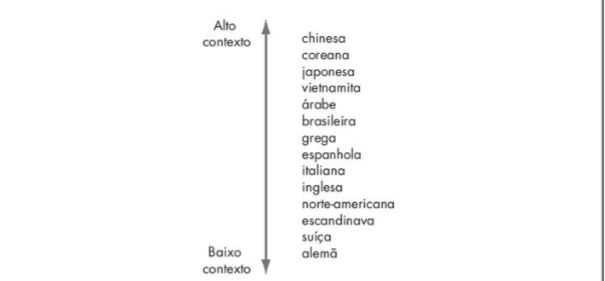 Sinais vão ter diferentes significados em países diferentes.

Culturas de algo contexto: Culturas nas quais a comunicação é dependente do contexto e a comunicação das mensagens  utiliza indícios não verbais e sinais sutis

Culturas de baixo contexto: Culturas nas quais a comunicação é pouco dependente do contexto e o conteúdo da mensagem transmitida é objetivo e explicito
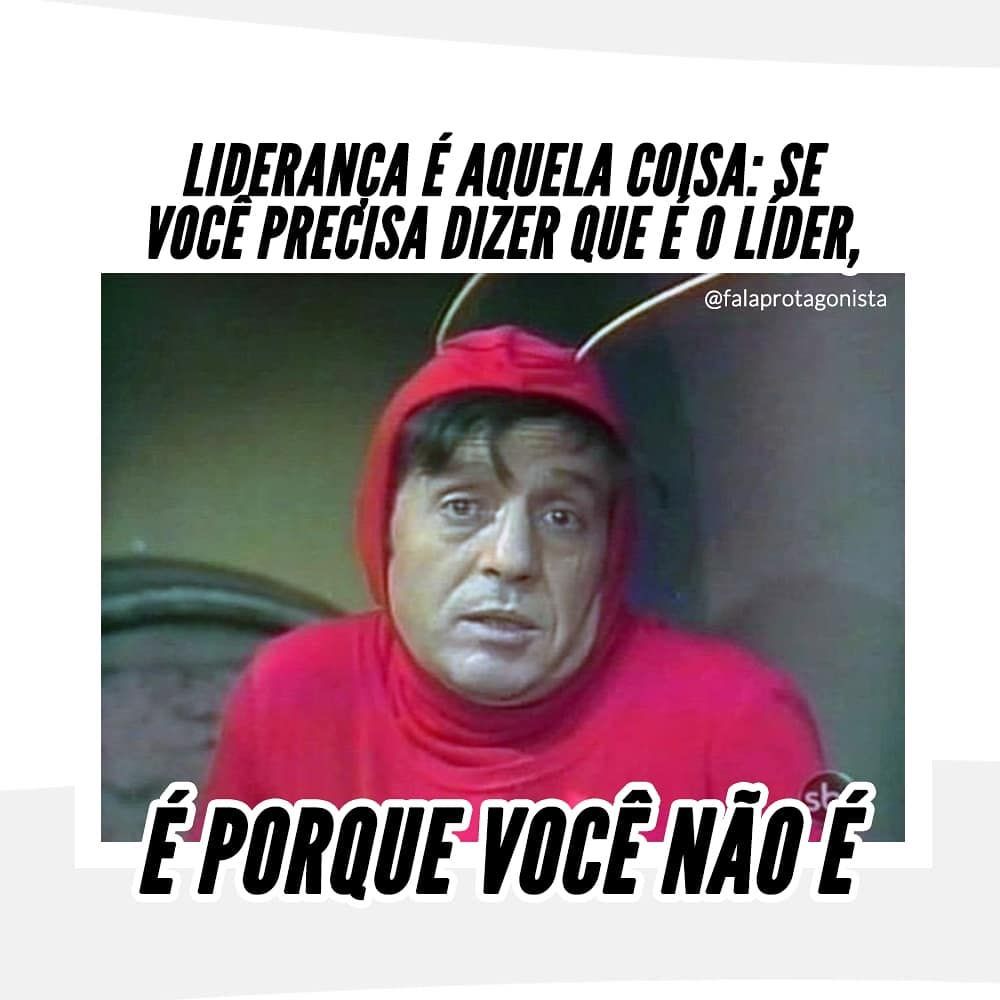 Parte 3 – O grupo
Capítulo 12: Liderança
Capacidade de influenciar um conjunto de pessoas para alcançar metas e objetivos
Liderança
Teoria dos traços de liderança
Teorias que buscam identificar as qualidades e características pessoais que identificam líderes de não lideres
Uso do Big5 e traços de personalidade
Inteligência emocional
“ O fato de um individuo apresentar determinados traços e ser considerado um líder pelos demais não significa, necessariamente, que será bem-sucedido (eficaz) em liderar seu grupo no alcance dos objetivos”
Teorias comportamentais de liderança
Teorias que propõe que comportamentos específicos diferenciam os líderes dos não líderes
Estrutura de iniciação
Consideração
Grau em que um líder é capaz de definir e estruturar o próprio papel e o de seus funcionários na busca do alcance dos objetivos
Grau em que um líder é capaz de manter relacionamentos de trabalho caracterizados por confiança mútua, respeito às ideias dos funcionários e cuidado com os sentimentos deles.
Líder orientado para pessoas
Líder orientado para a produção
Aquele que enfatiza as relações interpessoais; demonstra interesse pessoal pelas necessidades de seus funcionários e aceita as diferenças entre membros do grupo
Aquele que enfatiza os aspectos técnicos e práticos do trabalho
Teorias Contingenciais
Questionário do colega de quem menos gosto (LPC)
Modelo de contingência de Fiedler
Teoria que sustenta que os grupos eficazes dependem da adequação entre o estilo do líder na interação com os subordinados e o grau de controle e influência que a situação lhe proporciona
Instrumento cujo propósito é avaliar se uma pessoa é orientada para os relacionamentos ou para a tarefa
Estrutura da tarefa
Poder de posição
Relação líder liderados
Grau de confiança, credibilidade e respeito que os membros do grupo têm por seu líder
Grau de estruturação e formalização dos procedimentos e das tarefas de trabalho
Grau de influência que um líder tem sobre as variáveis de poder, tais como poder de contratação, demissão, promoção e aumento salarial
Descobertas do modelo de Fiedler
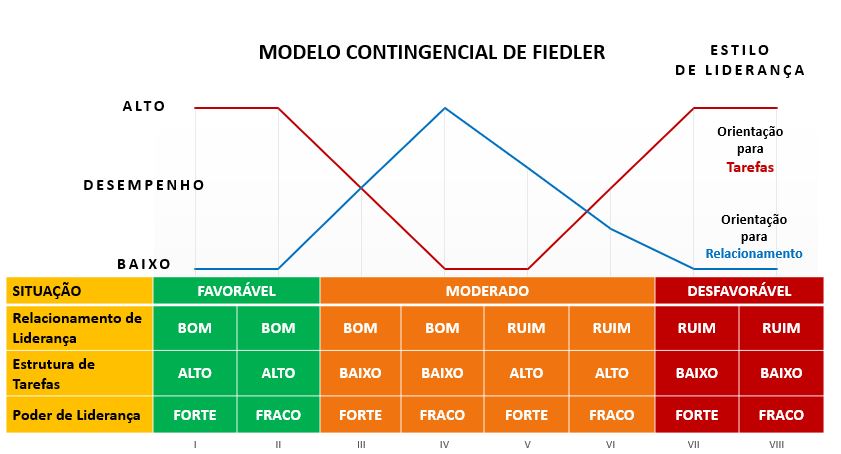 Outras teorias contingenciais
Teoria da liderança situacional (TLS)
Teoria de participação da liderança
Teoria do caminho-meta
A liderança bem sucedida é adquirida por meio da escolha do estilo de liderança correto dependendo do nível de prontidão dos liderados.
Teoria que sustenta que é função do líder ajudar os subordinados no alcance de suas metas, fornecendo orientação e apoio necessários para assegurar que tais metas sejam compatíveis com os objetivos da organização
Teoria que oferece uma sequencia de regras que devem ser seguidas para a determinação da forma e do volume de participação dos liderados no processo decisório de acordo com diferentes situações
Teoria da troca entre líder e liderado (LMX)
Teoria que propõe que os líderes criam grupos ‘de dentro’ e ‘de fora’, e os liderados do grupo ‘ de dentro’ recebem avaliações de desempenho melhores, apresentam rotatividade menor e maior satisfação com o trabalho.
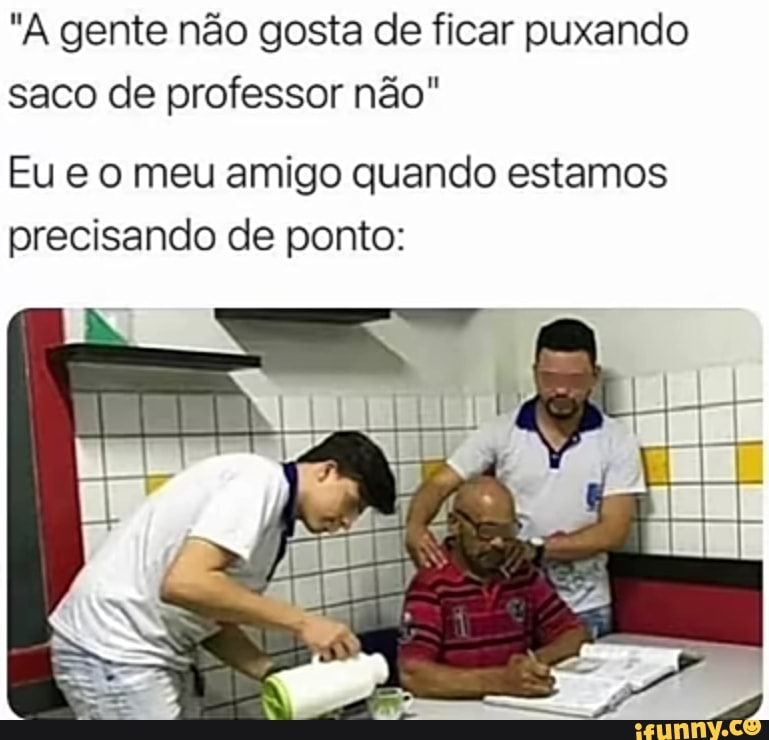 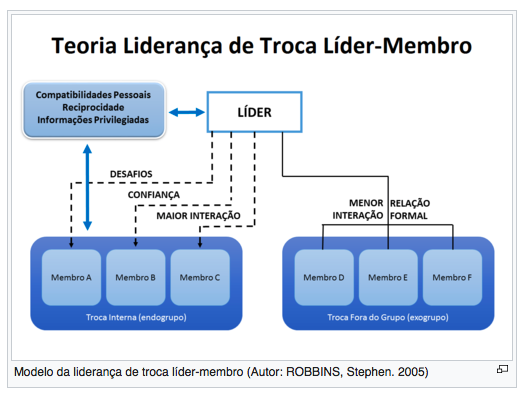 Liderança carismática
Teoria que defende que os seguidores atribuem capacidades heroicas u extraordinárias a seus líderes quando observam determinados comportamentos
Características chave: Visão e articulação, risco pessoal, sensibilidade a necessidade dos liderados, comportamentos não convencionais.
Depende da situação: estresse, risco de vida, crise e posição do líder influenciam
O lado sombrio: Nem todo líder carismático age da maneira mais ética e responsável.
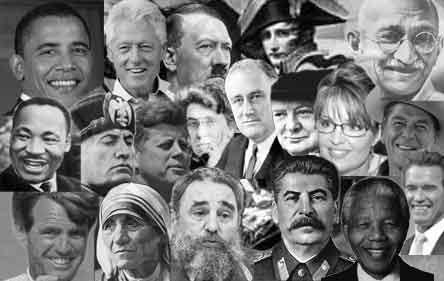 Liderança transformacional
Lideres transformacionais
Líderes transacionais
Inspira seus seguidores a transcenderem os próprios interesses e que são capazes de causar um impacto profundo e extraordinário em seus liderados.
Conduzem ou motivam seus seguidores em direção à metas estabelecidas por meio do esclarecimento das funções e das exigências das tarefas
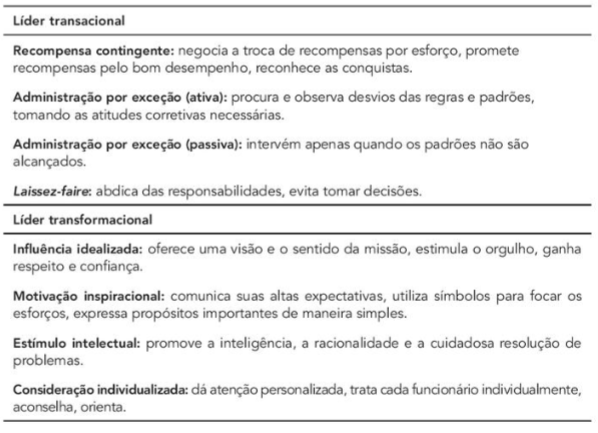 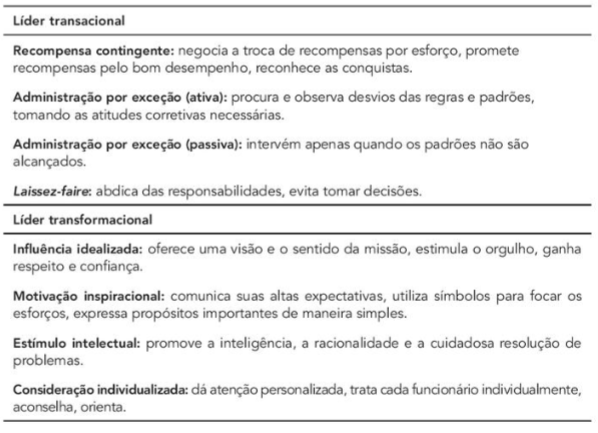 Liderança autêntica: a ética e a confiança como fundamentos
Líder autêntico
Liderança carismática e scializada
Líderes que sabem quem são, no que acreditam e que valorizam e agem conforme seus valores e crenças, de forma aberta e honesta.
.
Ética e liderança
Líder orientado para a produção
Mapa das teorias sobre liderança
Para saber mais
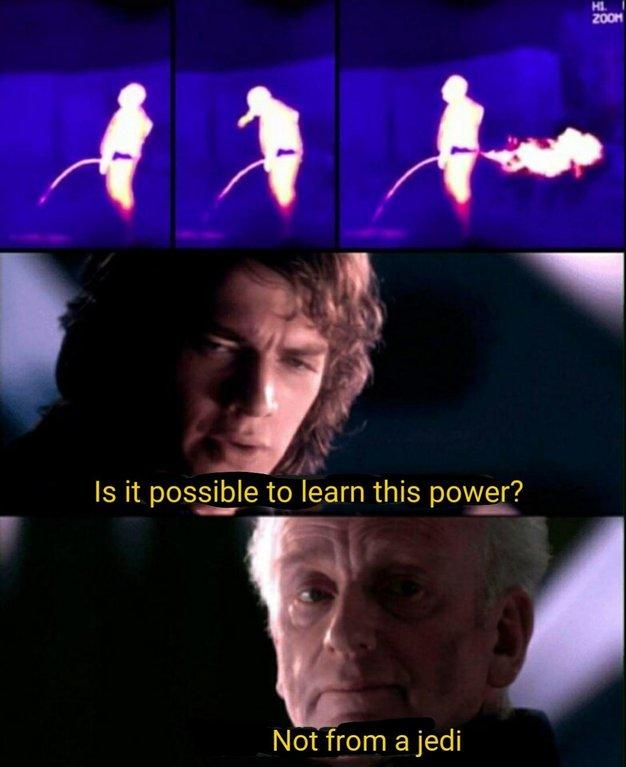 Parte 3 – O Grupo
Capítulo 13: Poder e política
Capacidade que A tem de influenciar o comportamento de B, de maneira que B aja de acordo com a vontade de A
Poder
Relacionamento entre B e A quando A possui algo que B deseja
Dependência
Poder e Liderança
Quanto maior a dependência de B em relação a A, maior o poder de A nesse relacionamento
O poder não reque a compatibilidade de objetivos (como na liderança)
A influencia do poder minimiza a direção ascendente e lateral.
Poder formal
Baseado na posição que o individuo ocupa na organização.
Poder coercitivo
Poder de recompensa
Poder que deriva da capacidade de punir ou recomendar sanções pela não obediência.
Associado à capacidade de distribuição de recompensas vistas como valiosas pelos outros
.
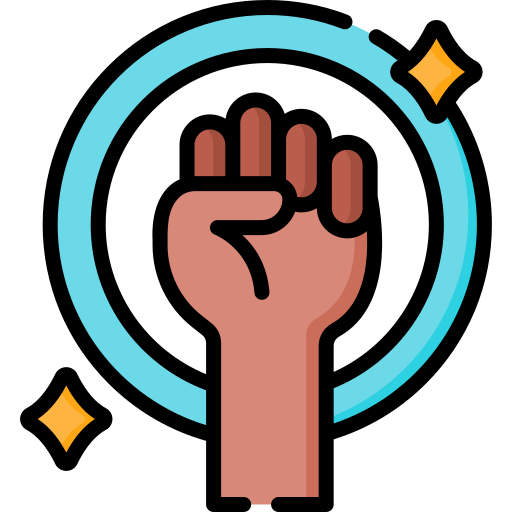 Poder legítimo
Poder resultante da posição ocupada na hierarquia da organização, ou seja, da posse de autoridade formal
Poder pessoal
Influência derivada das características individuais
Poder de competência
Poder de referência
Poder que se exerce como resultado da posse de habilidades, competências ou conhecimentos distintivos
Identificação com um individuo que possua recurso ou traços pessoais favoráveis e desejáveis
.
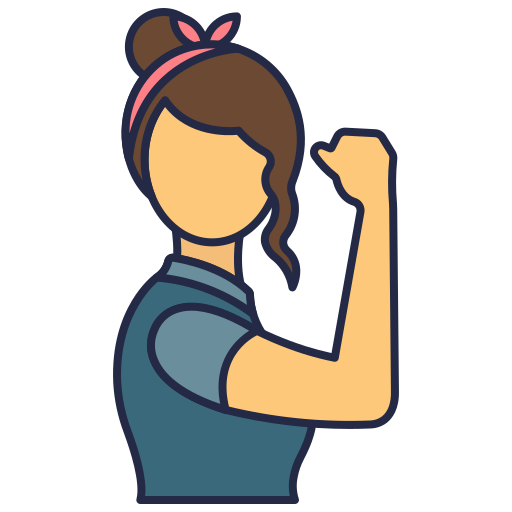 Dependência:
Quanto maior a dependência de B sobre A, maior o poder de A sobre B
A dependência aumenta quando o recurso controlado é importante, escasso ou não substituível
Táticas de influência: Maneira que as pessoas usam para transforar suas bases de poder em ações específicas:
Legitimidade: Está de acordo com as políticas ou regras da organização
Persuasão racional: Utilização de argumentos lógicos ou evidências factuais
Apelo inspiracional: Desenvolvimento de comprometimento emocional por valores, ideias, necessidades, aspirações
Consulta: Envolvimento e participação da pessoa alvo no planejamento ou decisão
Troca: Oferta de benefícios ou favores em troca do atendimento da solicitação
Apelo pessoal: Busca de apoio com base em amizade ou lealdade
Insinuação: Uso de bajulação ou elogiosos, comportamento amigável
Pressão: Avisos, exigências e ameaças
Coalizão: Alianças para persuadir o alvo
Violência no trabalho
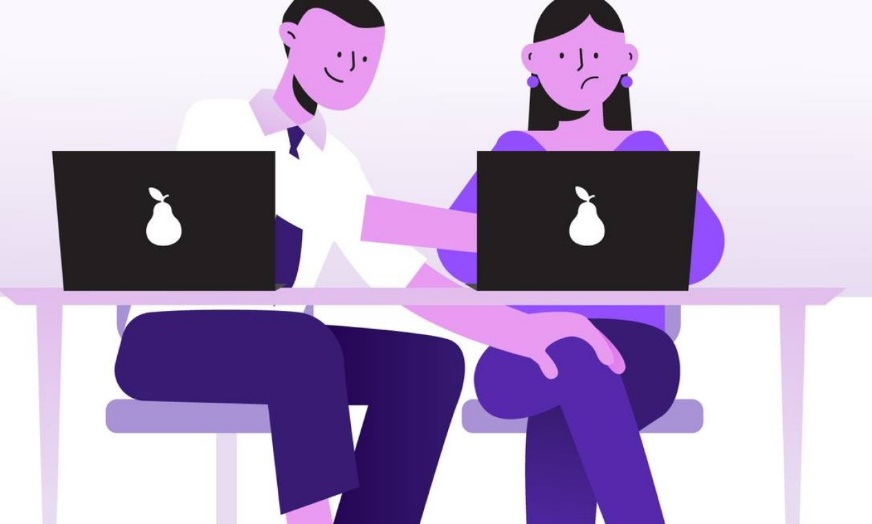 Assédio Moral
Comportamento abusivo, frequente e intencional, através de atitudes, gestos, palavras ou escritos que possam ferir a integridade física ou psíquica de uma pessoa, pondo em risco seu emprego ou degradando o seu ambiente de trabalho
.
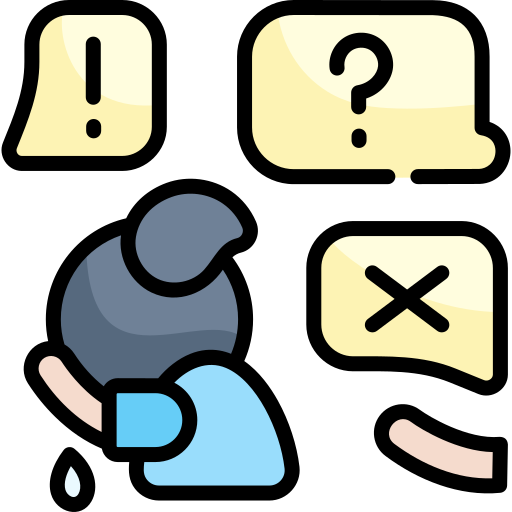 Assédio Sexual
Atividade indesejada de caráter sexual que afete a relação de emprego de uma pessoa, criando um ambiente de trabalho hostil
Política organizacional
Habilidade política: Capacidade de influenciar os outros de forma a alcançar seus objetivos
Comportamento político: Atividades que não são requeridas como parte do papel formal na organização, mas que influenciam, ou tentam influenciar a distribuição de vantagens e desvantagens dentro dela
Legítimo: normal do dia a dia
Ilegítimo: que viola as regras do jogo
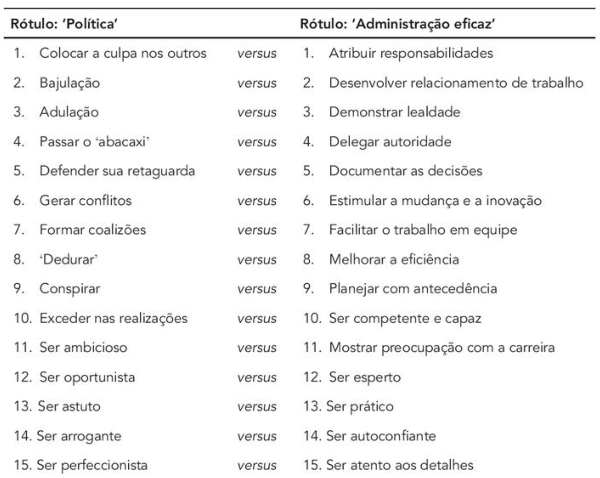 A política nos olhos de quem a vê
Modelo ara comportamento político
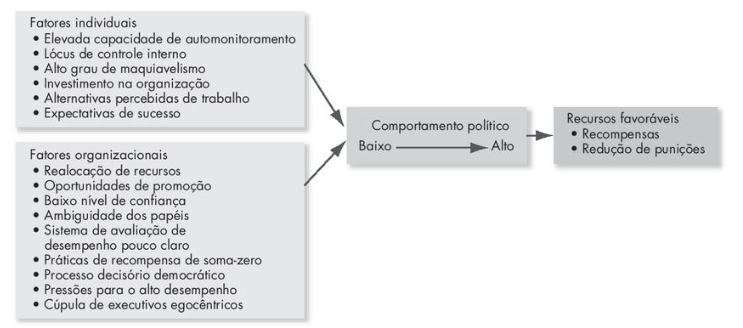 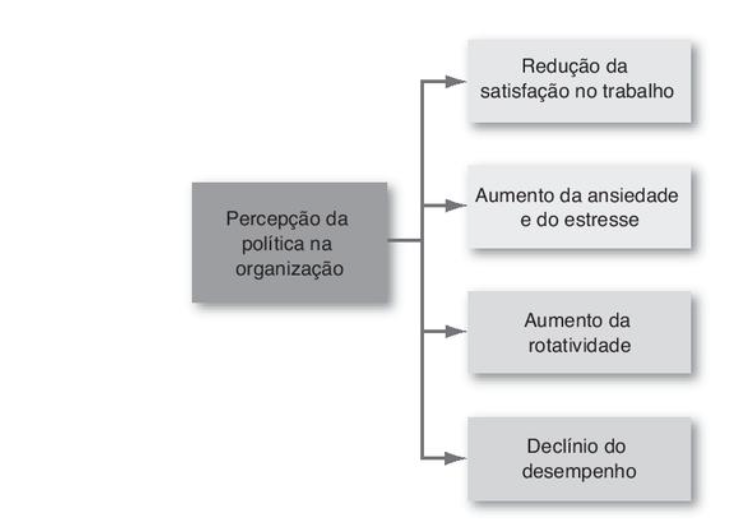 Consequências da percepção da política no trabalho
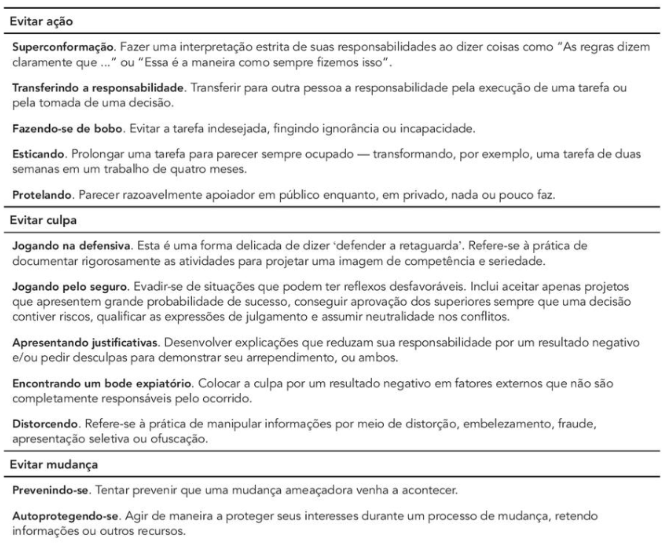 Comportamentos defensivosComportamentos reativos ou protecionistas que buscam evitar ações, culpabilidade ou mudanças
Gerenciamento de impressão
Processo pelo qual os indivíduos tentam controlar a impressão que os outros formam a seu respeito
Táticas de gerenciamento de impressão:
Conformidade:  Concordar com a opinião de alguém para conquistar sua aprovação
Favores: Fazer alguma coisa simpática a alguém para conquistar sua aprovação
Pretextos: Apresentar explicações para situações desagradáveis com o objetivo de minimizar sua aparente seriedade
Desculpas: Admitir a responsabilidade por um evento indesejado enquanto procura obter o perdão
Autopromoção: Evidenciar suas melhores qualidades, minimizando seus defeitos e chamar atenção para suas conquistas
Intensificação: Alegar que algo que você fez tem mais valor do que pensa a maioria dos membros da organização
Bajulação: Elogiar os outros por suas virtudes em um esforço de parecer perceptivo e amável
Exemplificação: Fazer mais do que precisa em um esforço para mostrar como você é dedicado e trabalhador
A ética e a política
A atividade política está em conformidade com os valores de equidade e justiça
Está em conformidade com os seus princípios e valores
Está em conformidade com as regras a organização vigente e a legislação local?
Quem tem mais poder consegue agir de maneira mais política, mas também de forma mais antiética
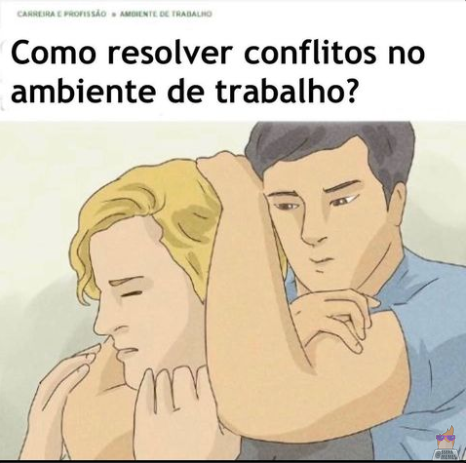 Parte 3 – O Grupo
Capítulo 14: Conflito e Negociação
Processo que tem início quando alguém percebe que outra parte afeta, ou pode afetar, negativamente alguma coisa que considera importante
Conflito
Visões do conflito
Visão interacionista de conflito
Visão tradicional de conflito
Crença de que o conflito é não apenas uma força positiva em um grupo, mas absolutamente necessário para que seu desempenho seja eficaz
Crença de que todo conflito é disfuncional e deve ser evitado a todo custo
Tipos de conflitos
Conflitos disfuncionais
Conflitos funcionais
Contribuem para melhorar o desempenho do grupo
Conflitos que atrapalham o desempenho do grupo
Conflito de relacionamento
Conflito de processo
Conflito de tarefa
Discordâncias com relação ao conteúdo e aos objetivos do trabalho
Incompatibilidades nas relações interpessoais
Divergências sobre como o trabalho deve ser realizado
O processo do conflito
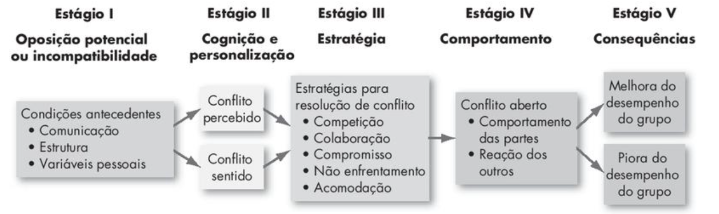 Estratégias para conflitos
Colaboração
Competição
As partes buscam a satisfação dos próprios interesses independentemente do impacto na outra parte
Estratégia em que as partes conflitantes buscam satisfazer os interesses de todos os envolvidos
Acomodação
Compromisso
Evitamento
Estratégia em que uma das partes procura fugir de um conflito ou tenta suprimi-lo
Estratégia caracterizada pela disposição de uma das partes em conflito de colocar os interesses dos outros antes dos seus
Estratégia na qual as partes estão dispostas a abrir mão de alguma coisa para solucionar um conflito
Continuum de intensidade dos conflitos
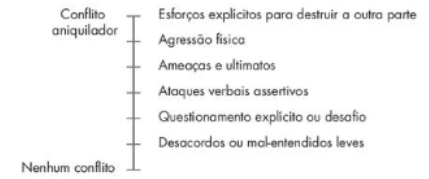 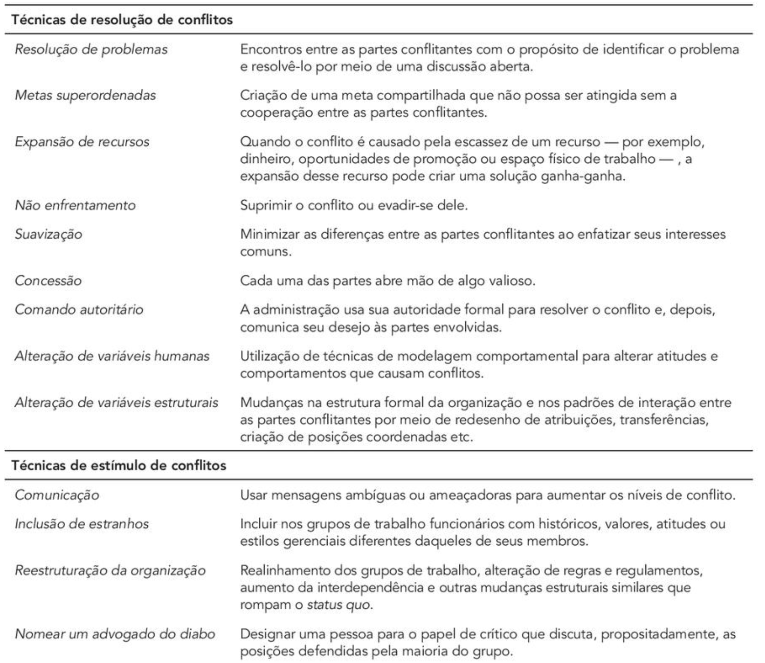 Técnica de administração de conflitos
Processo pelo qual duas ou mais partes interdependentes, com algum conflito aparente, decidem como alocar recursos escassos
Negociação
Tipos de negociação
Negociação Integrativa
Negociação distributiva
Busca dividir uma quantia fixa de recursos: situação ganha-perde
Negociação que busca um acordo que possa gerar uma solução ganha-ganha
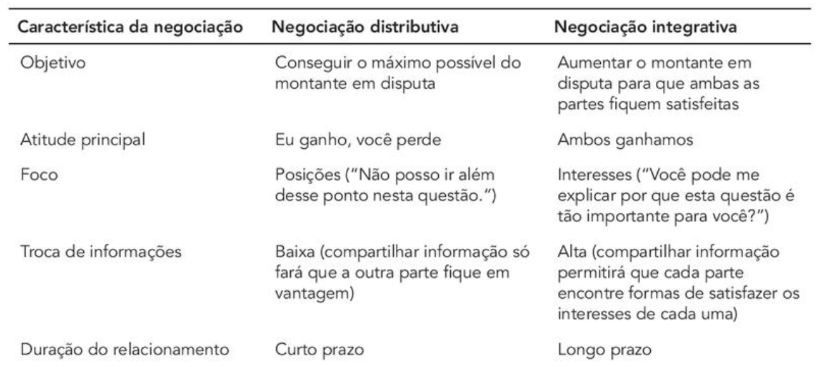 O processo de negociação
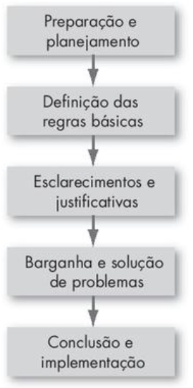 Personalidade
Humor/emoções
Diferenças de gênero
Negociações com uma terceira parte
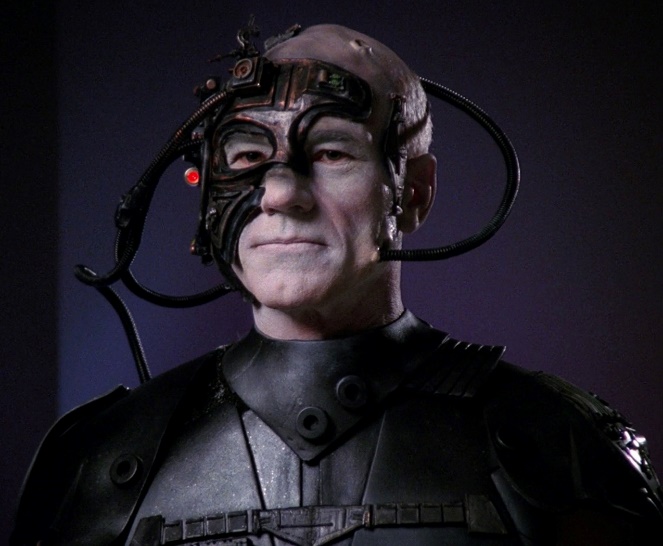 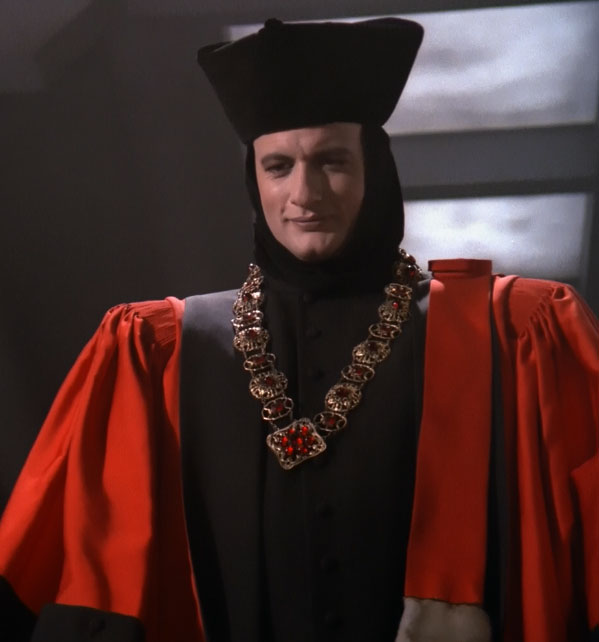 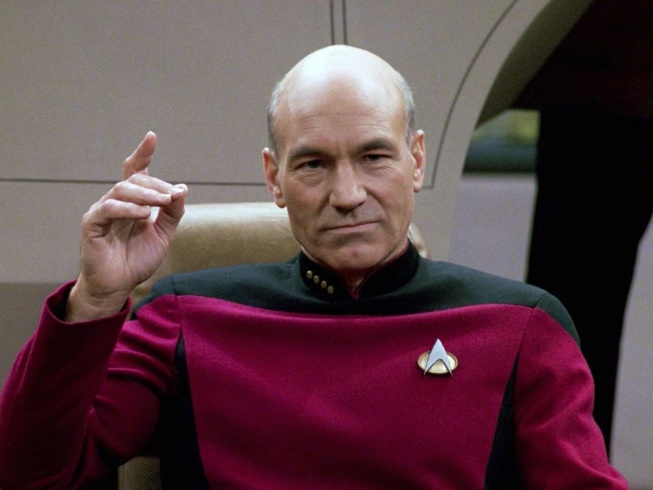 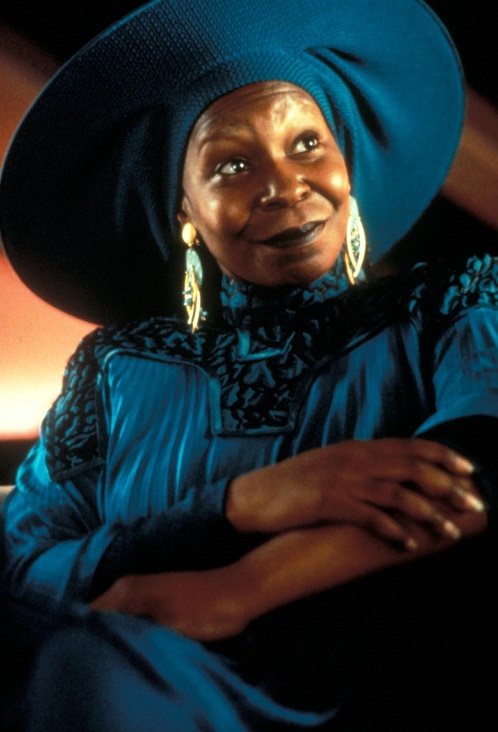 Mediador
Árbitro
Conciliador
Consultor
Terceira parte neutra que facilita uma solução negociada por meio da utilização da razão, da persuasão e da sugestão de alternativas
Terceira parte para ditar os termos de um acordo
Terceira parte confiável que estabelece comunicação informal entre o negociador e a outra parte
Terceira parte imparcial que busca facilitar a resolução criativa de um problema por meio da comunicação e da análise, apoiado por seu conhecimento sobre administração de conflitos
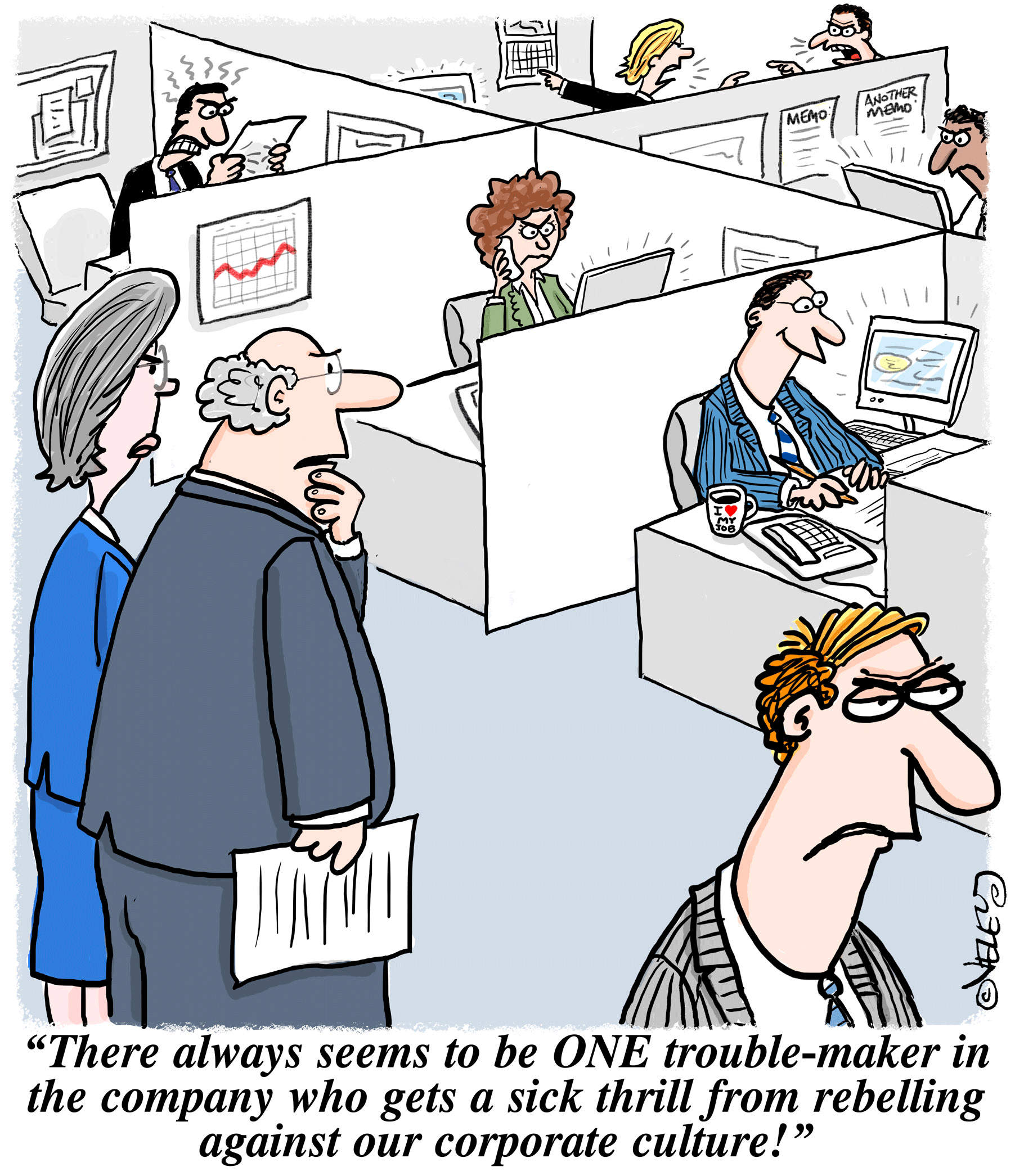 Parte 3 – O Grupo
Capítulo 16: Cultura organizacional
Sistema de valores compartilhados pelos membros de uma organização que a diferencia de outras
Cultura Organizacional
Elementos da cultura organizacional
Inovação
Foco na pessoa
Orientação para os resultados
Atenção aos detalhes
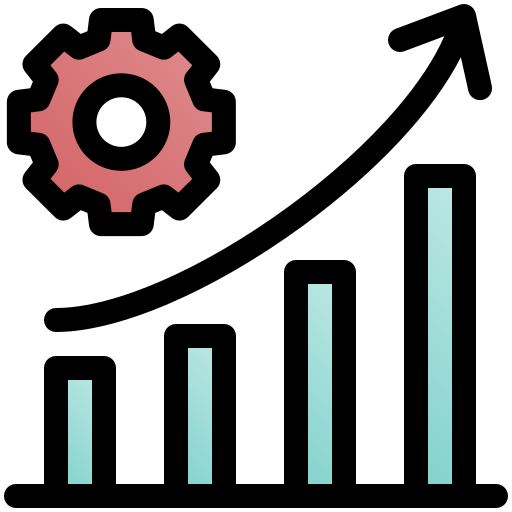 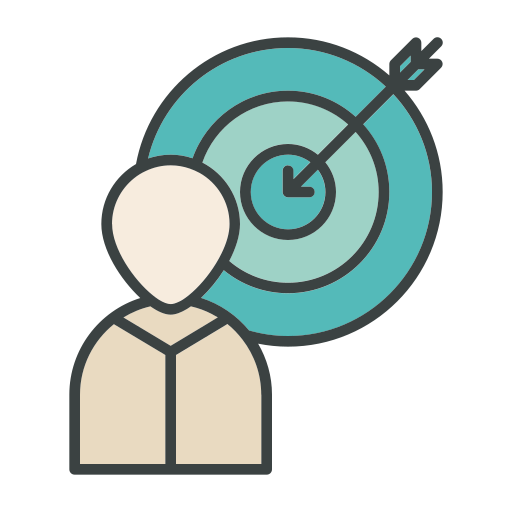 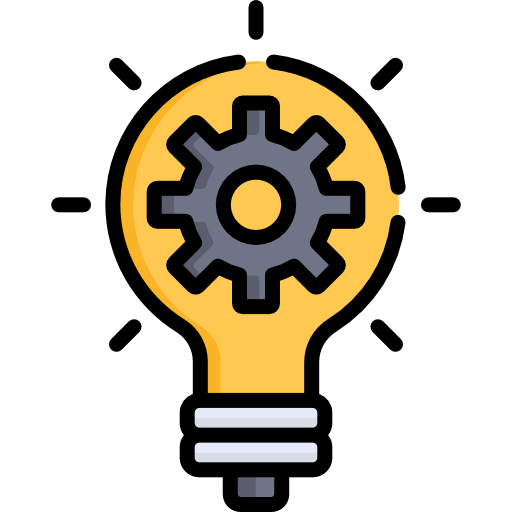 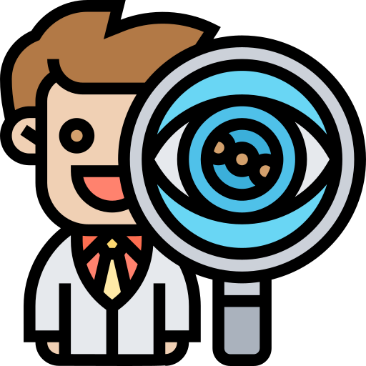 Foco na equipe
Agressividade
Estabilidade
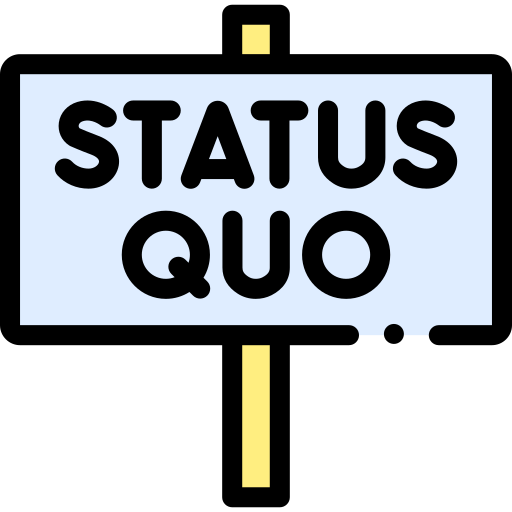 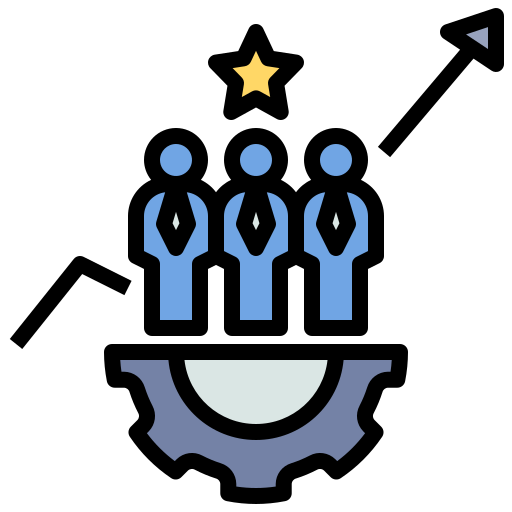 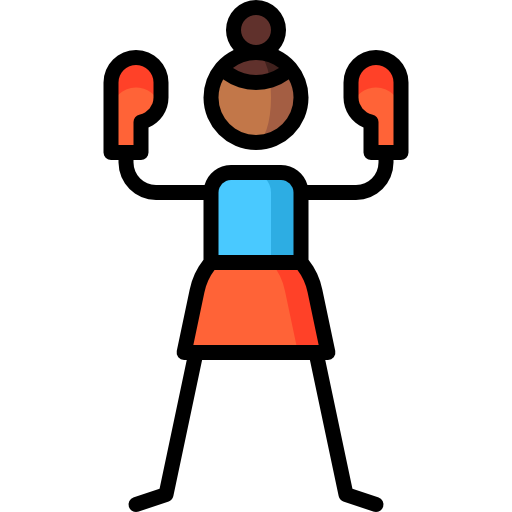 Existe cultura uniforme?
.
Cultura dominante
Subculturas
Cultura que expressa os valores essenciais compartilhados pela maioria dos membros da organização
Culturas dentro da organização que expressam valores compartilhados por alguns grupos da organização
.
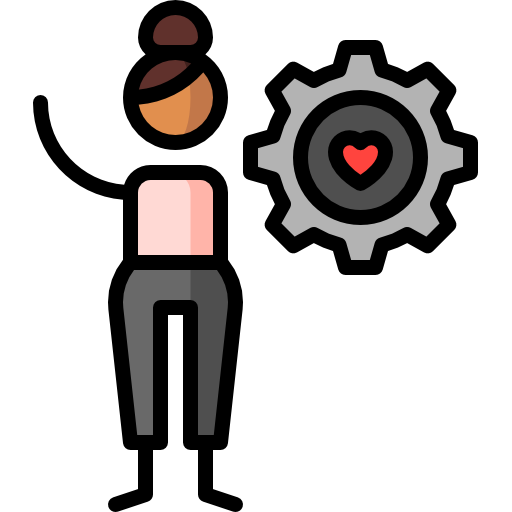 Valores essenciais
Valores básicos ou dominantes compartilhados por toda a organização
Cultura Forte
Reduz rotatividade
Alto grau de concordância
Coesão, lealdade e comprometimento
Cultura na qual os valores essenciais são intensamente acatados e compartilhados de maneira amplas
A cultura cria o clima da organização
Percepções compartilhadas que os membros da organização possuem sobre ela e sobre o ambiente de trabalho
Clima Organizacional
A cultura como um passivo
Institucionalização
Barreira a aquisições e fusões
Barreira a diversidade
Barreira a mudança
Uma condição que ocorre quando uma organização adquire vida própria, distante de qualquer um de seus membros, e se torna “imortal”
Valores compartilhados não estão em concordância com aqueles que melhorariam a eficácia da organização
A aquisição de novos funcionários não consegue se adequar a cultura existente
Incompatibilidade cultural entre as organizações que estão se unindo
O processo da cultura organizacional
Se inicia com os fundadores e a contratação de pessoas com os mesmos valores
O processo de seleção contrata indivíduos compatíveis com a cultura organizacional
A ações dos dirigentes impactam a cultura organizacional
Os funcionários passam por processos de socialização que os adapta a cultura organizacional
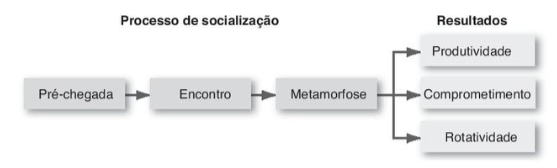 Pré-chegada
Encontro
Metamorfóse
Período de aprendizagem do processo de socialização que acontece antes que o novo funcionário entre
Um novo empregado vê a organização como realmente é e se depara com a possível dicotomia entre suas expectativas e a realidade
O novo funcionário muda e ajusta às tarefas, ao grupo de trabalho e à organização
Como se formam as culturas organizacionais
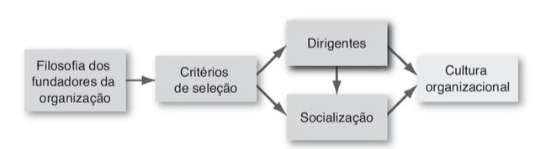 O que faz parte da cultura organizacional
Histórias
Linguagem
Símbolos materiais
Rituais
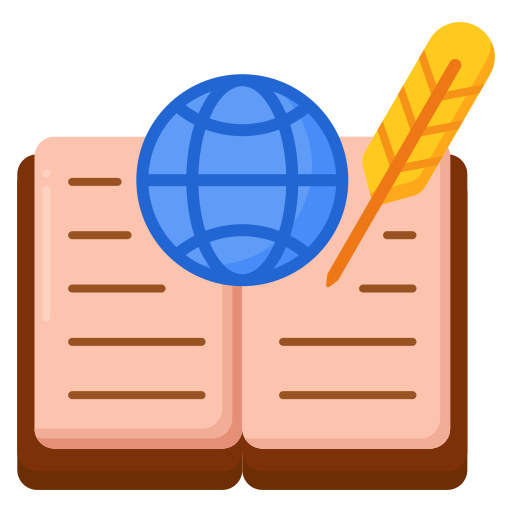 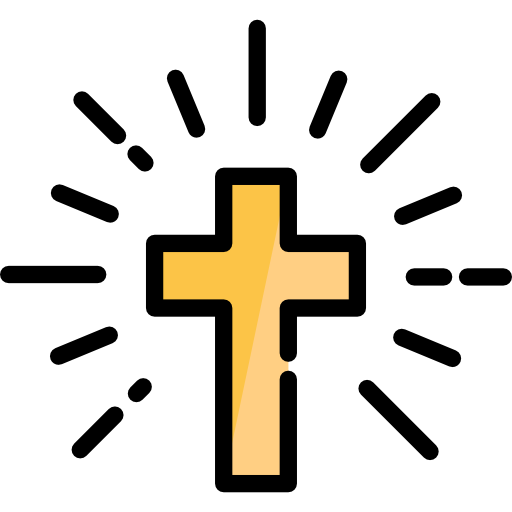 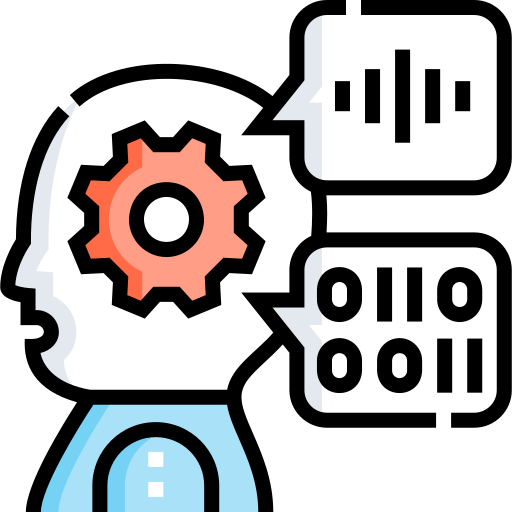 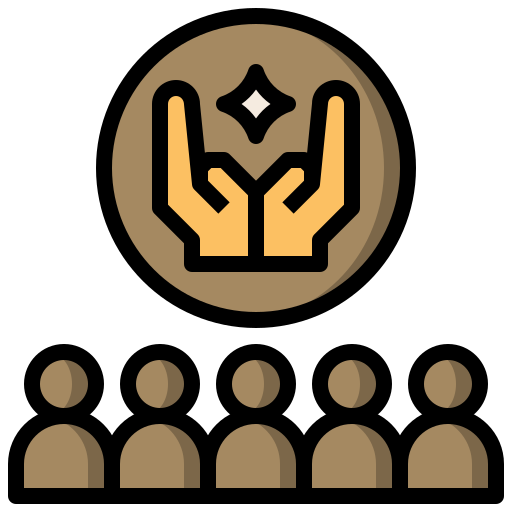 Criando uma cultura organizacional ética
Seja um modelo de comportamento visível
Comunique expectativas éticas
Ofereça treinamento ético
Seja bastante claro ao recompensar atitudes éticas e punir antiéticas
Forneça mecanismos de proteção (Canal de denúncias)
Criando uma cultura organizacional Positiva
Cultura que enfatiza a realização do potencial do funcionário, recompensando mais do que punindo e fortalecendo o crescimento e a vitalidade individual.
Considerar o potencial do funcionário como base
Recompensar mais do que punir
Privilegiar a vitalidade e o crescimento
Cuidado para que a cultura positiva não seja exagerada ou coercitiva.
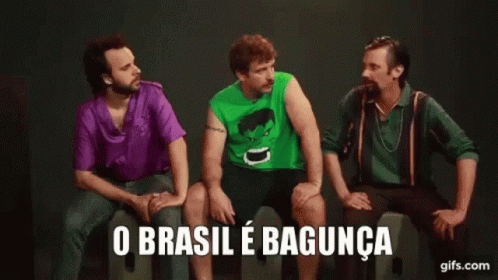 Cultura Organizacional e espiritualidade
Reconhecimento de que as pessoas posse uma vida interior, que alimenta um trabalho com significado e é alimentada por ele, no contexto de uma comunidade
Forte sentido de propósito
Confiança e respeito
Práticas humanistas de trabalho
Tolerância com aas expressões dos funcionários
Une o desejo de integrar os valores pessoais e os profissionais
Impacto da cultura organizacional no desempenho e satisfação
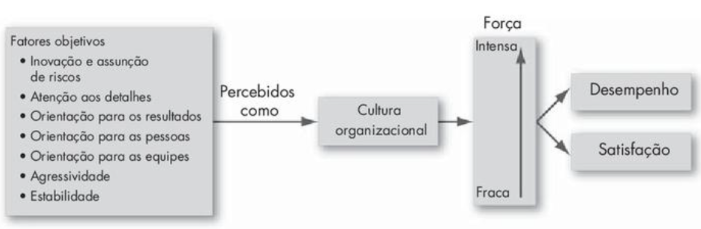 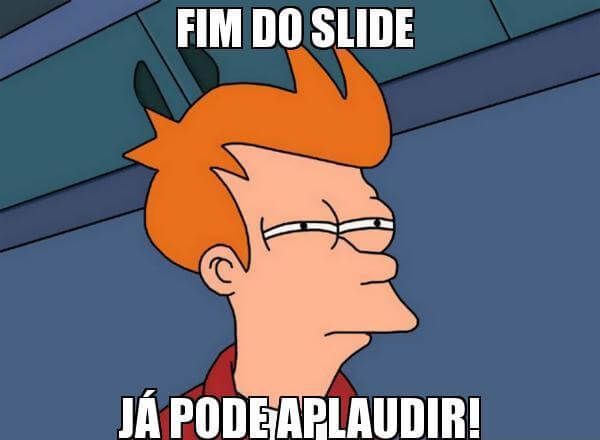 Caio Coelho
Robbins, S., Judge, T., & Sobral, F. (2010). Comportamento organizacional: teoria e prática no contexto brasileiro. Pearson Prentice Hall. https://plataforma.bvirtual.com.br/Acervo/Publicacao/1986